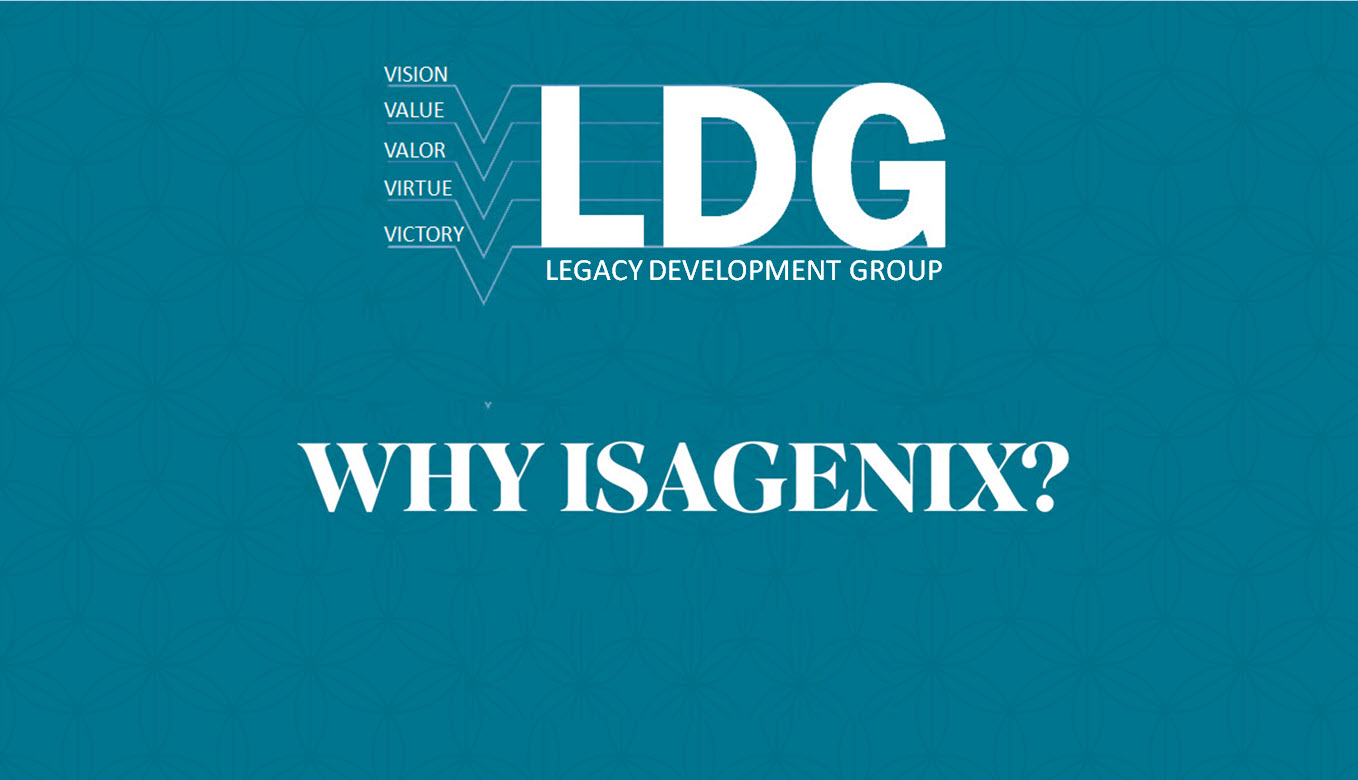 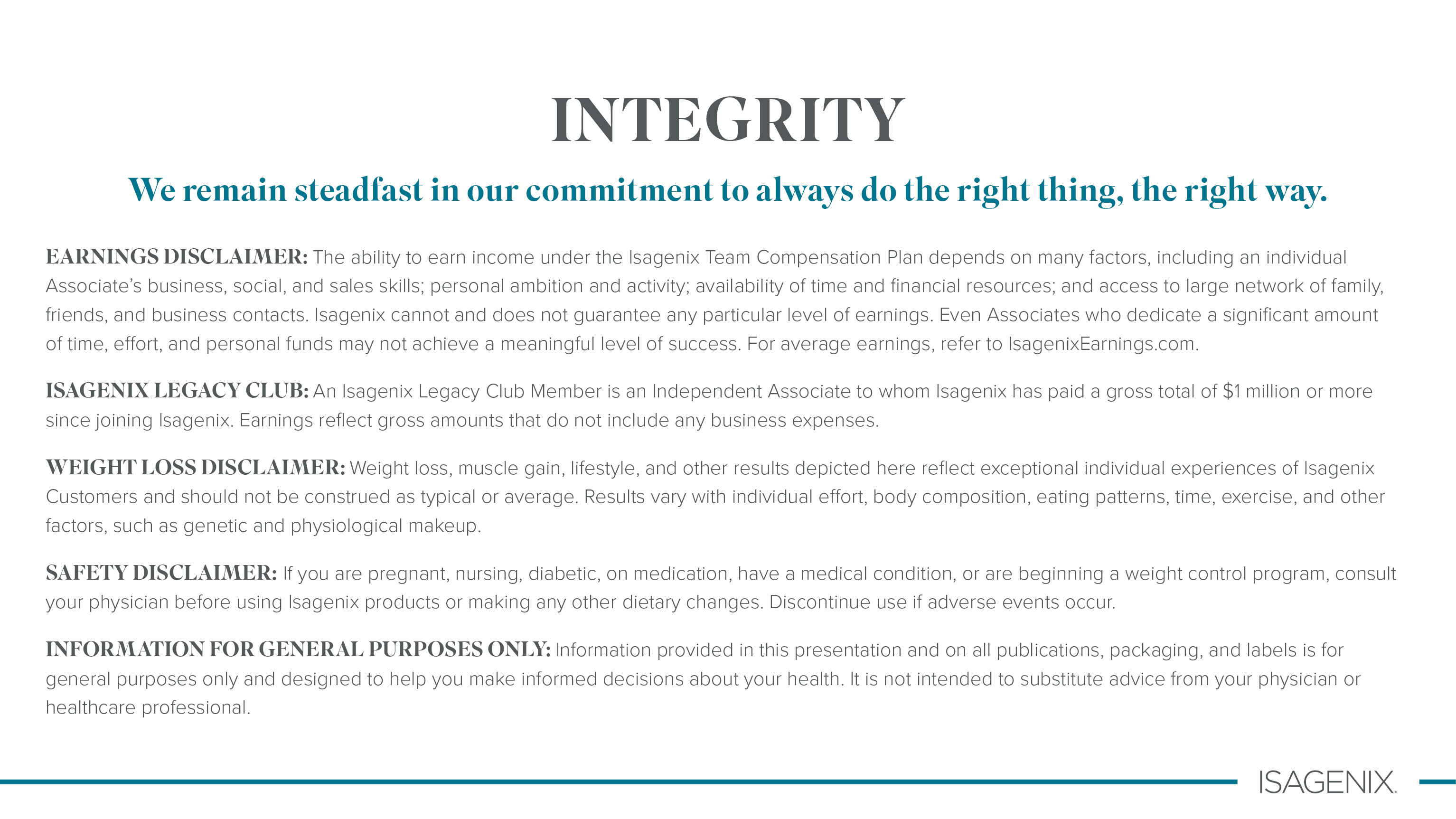 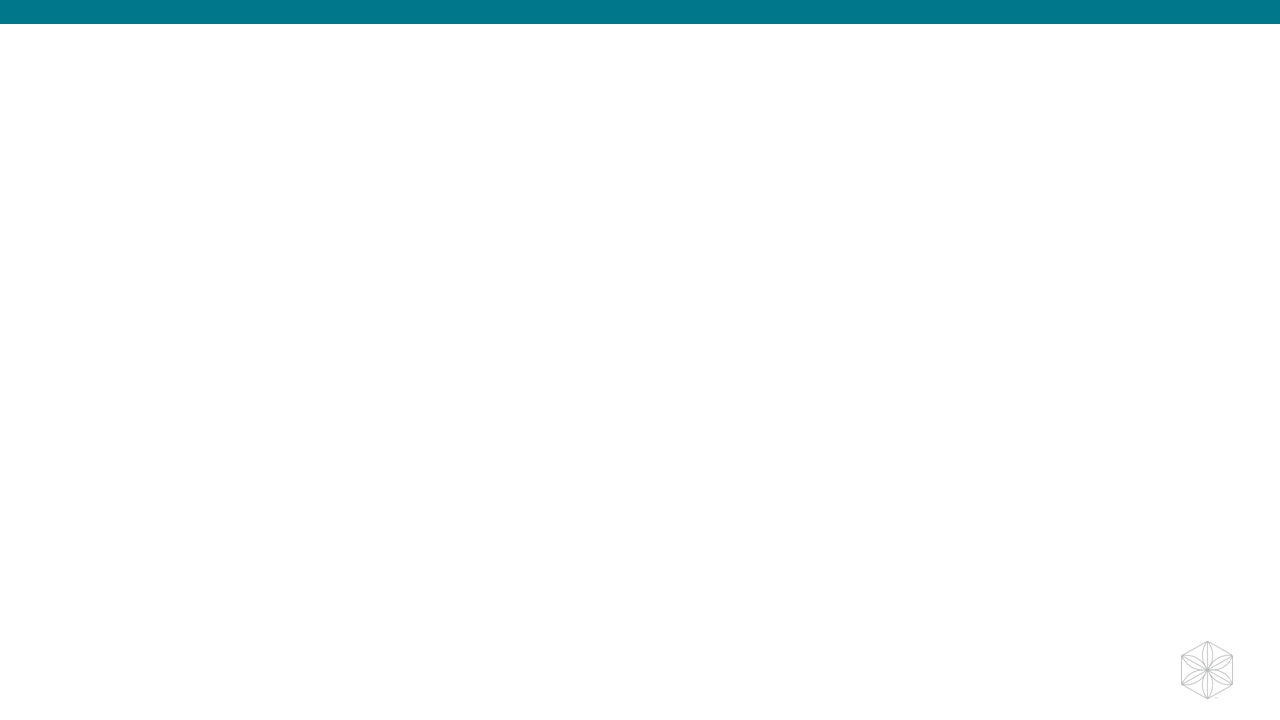 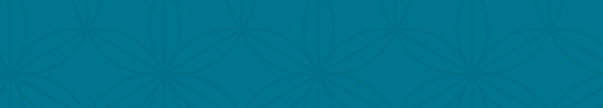 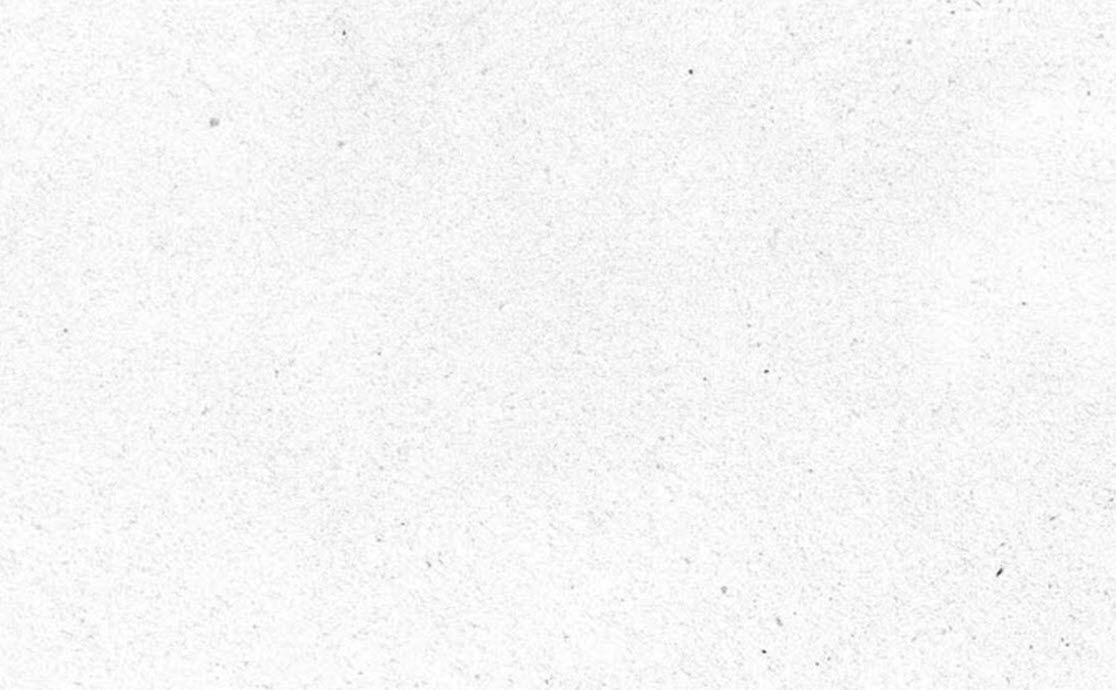 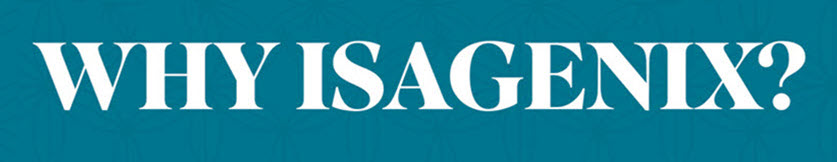 WHY ISAGENIX
AND WHY?
AND WHY
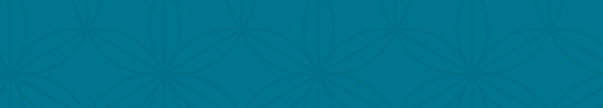 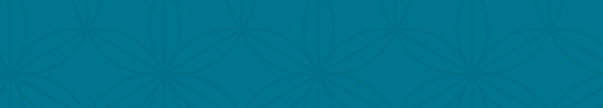 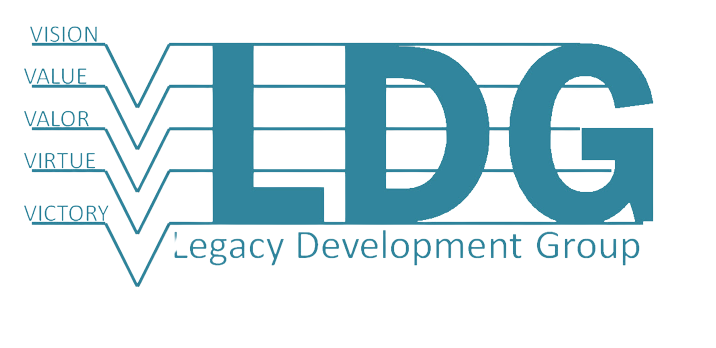 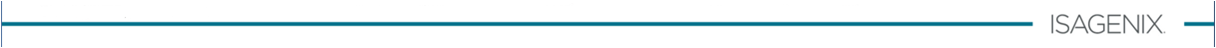 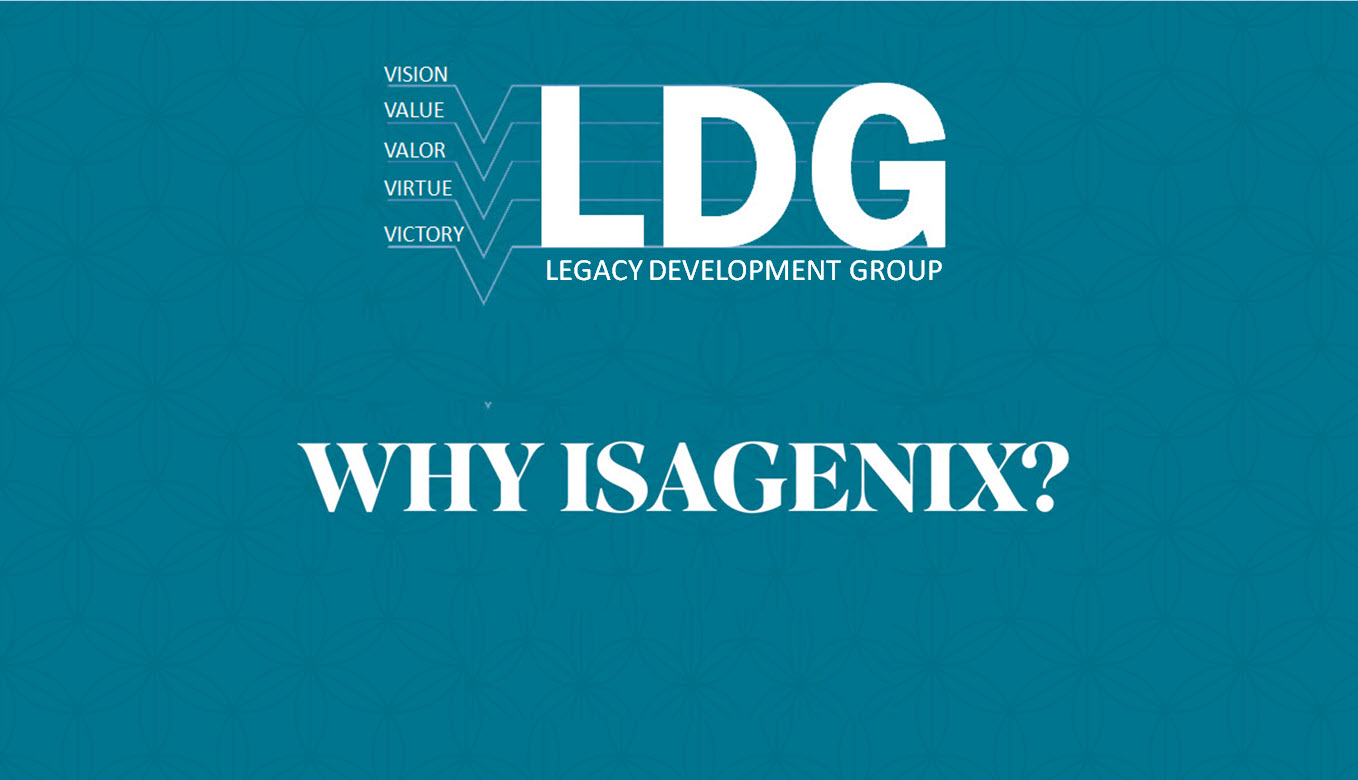 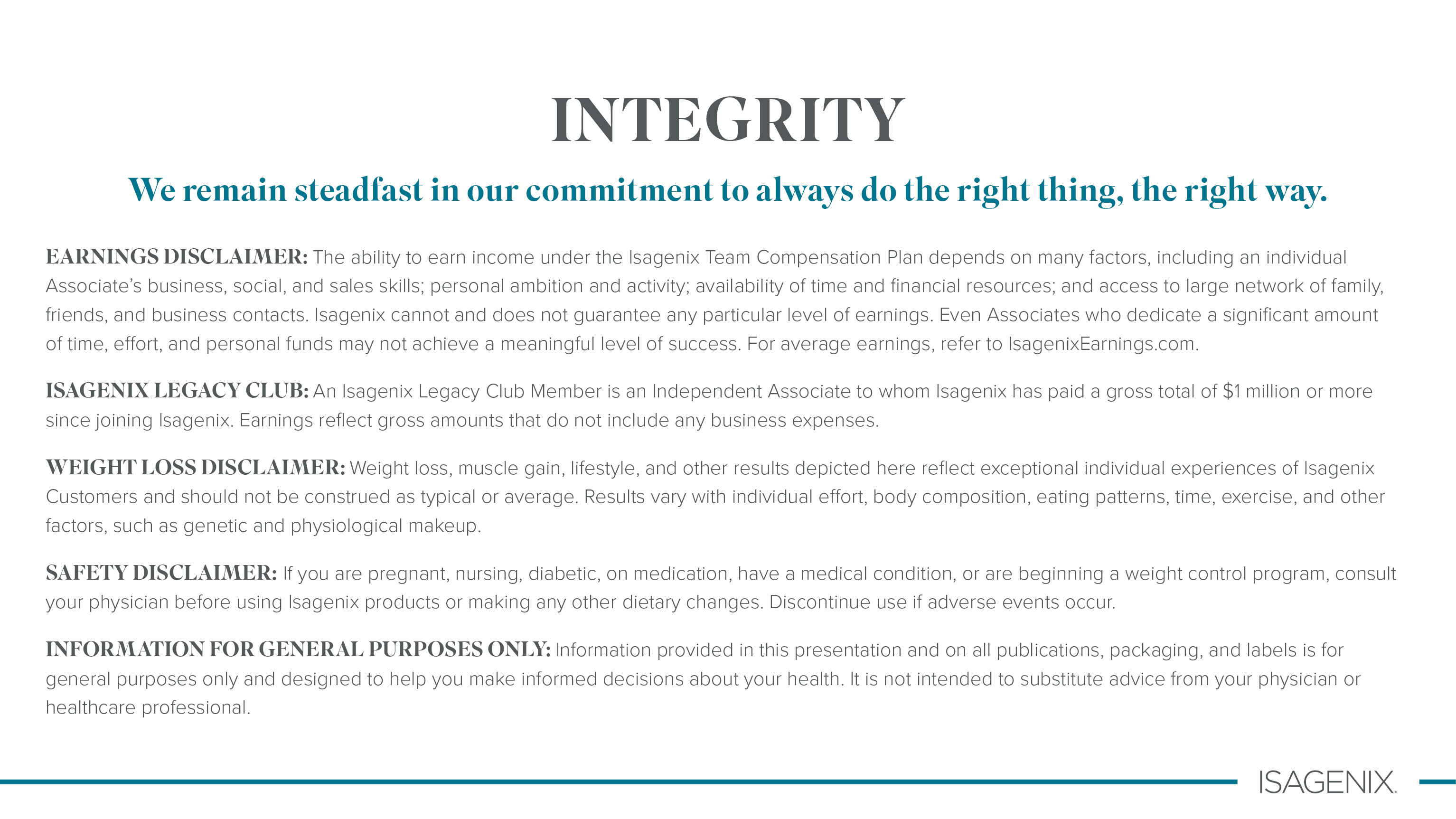 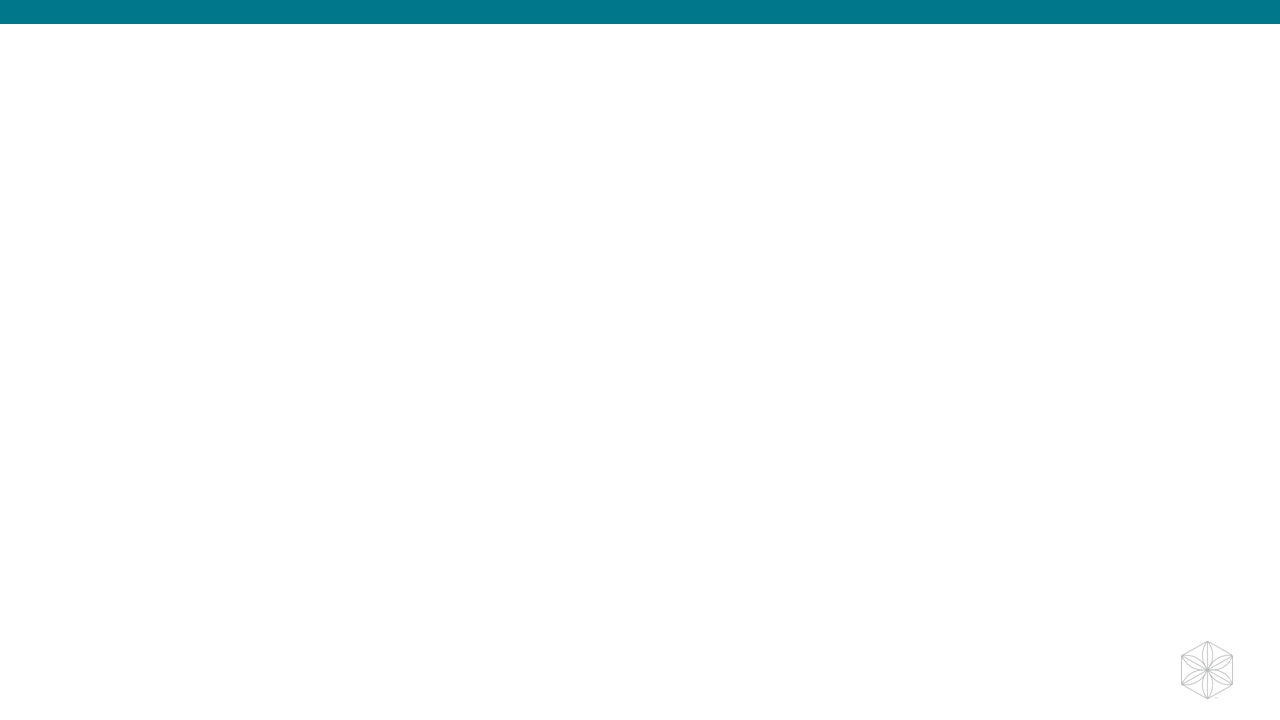 THE COMPANY
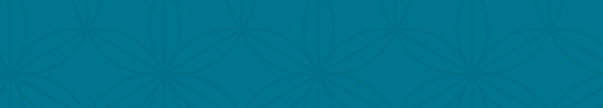 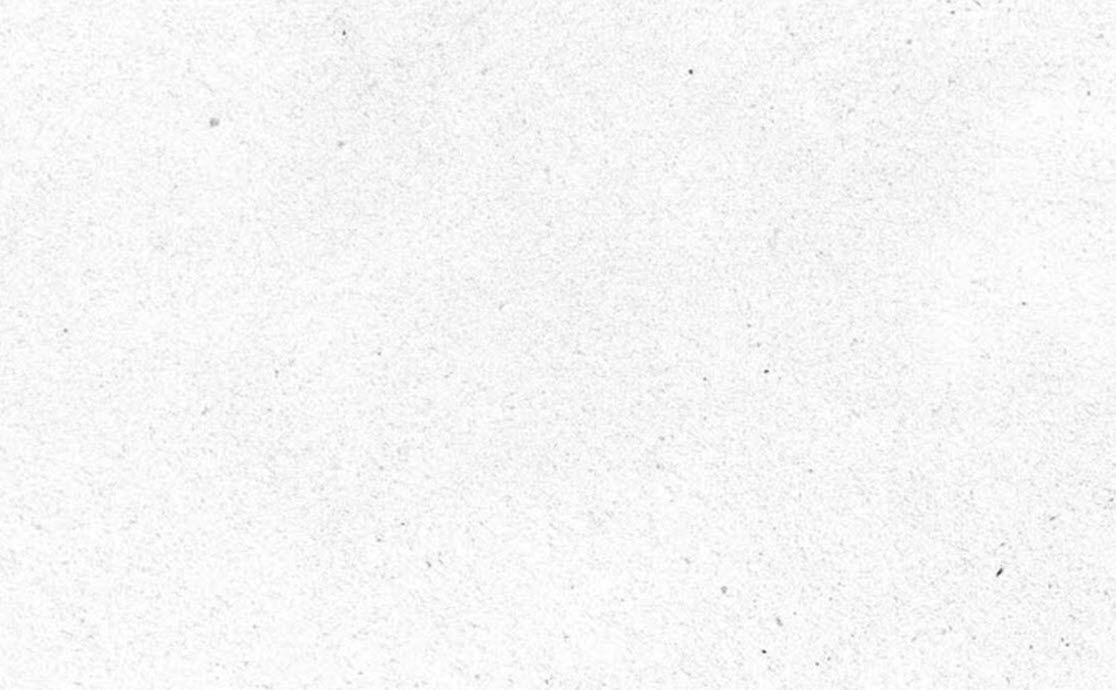 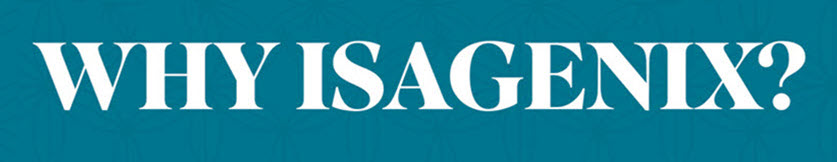 In operation since 2002
  Sold billions of products
  Paid out billions in commissions
  Privately owned & profitable company
  Backed by industry investors
  425+ Legacy Members
  Operating in 25 markets globally
AND WHY?
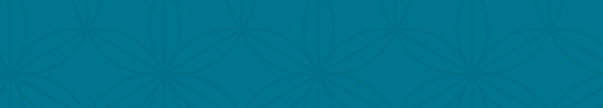 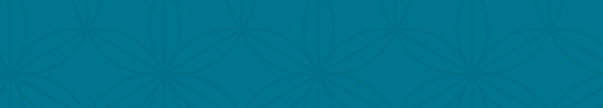 Australia
Austria
Belgium
Bulgaria
Canada
Denmark
Finland
France
Germany
10.   Ireland
Italy
Japan
Mexico
Netherlands
New Zealand
Norway
Poland
Portugal
Puerto Rico
Romania
Spain
Sweden
Switzerland
United Kingdom
United States
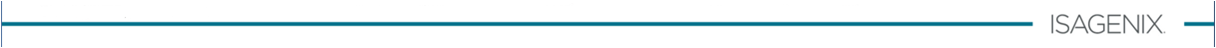 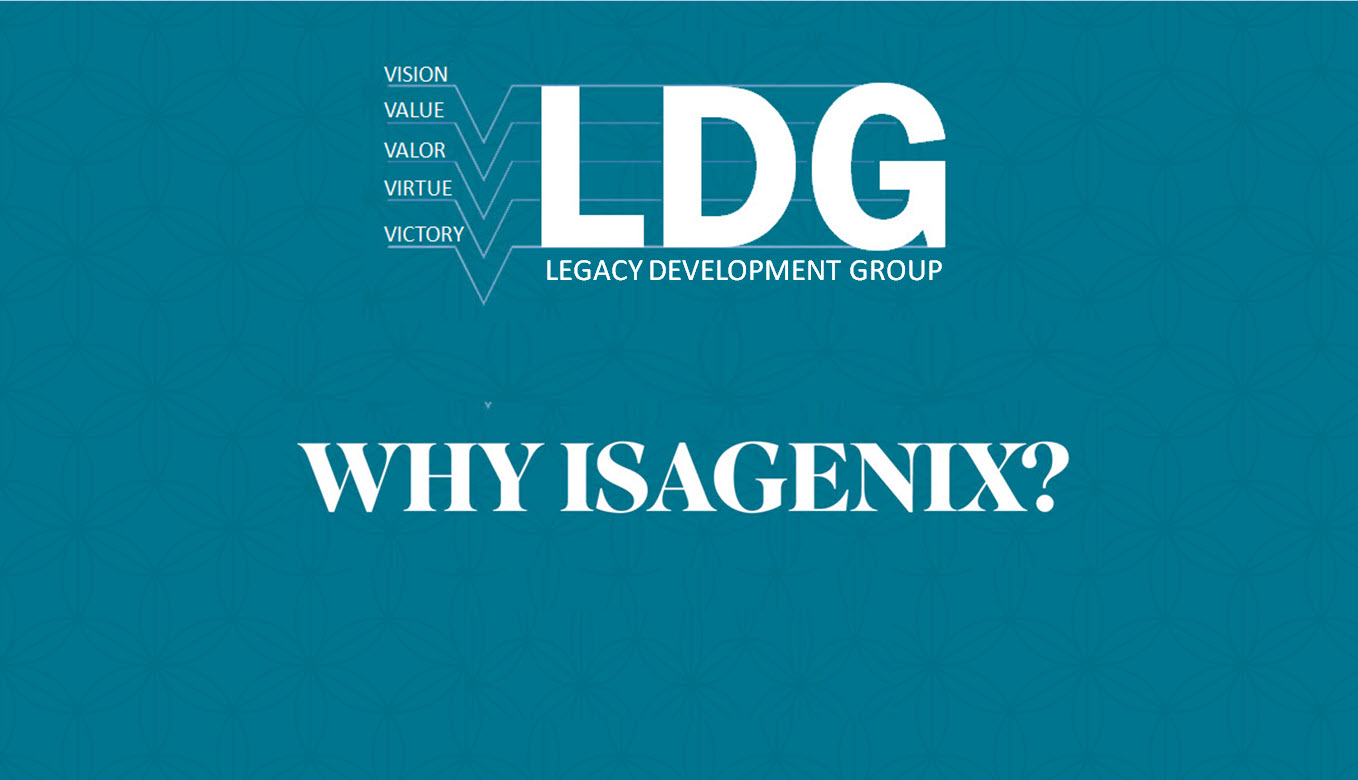 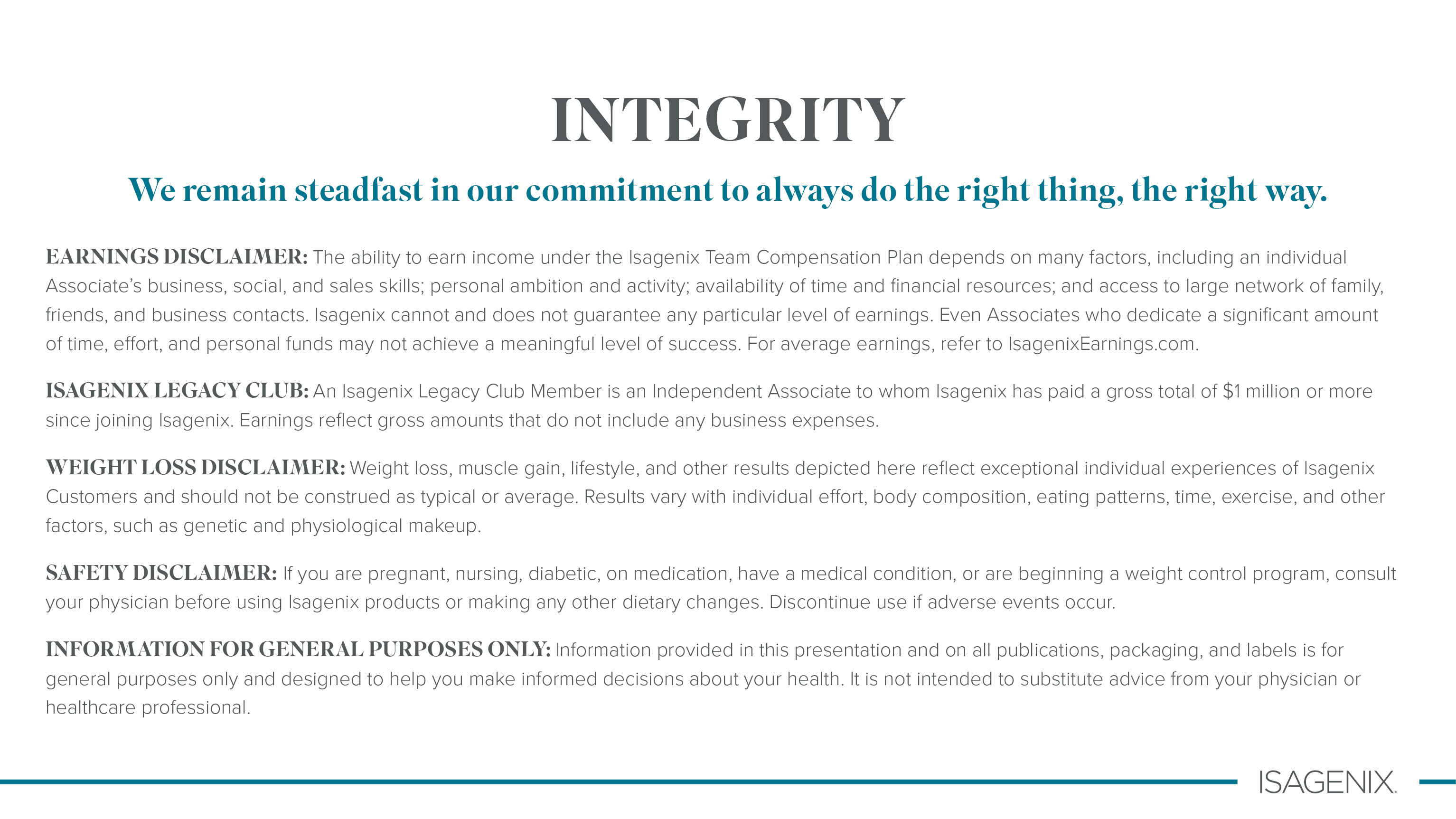 OPPORTUNITY AWAITS
                   
                    2023                                        2033
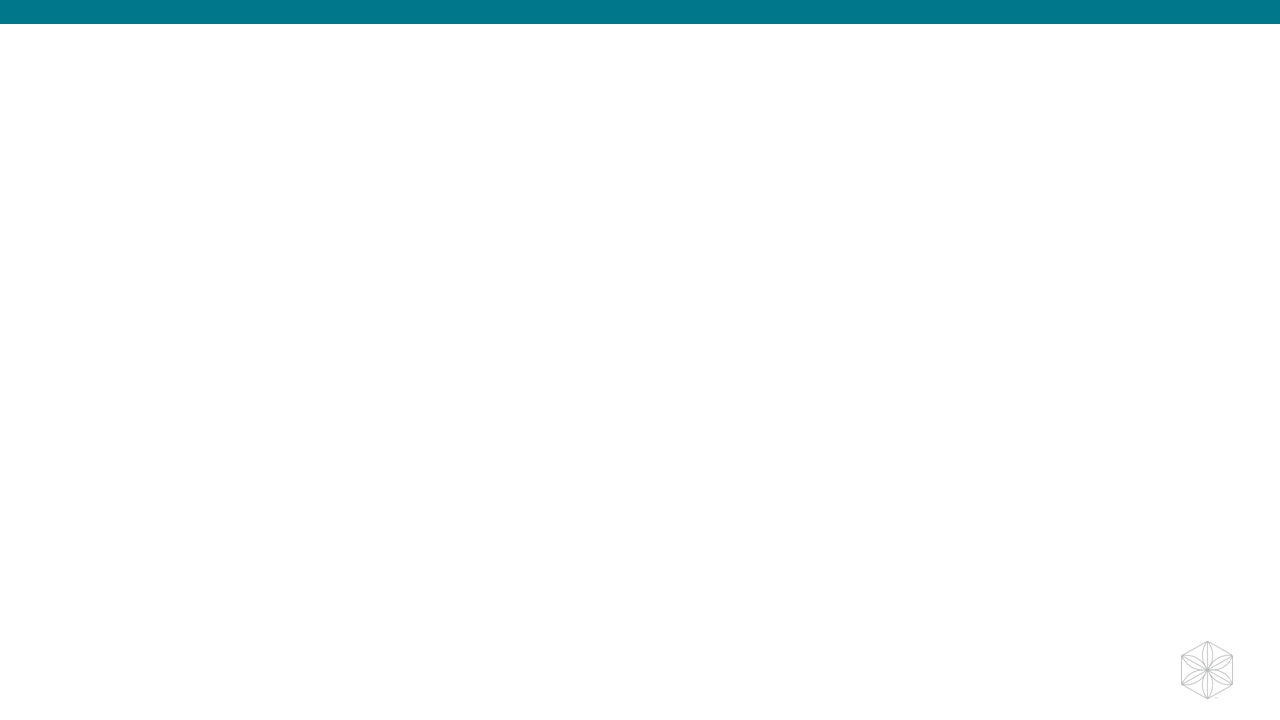 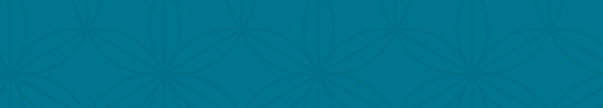 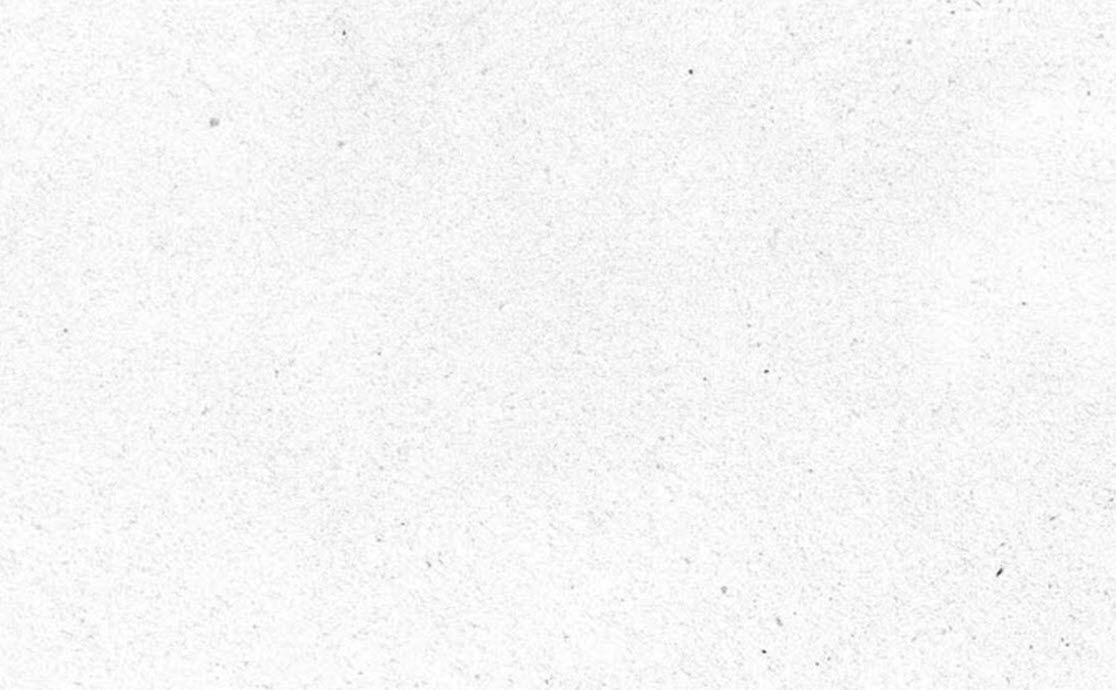 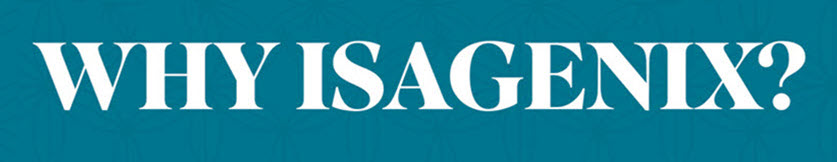 Wellness- $4.7 T
$12.9 T
AND WHY?
Savings Rate Needed for Retirement - 15%
Beauty- $723.7 M
$10.2 B
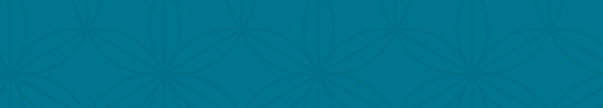 Bio-Hacking- $4.6 B
$7.5 B
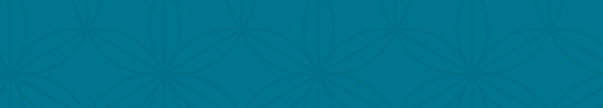 Vitamins- $57.6 B
$133.9 B
Savings Rate Needed for Retirement- 15%
40%
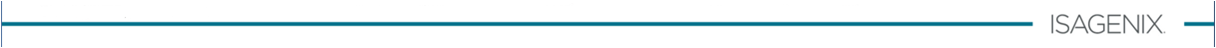 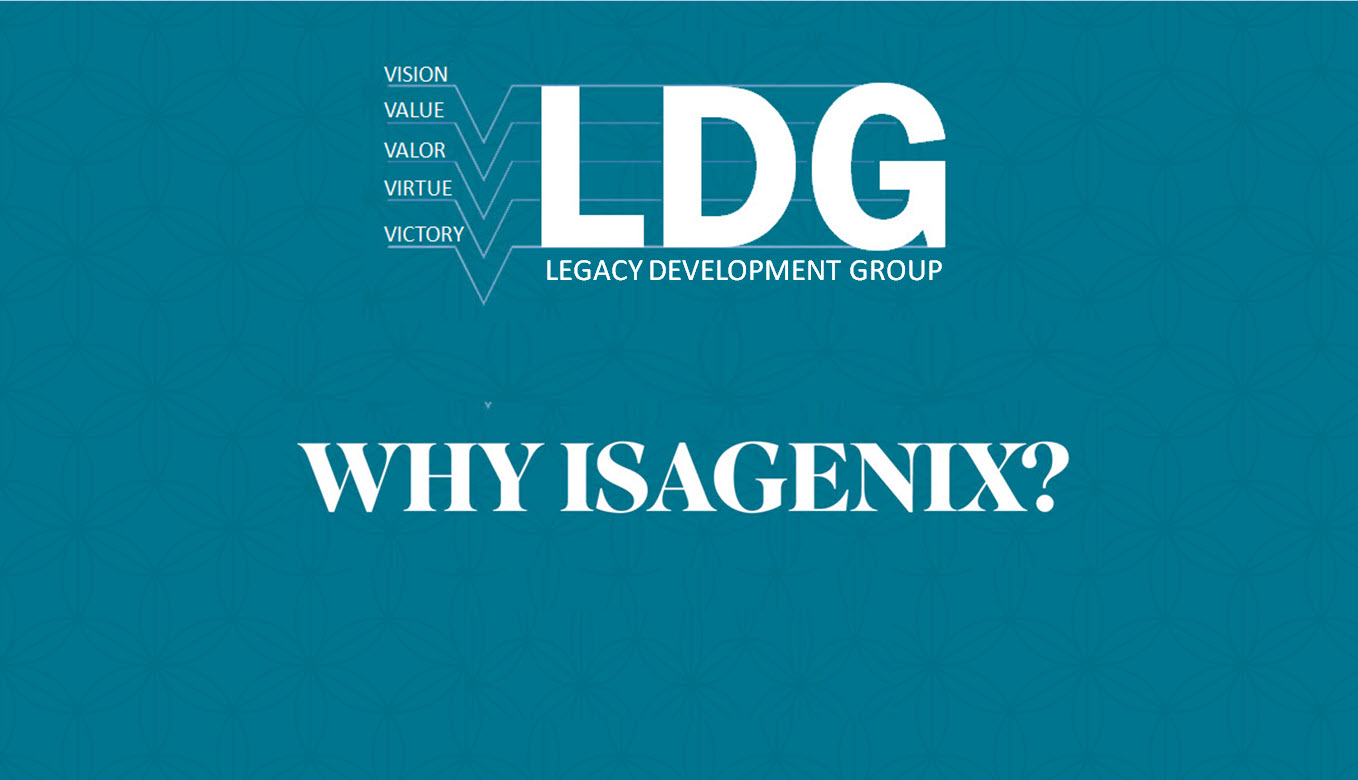 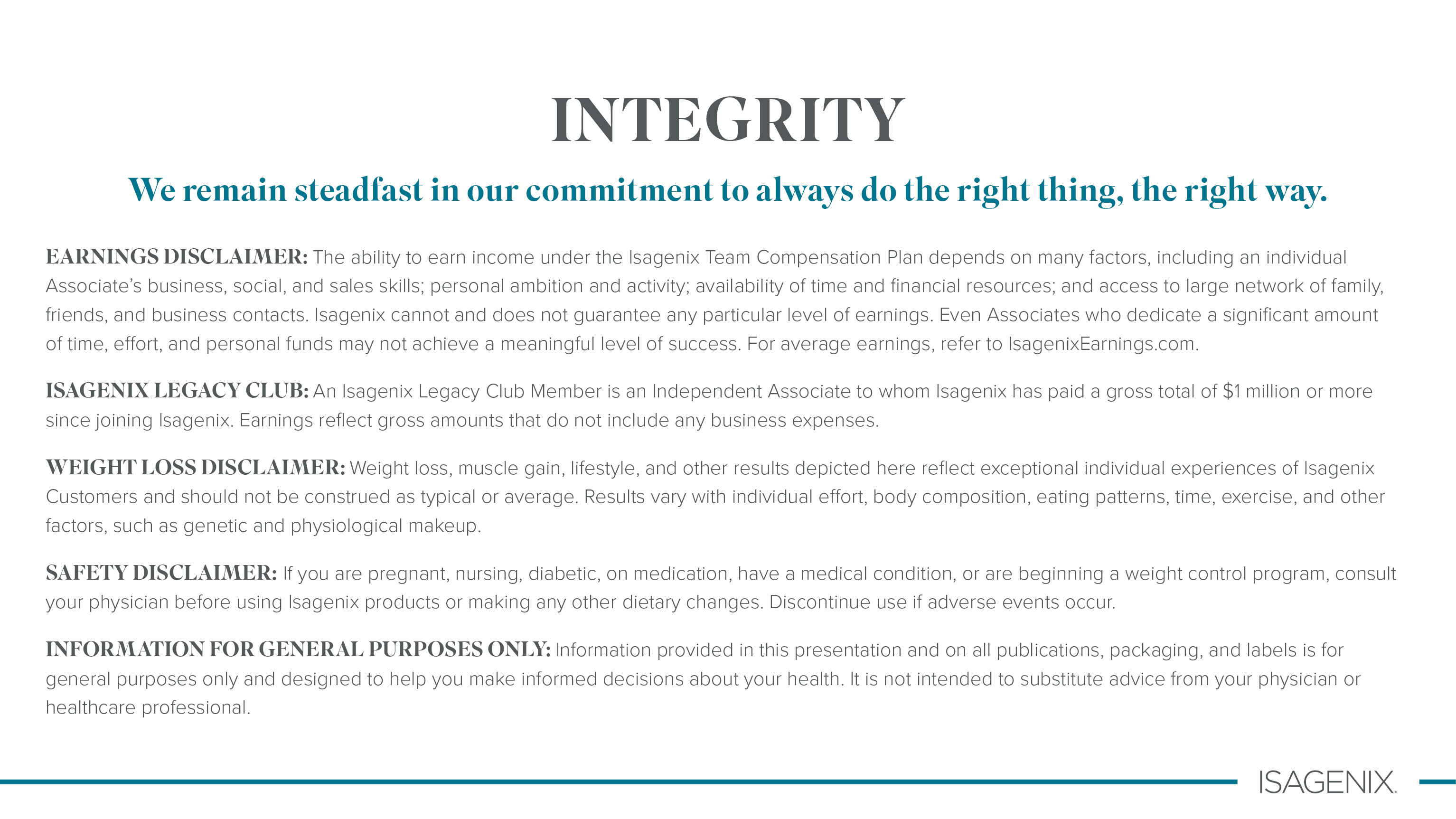 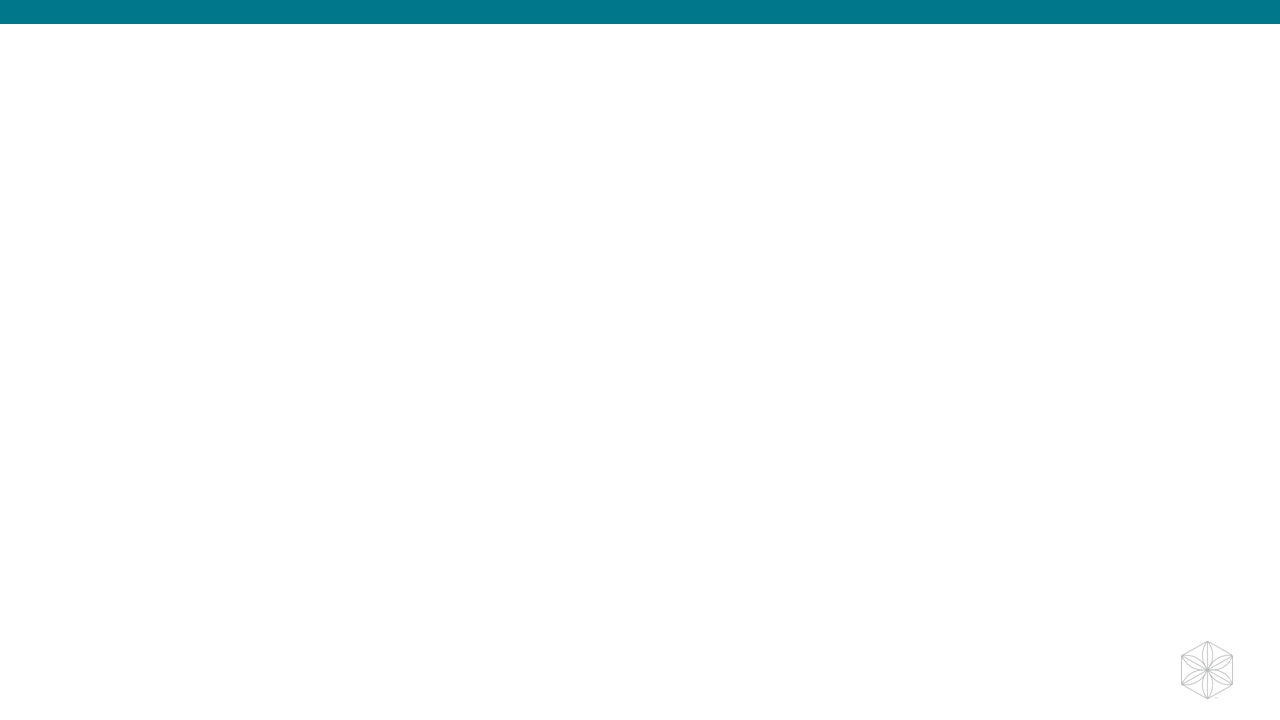 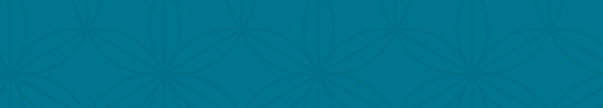 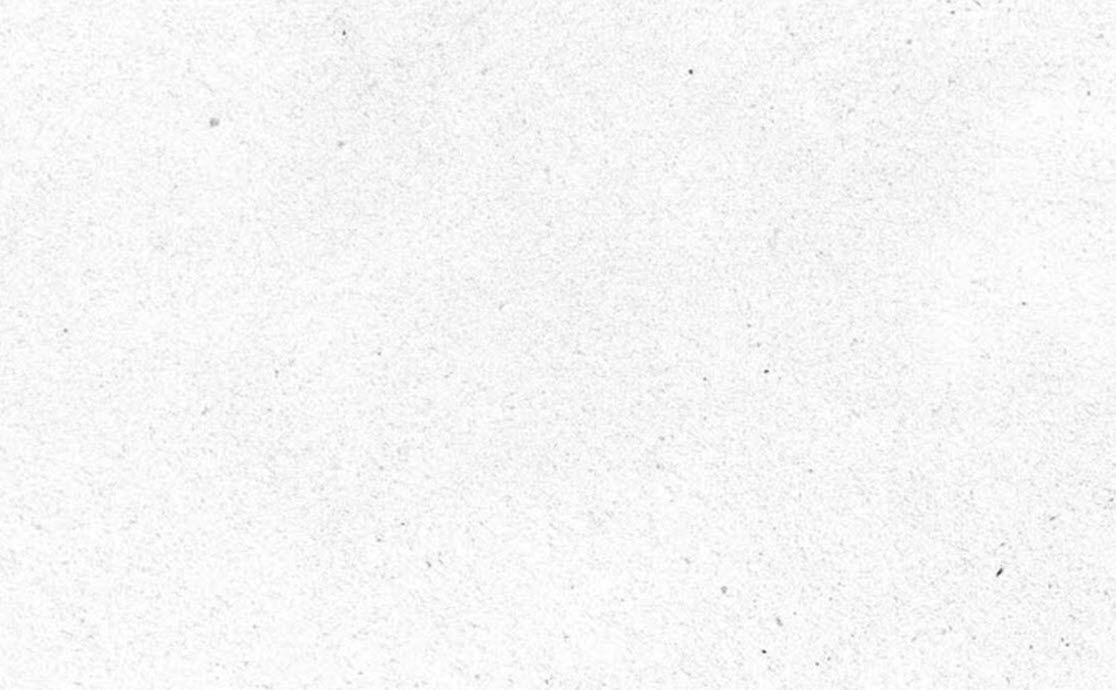 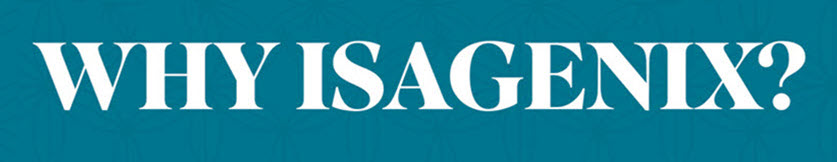 SIMPLE PROVEN NATURAL
TARGETED SOLUTIONS
AND WHY?
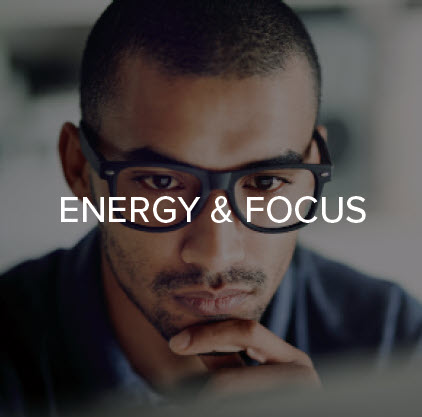 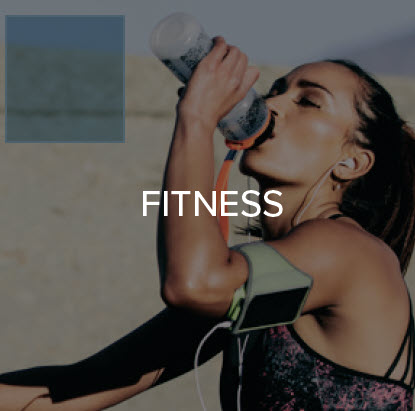 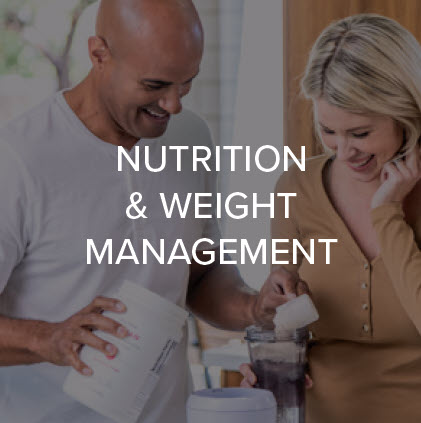 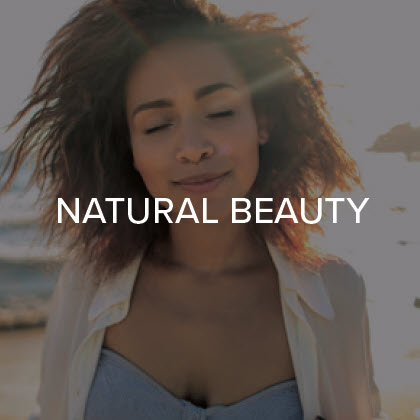 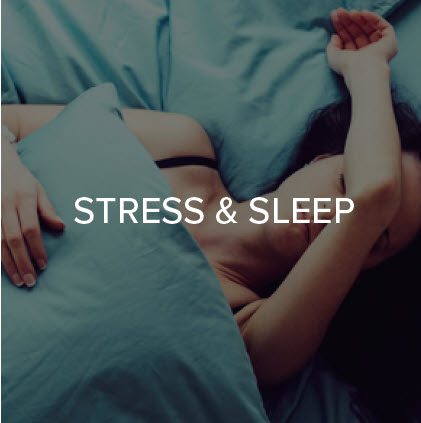 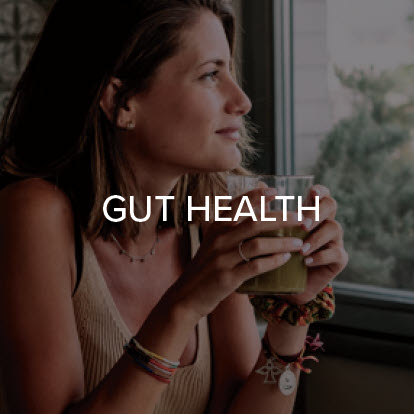 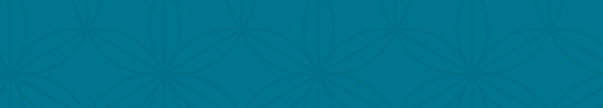 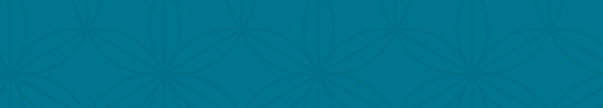 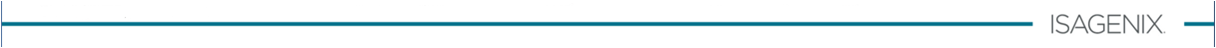 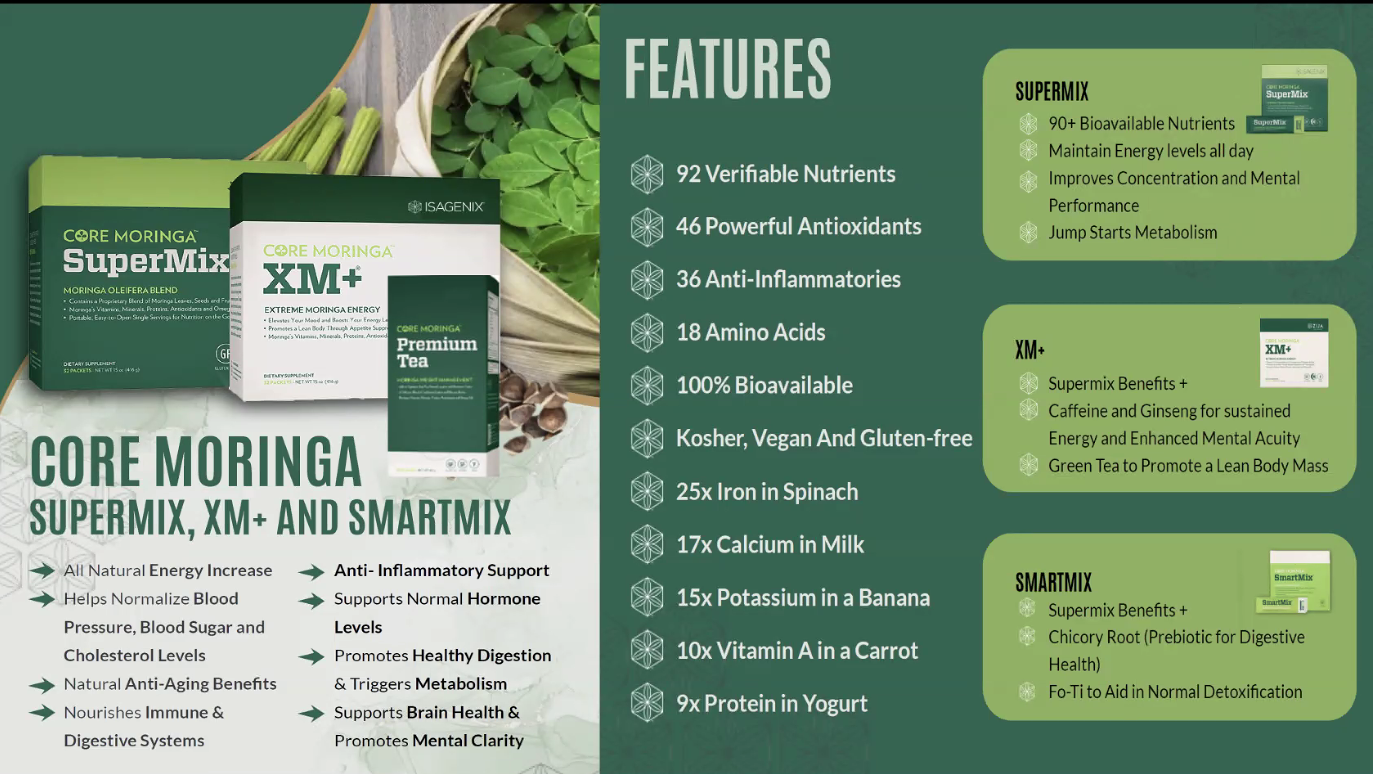 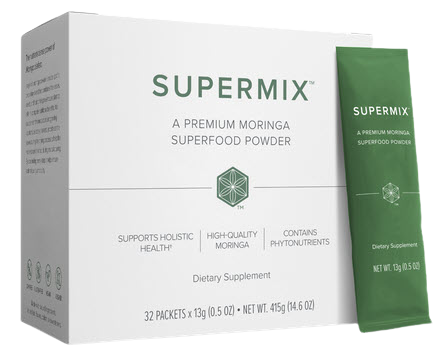 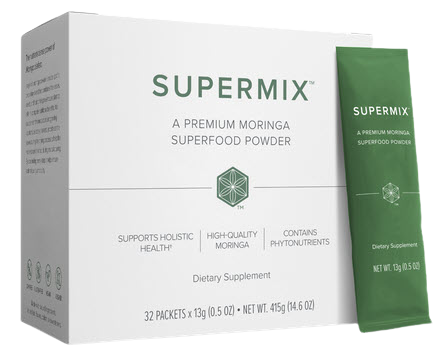 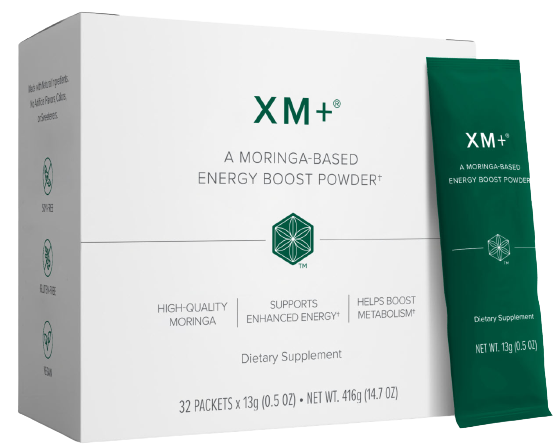 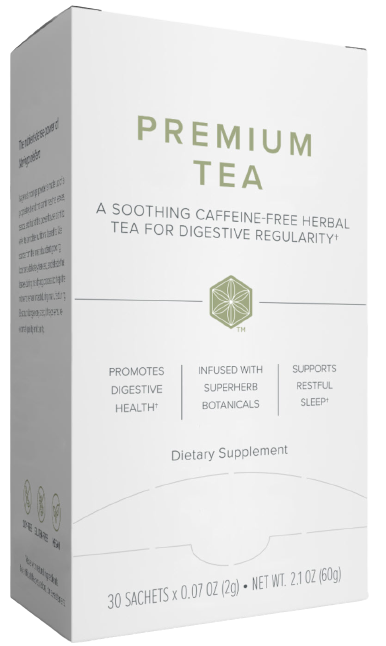 AND WHY?
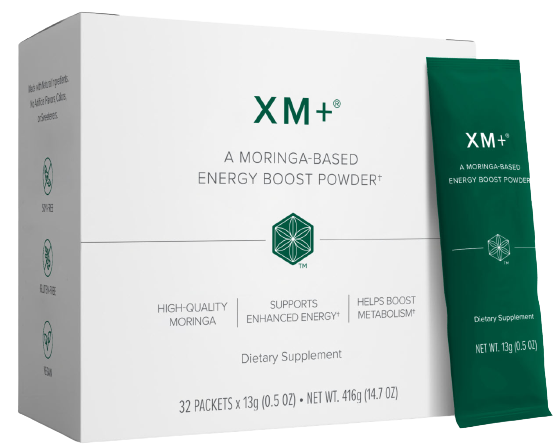 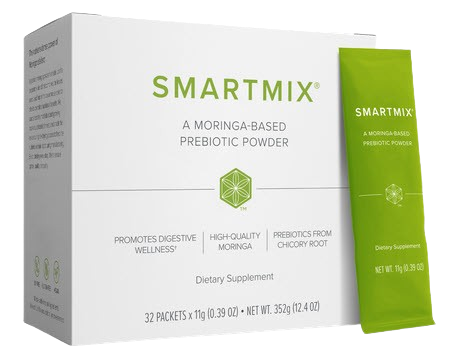 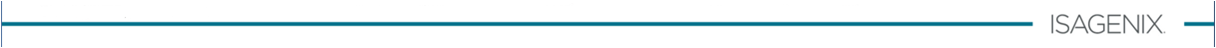 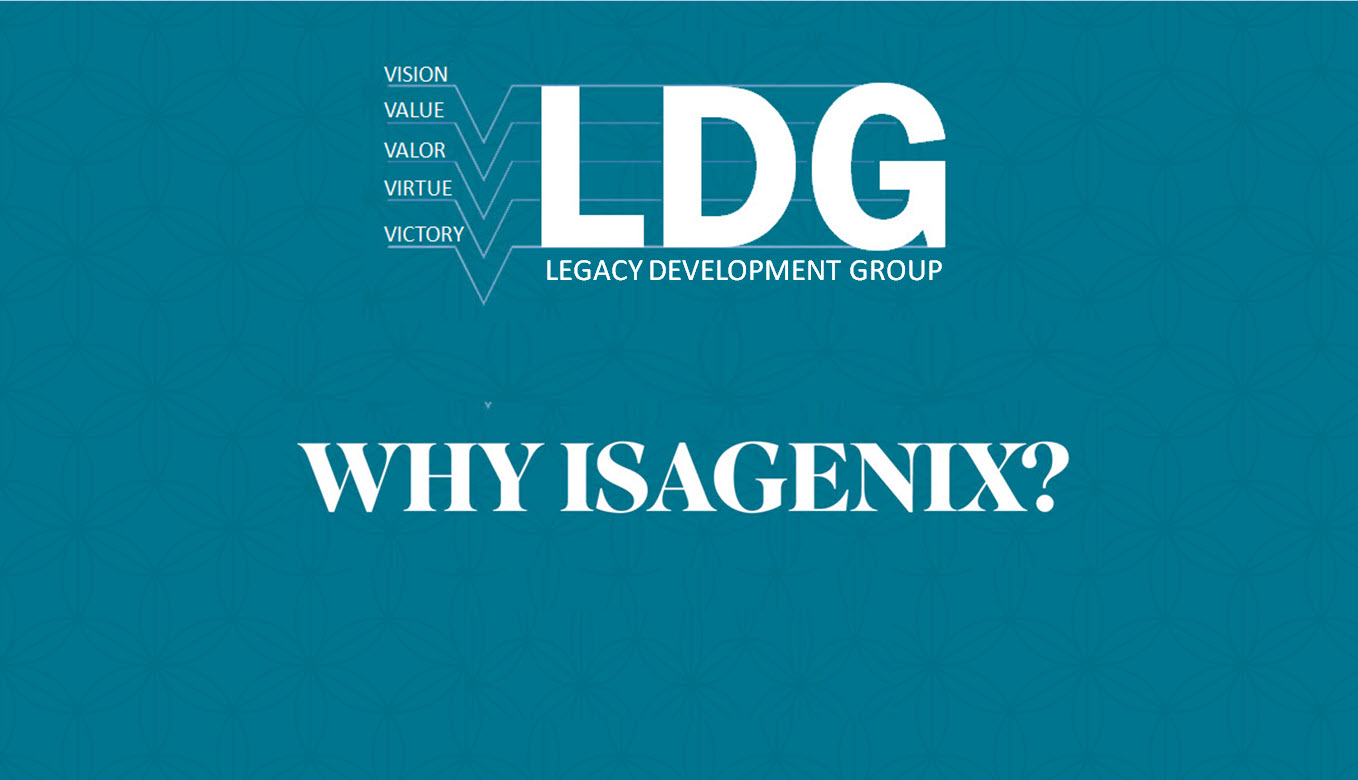 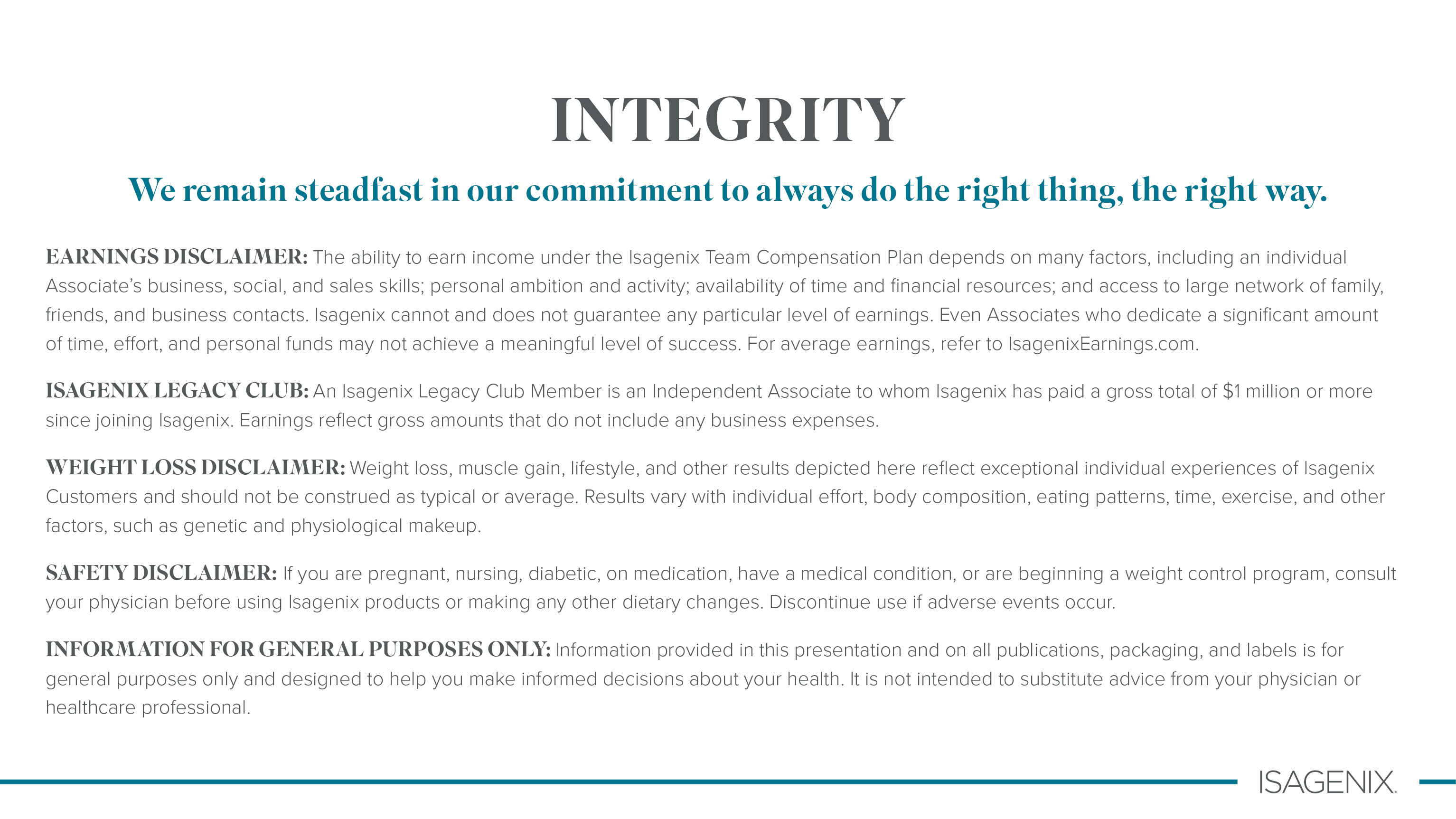 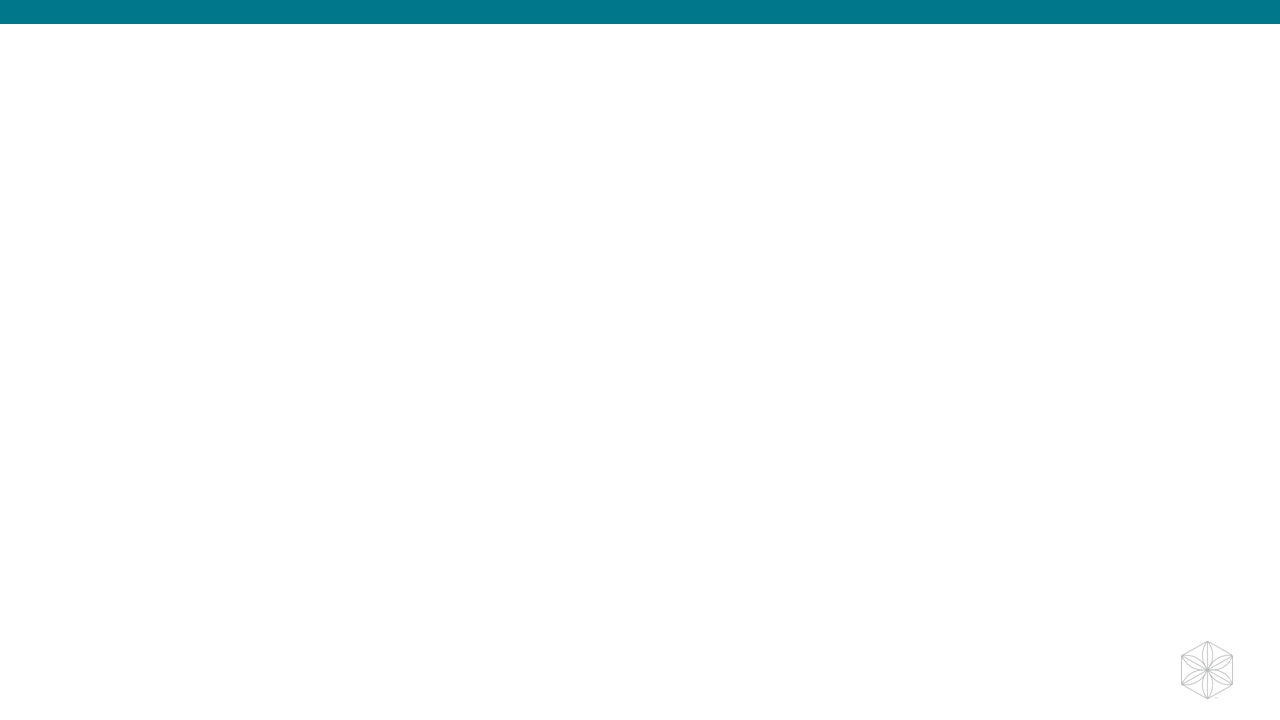 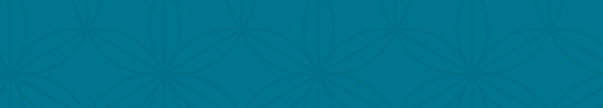 “Natures Miracle Tree”
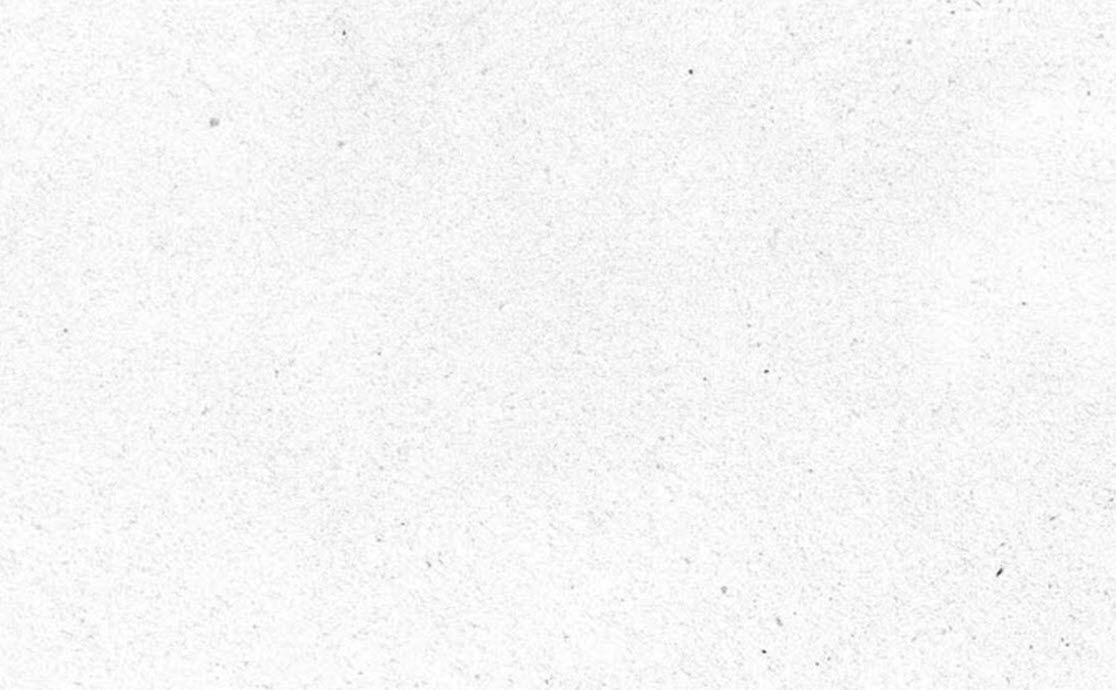 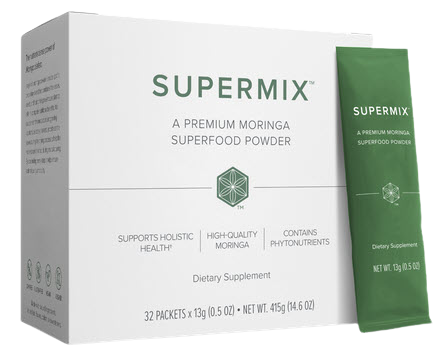 Gram for Gram
    Fresh Moringa Leaves Contain:


9X
More Protein than yogurt

10X
More Vitamin A than carrots

7X
 More Vitamin C than oranges

15X
  More Potassium than bananas

17X
More Calcium than milk

25X
Iron in Spinach
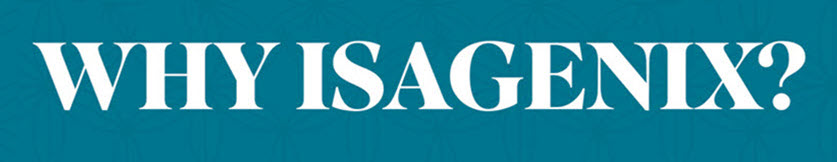 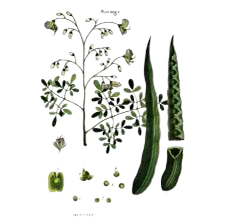 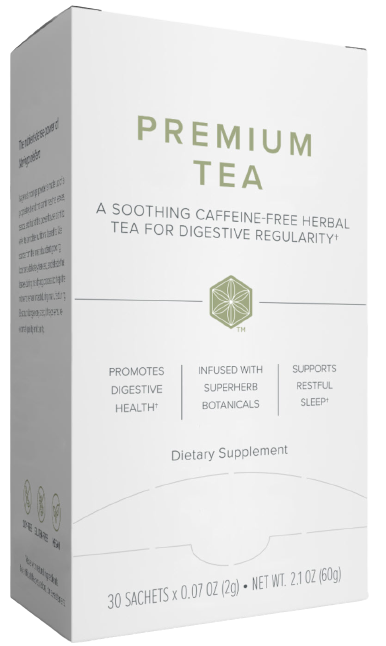 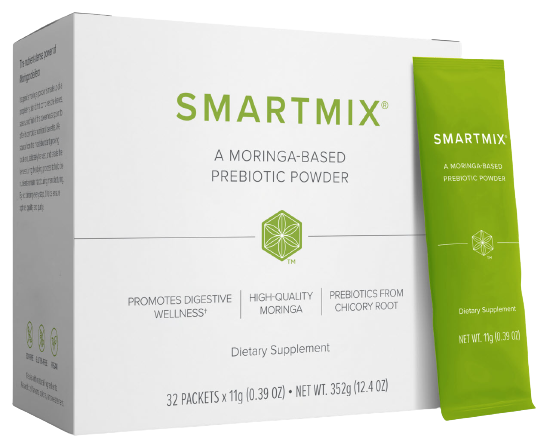 AND WHY?
Moringa Oleifera
   
   46 Antioxidants
   36 Anti-Inflammatories
   Omegas 3,6, and 9
   20 Amino Acids including 9 essential 
        amino acids our bodies don’t produce
   Over 92 nutrients and health benefits
   100% Bioavailable
   Kosher, Vegan and Gluten-free
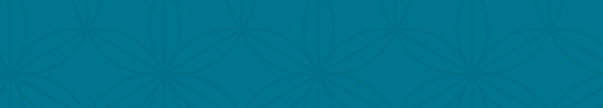 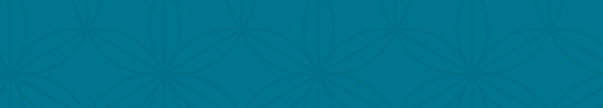 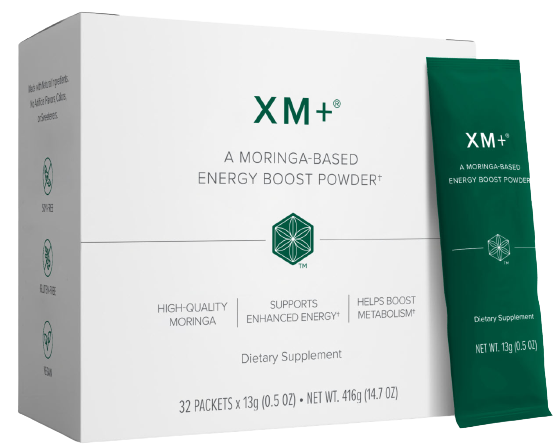 *2100+ Mg of Moringa Oleifera 
*(Leaves Seeds And Fruits) *
+Energy of Green Tea, 
Ginseng & *Brigham Tea
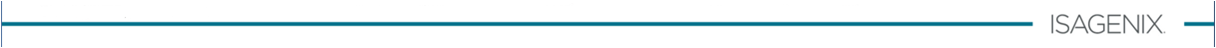 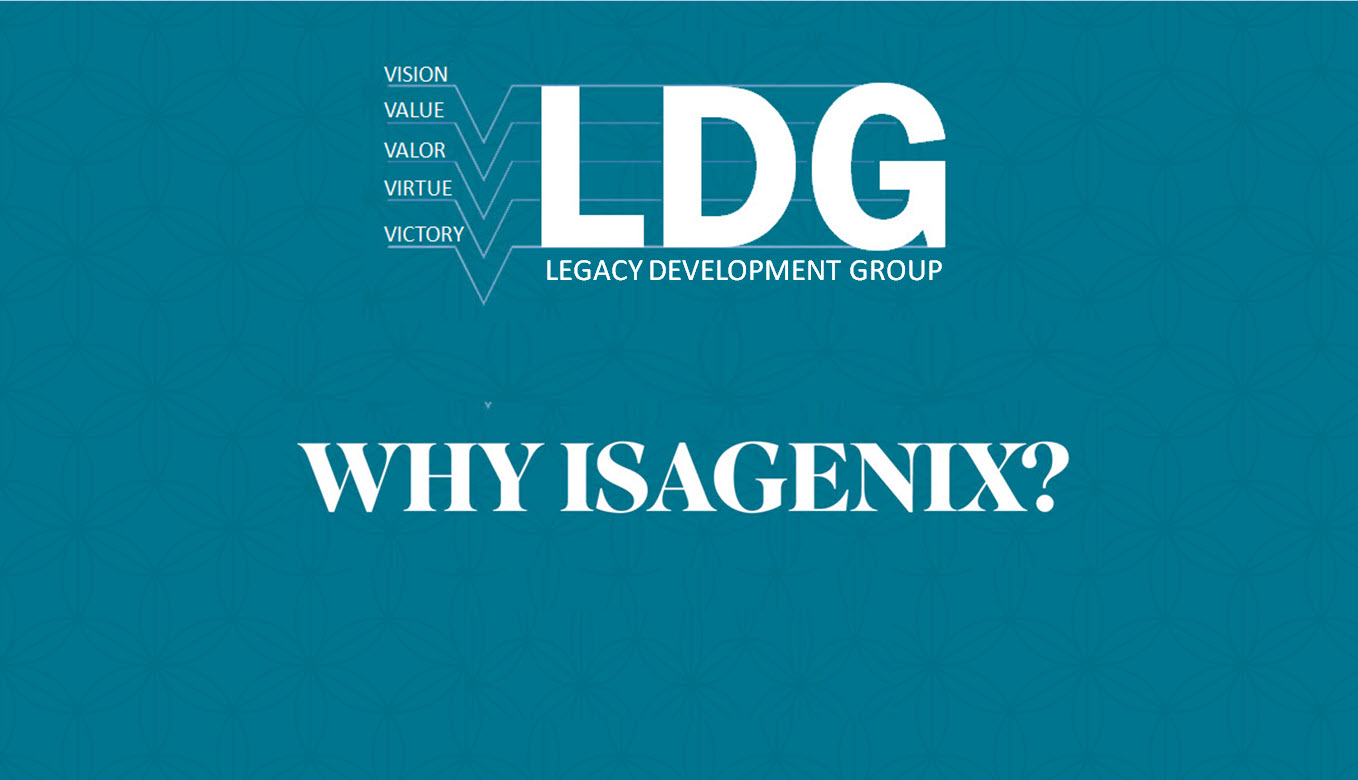 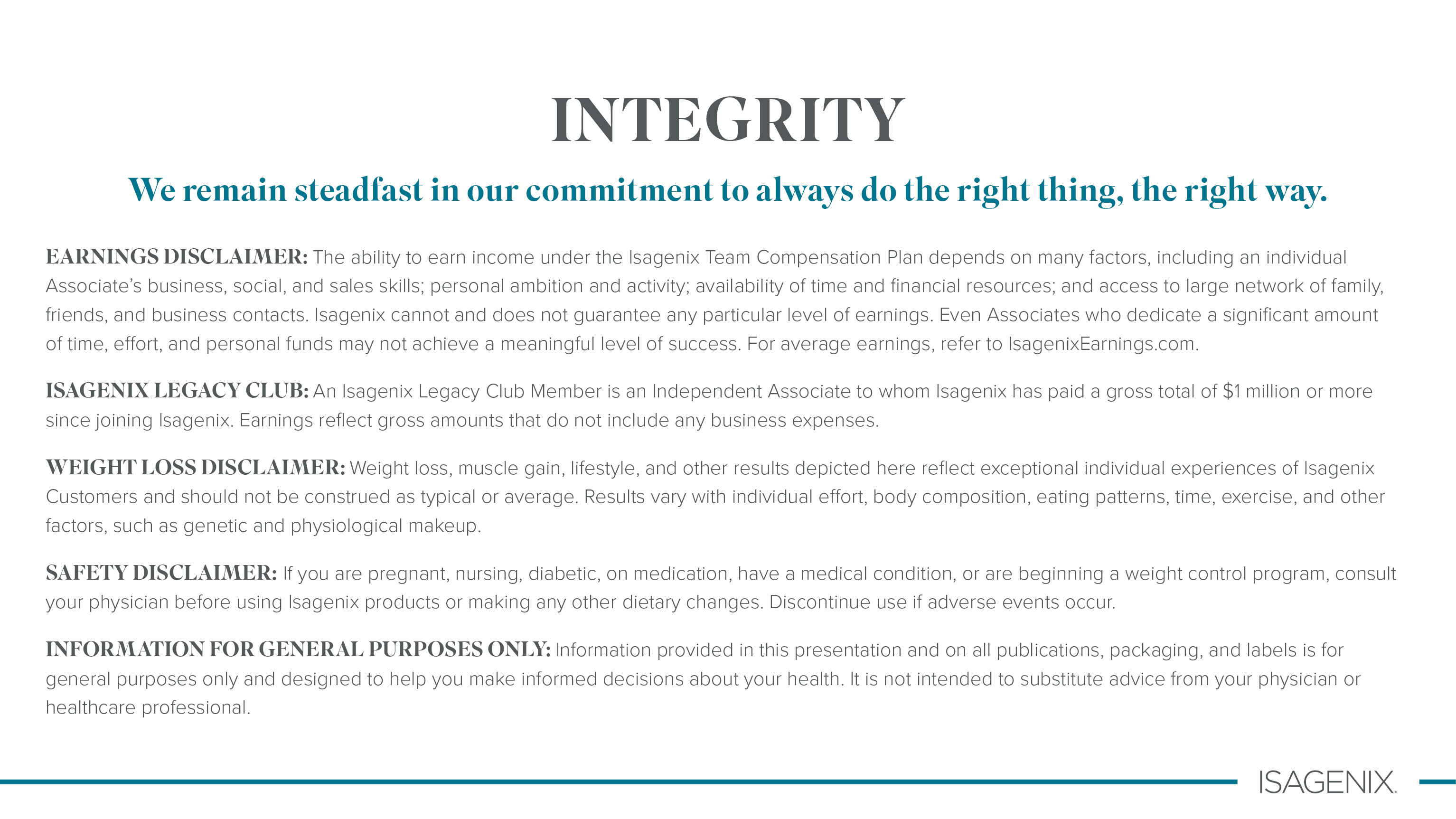 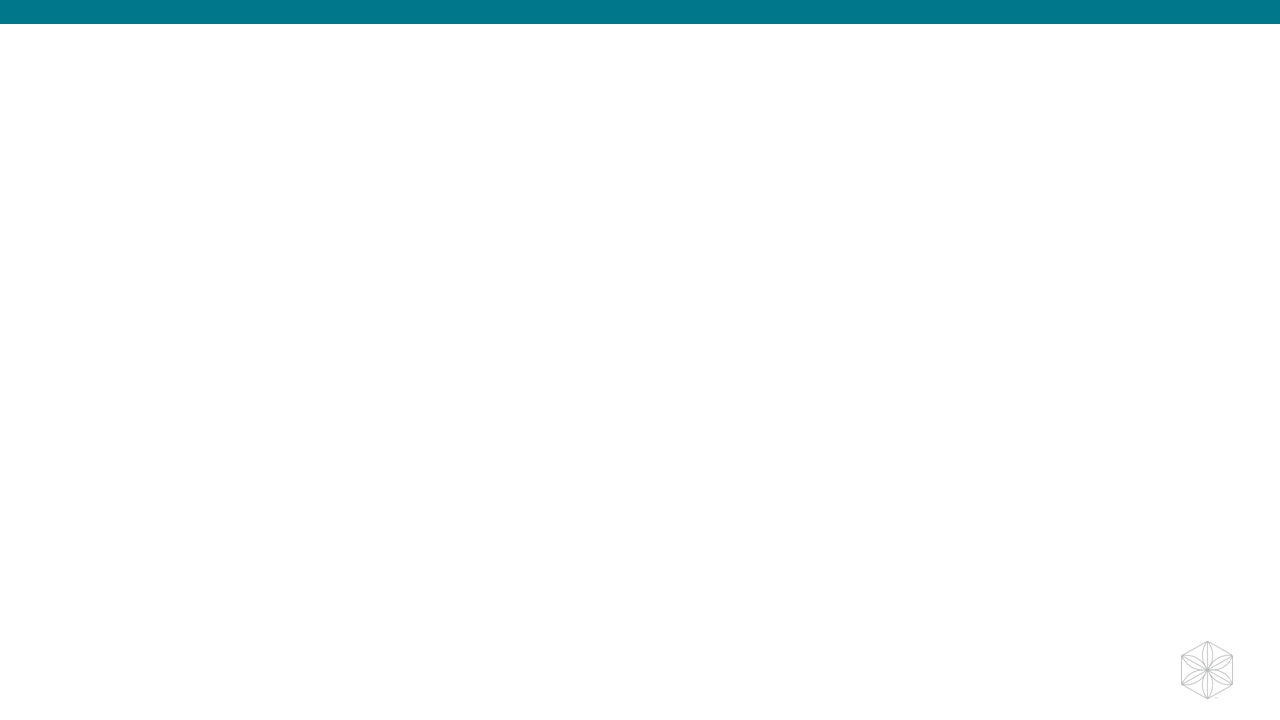 GUT HEALTH
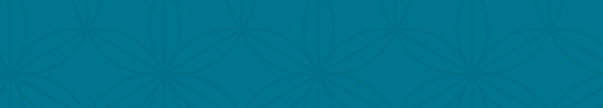 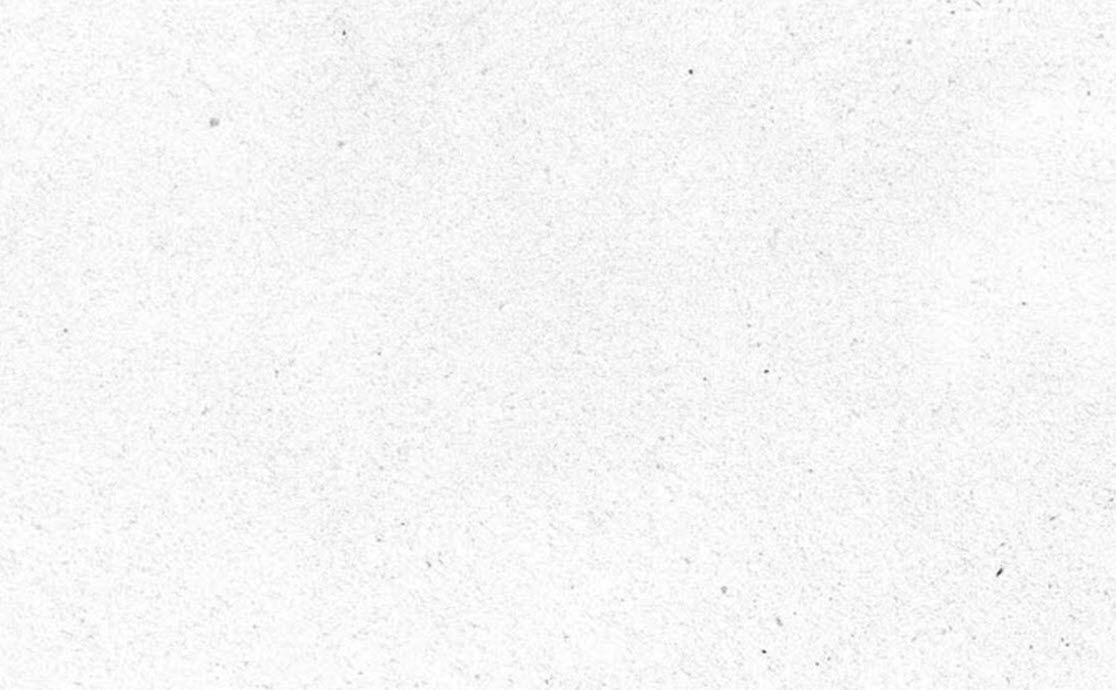 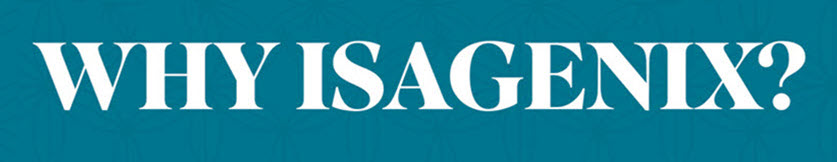 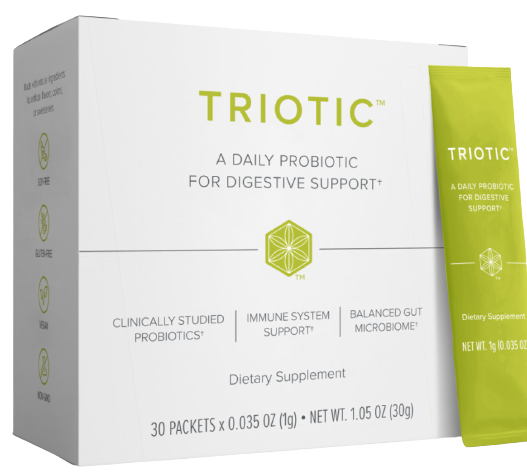 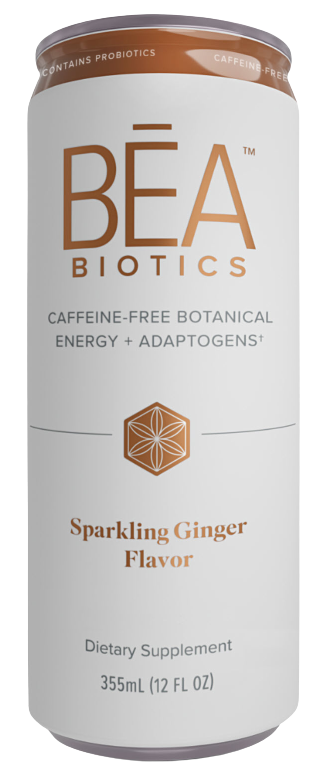 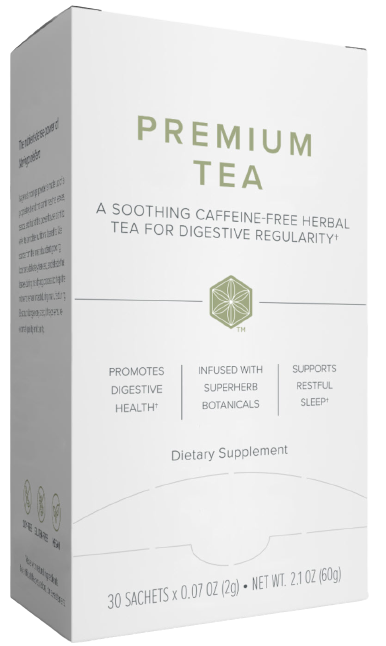 AND WHY?
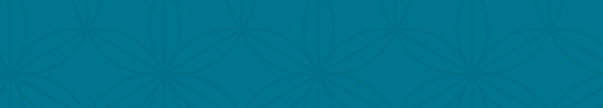 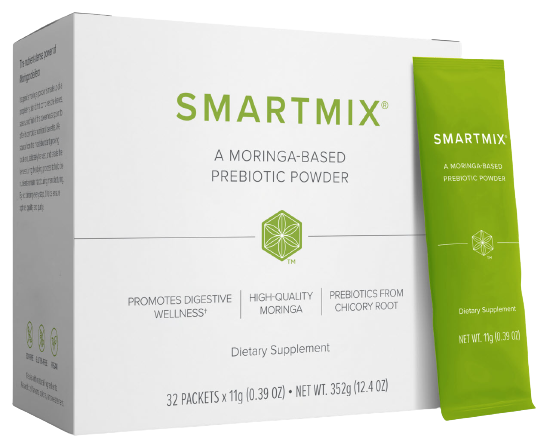 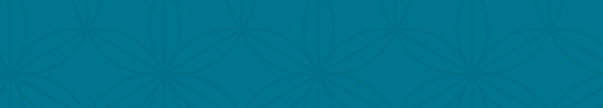 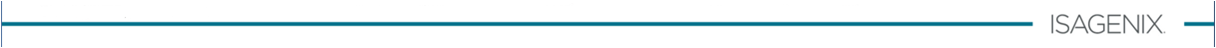 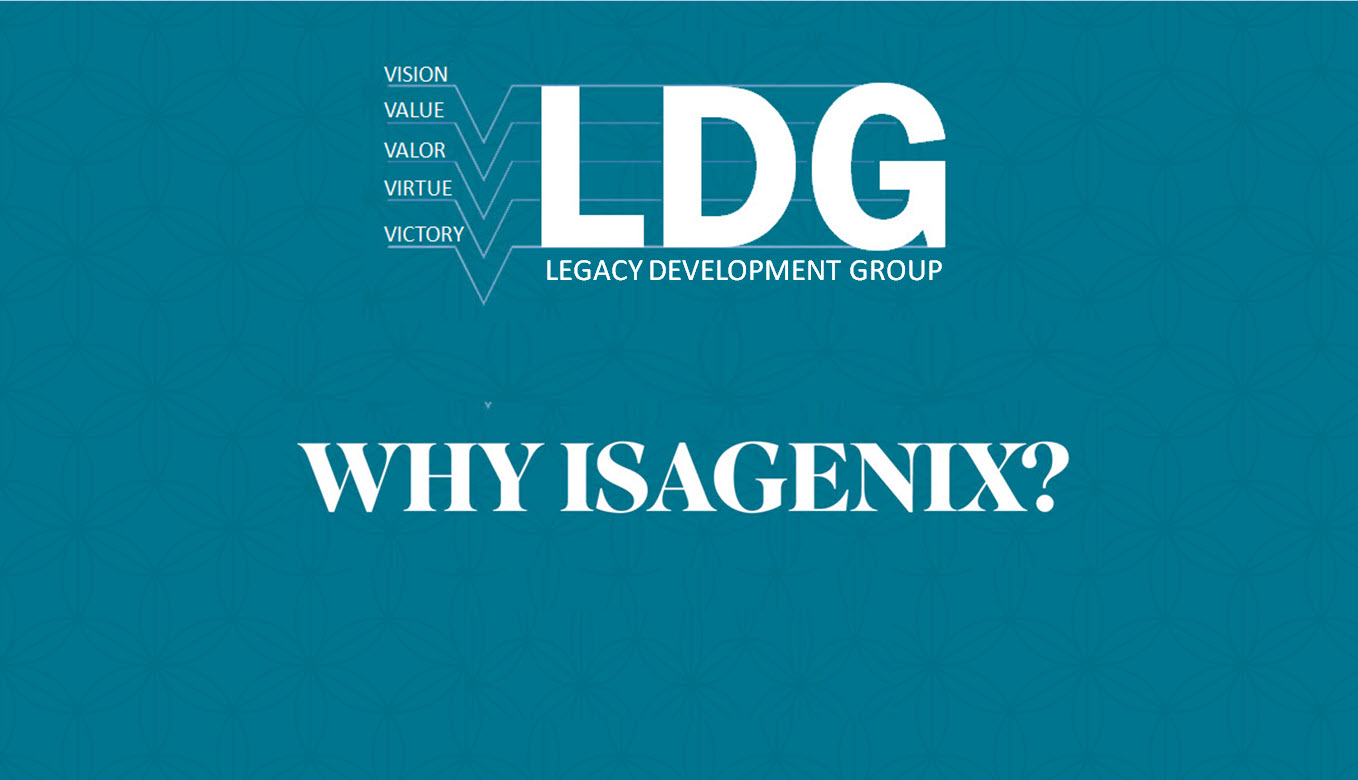 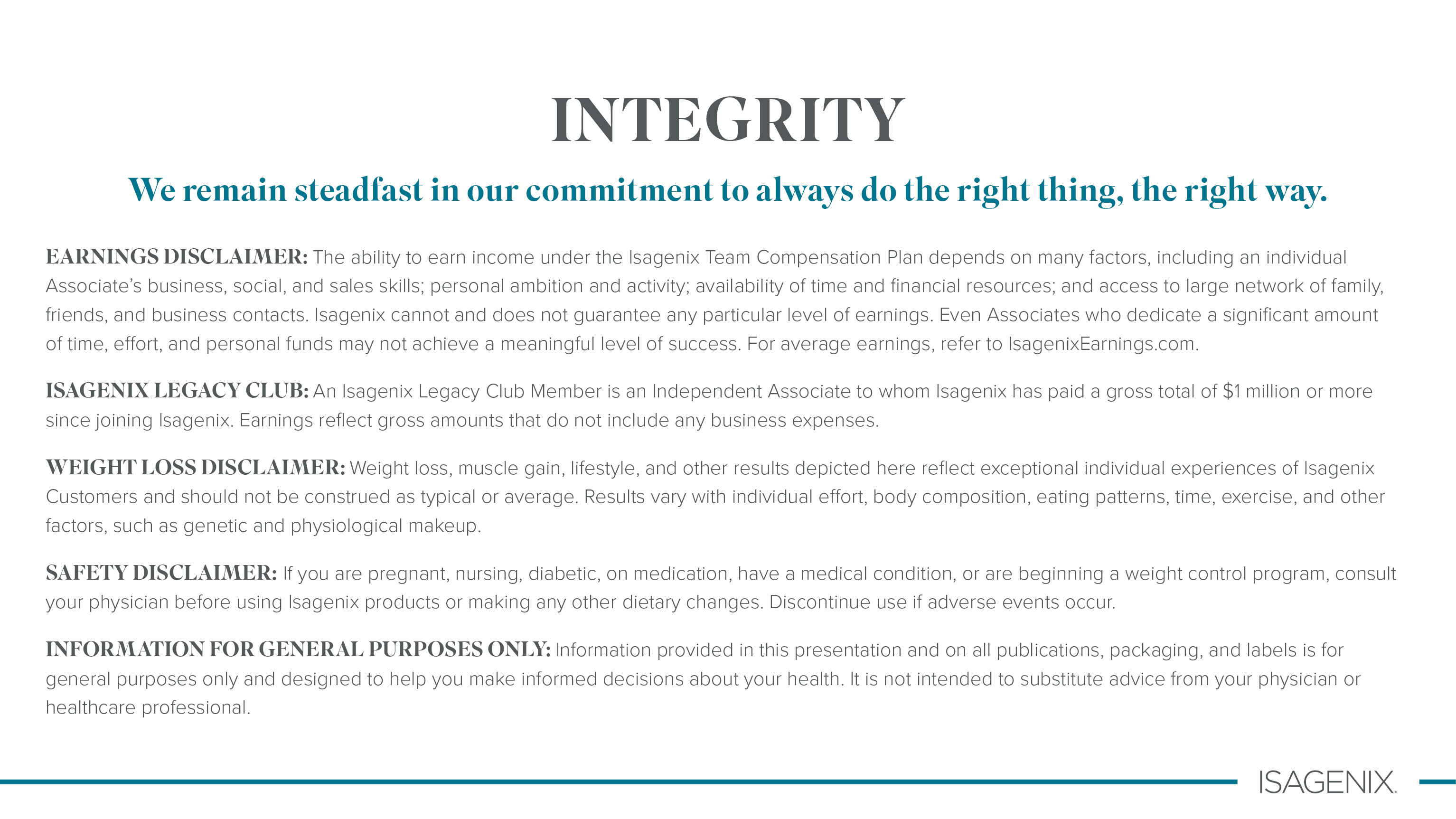 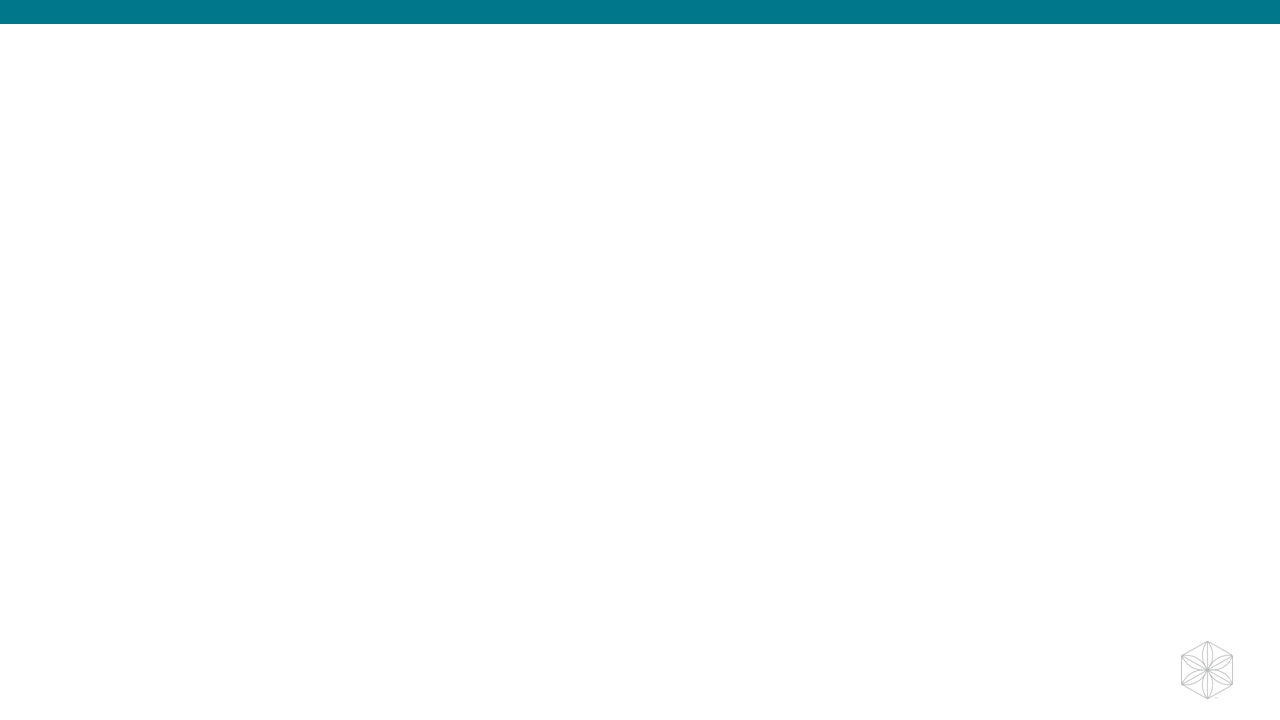 Nutrition & Weight Management
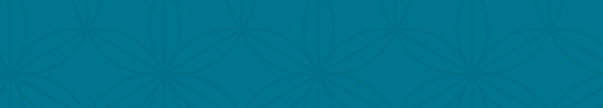 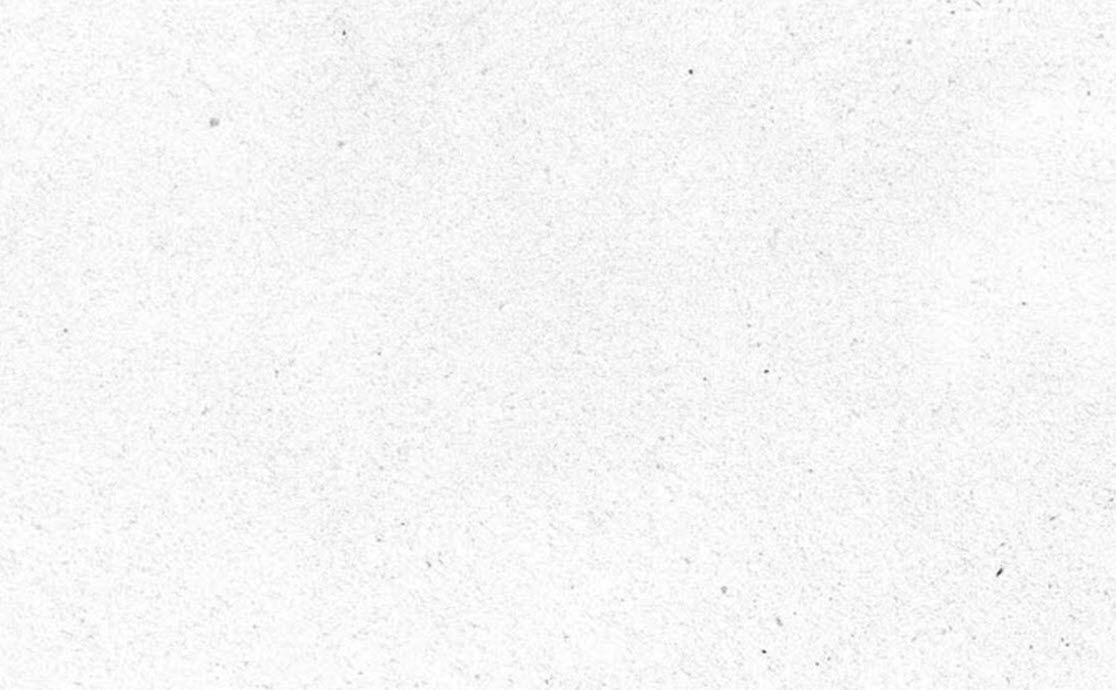 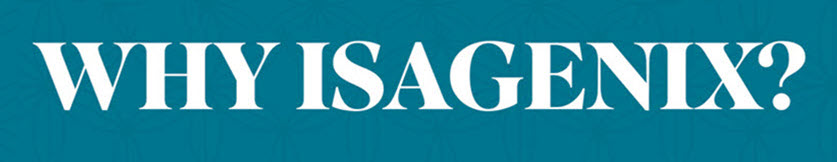 Scientifically 
Studied & Result 
Proven System
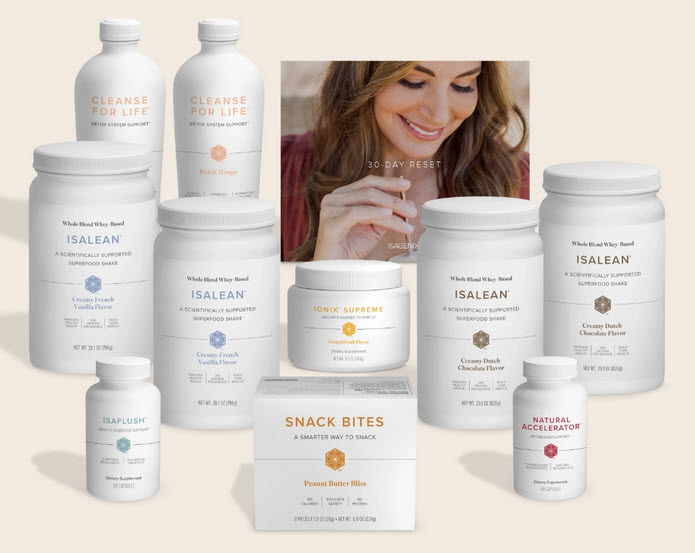 30 DAY RESET
AND WHY?
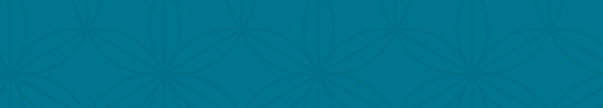 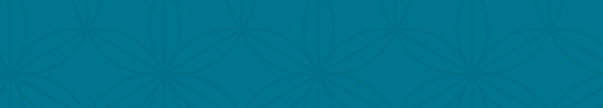 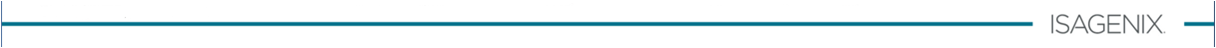 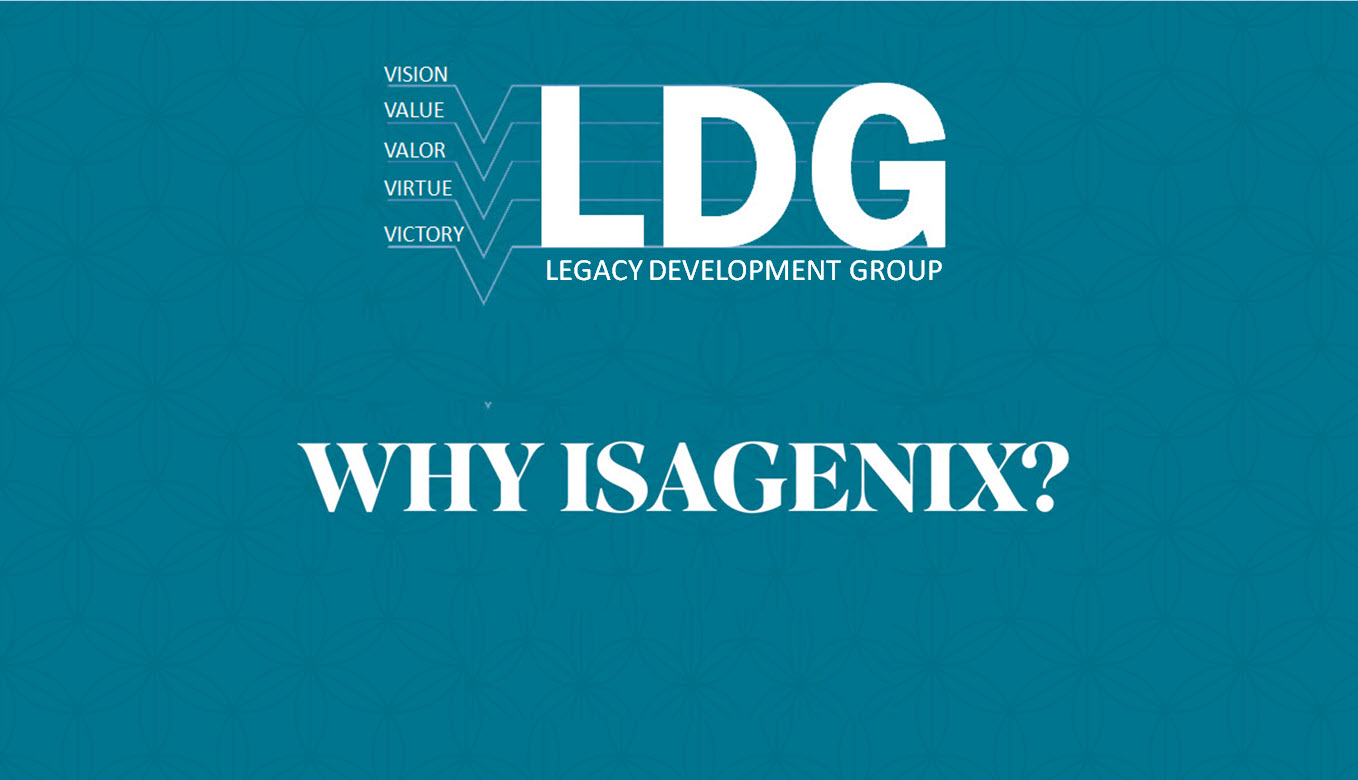 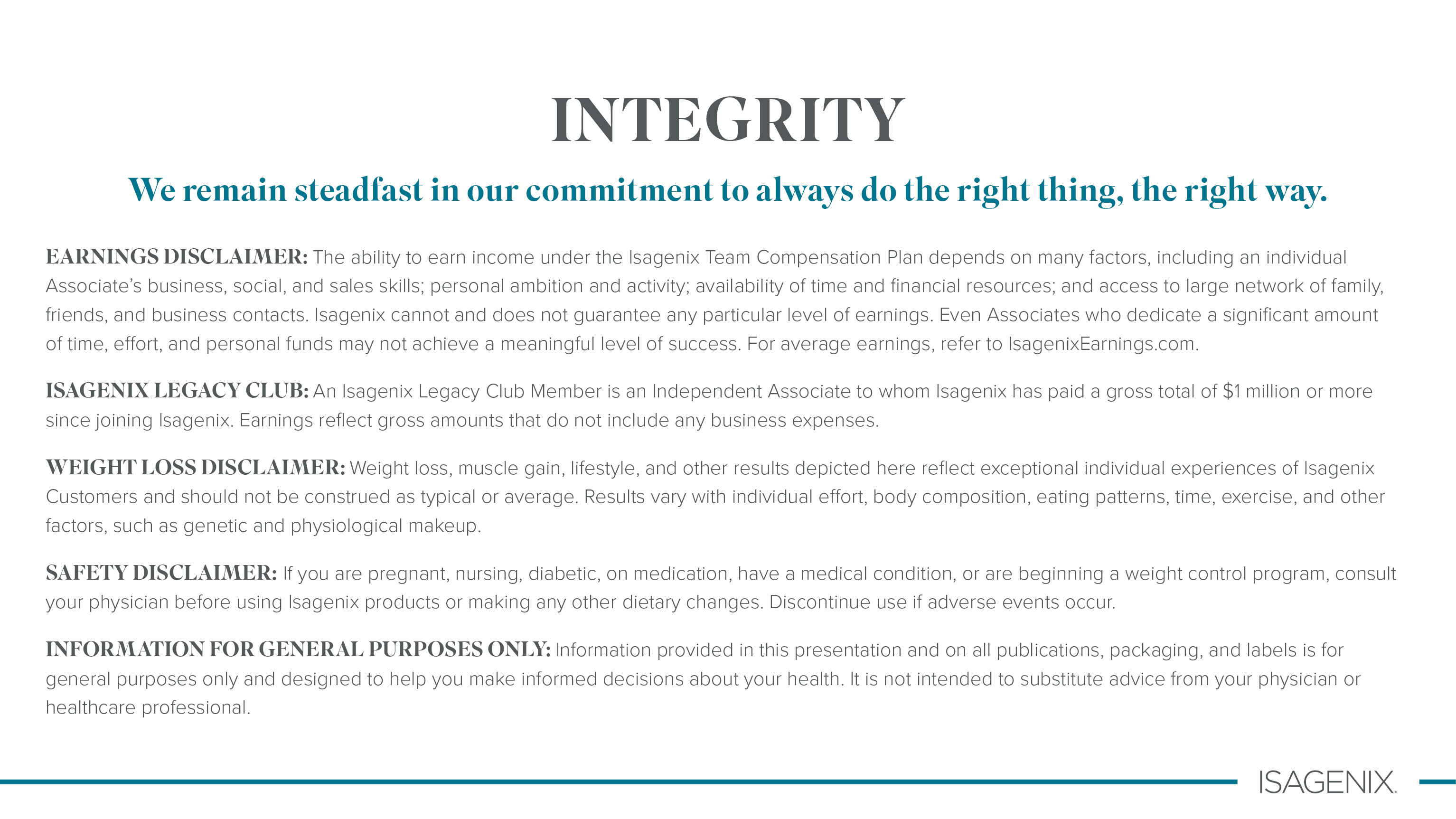 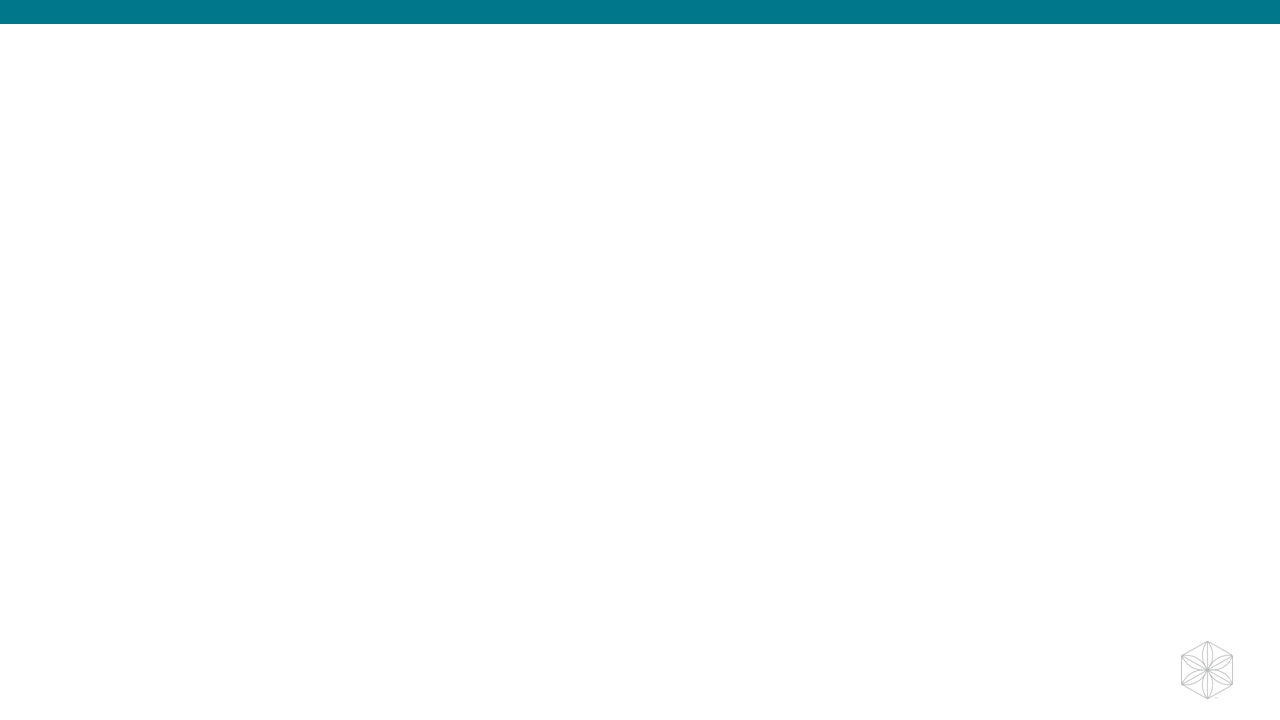 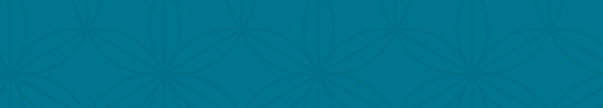 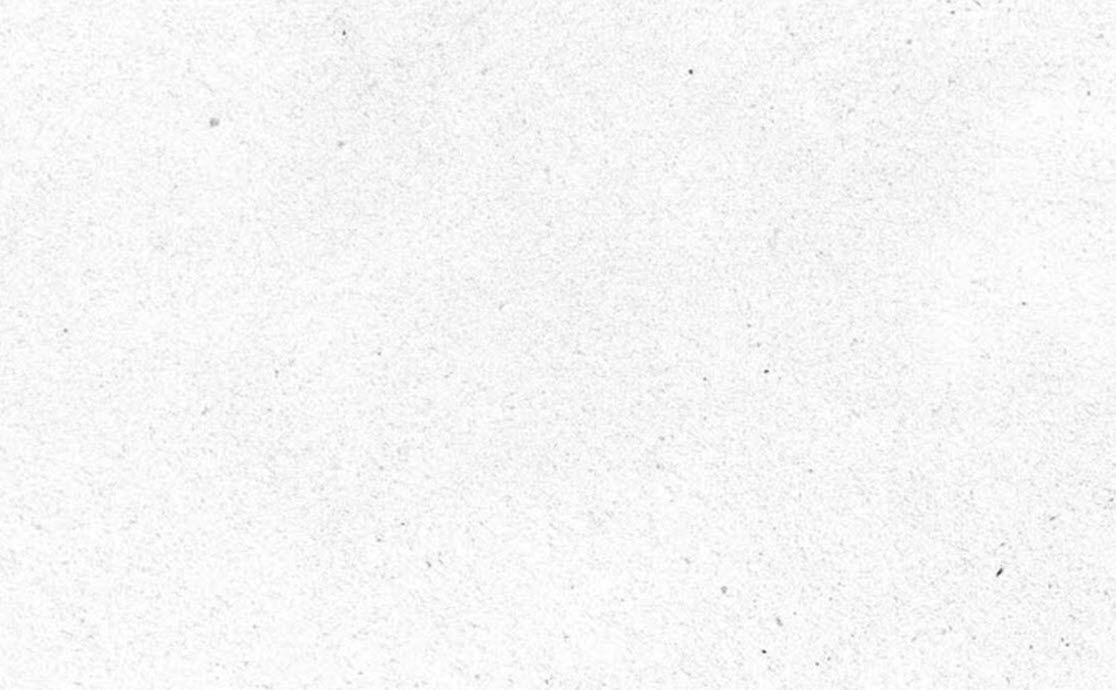 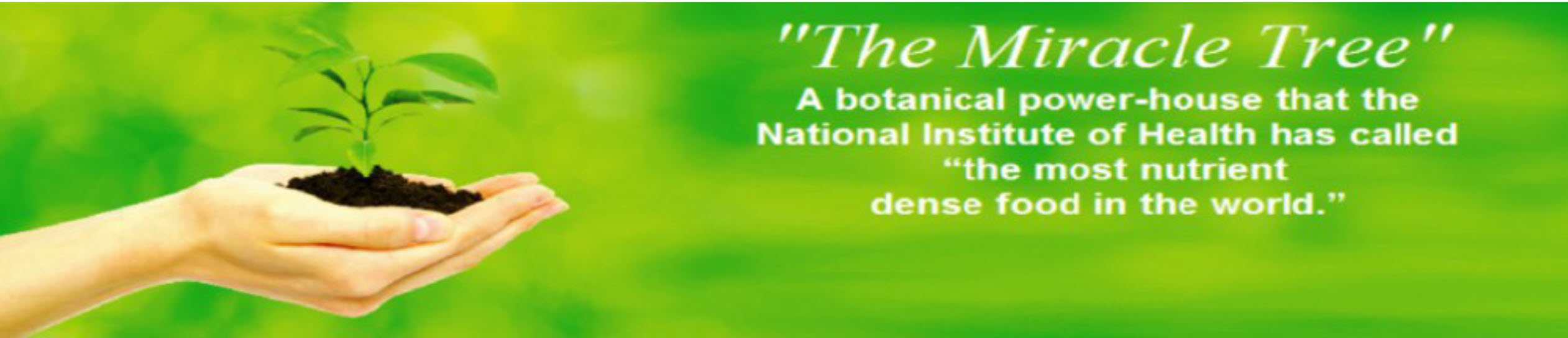 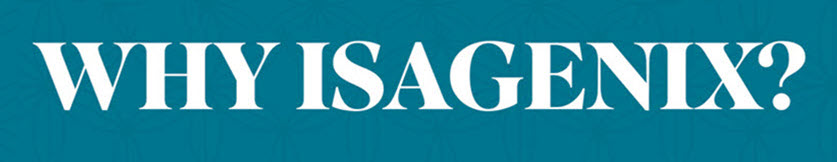 Moringa Oleifera- Nature’s Miracle Tree

Vitamins
Vitamin A (Alpha and Beta Carotene), B, B1, B2, B3, B5, B6, B12, C, D,
E, K, Dietary Folate, Biotin and many more.

Minerals
Calcium, Chloride, Chromium, Copper, Florine, Iron, Manganese, Magnesium, Molybdenum, Phosphorous, Potassium, Threonine, Tryptophan, Valine

All 9 Essential Amino Acids
Histidine, Isoleucine, Leucine, Lysine, Methionine, Phenylelenine, Threonine, Tryptophan, Valine

10 Additional Amino Acids
Alanine, Arginine, Aspartic Acid, Cystine, Glutamine, Glycine, Histidine, Proline, Serine, Tyrosine

Other Beneficial Nutrients
Chlorophyll,Cytokines  Carotenoids, Flavonoids, Omega (3,6,9) oils, Plant Sterols, Polyphenois, Lutein, Xanthins, Rutin and more
AND WHY?
Gram for gram, fresh Moringa leaves contain

17x the Calcium of Milk
10x the Vitamin A of Carrots
9x the Protein of Yogurt
15x the Potassium of Bananas
7x the Vitamin C of Oranges
25 x the Iron in Spinach
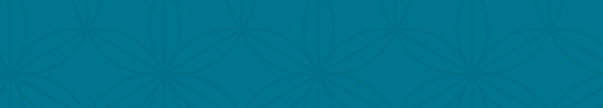 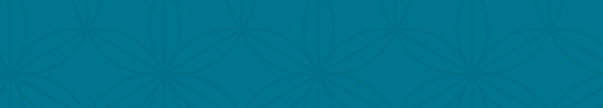 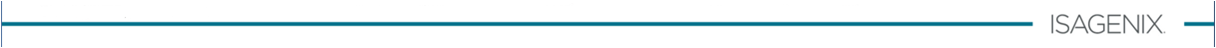 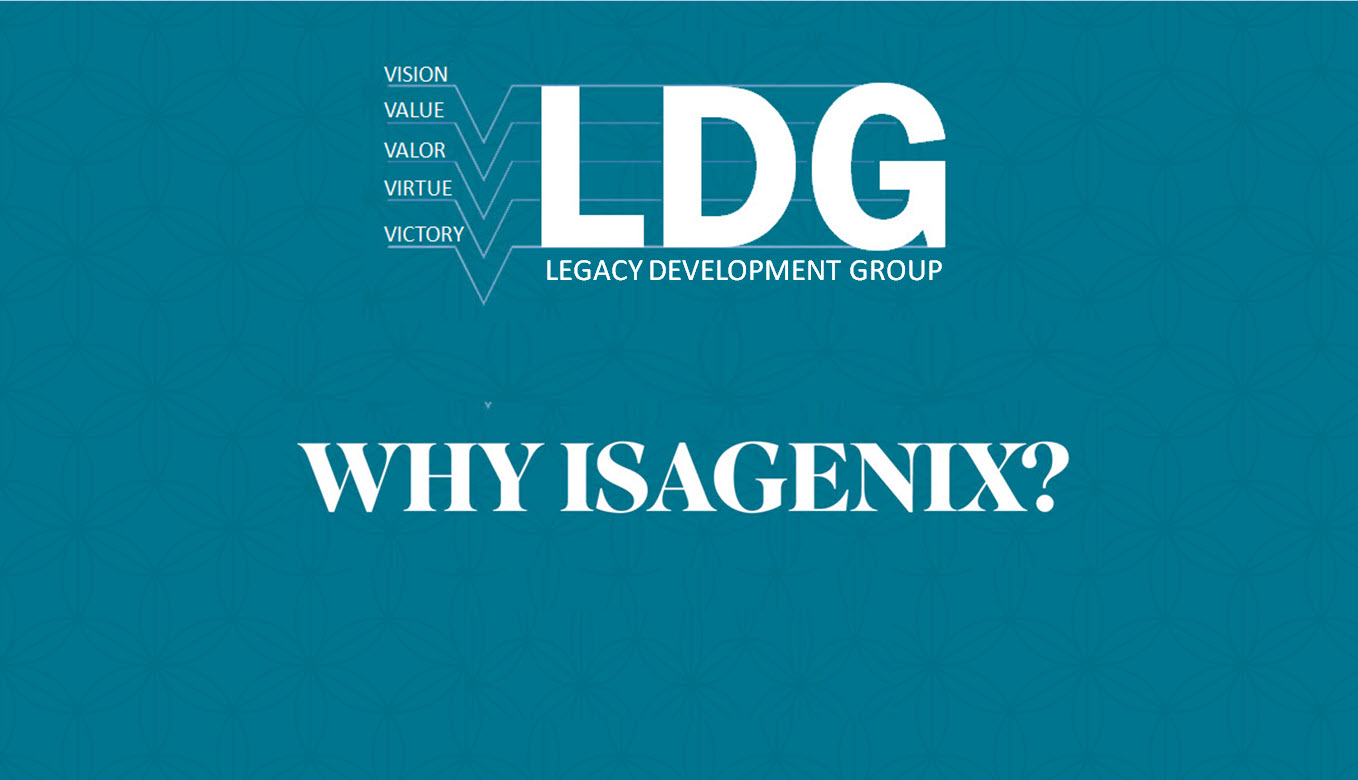 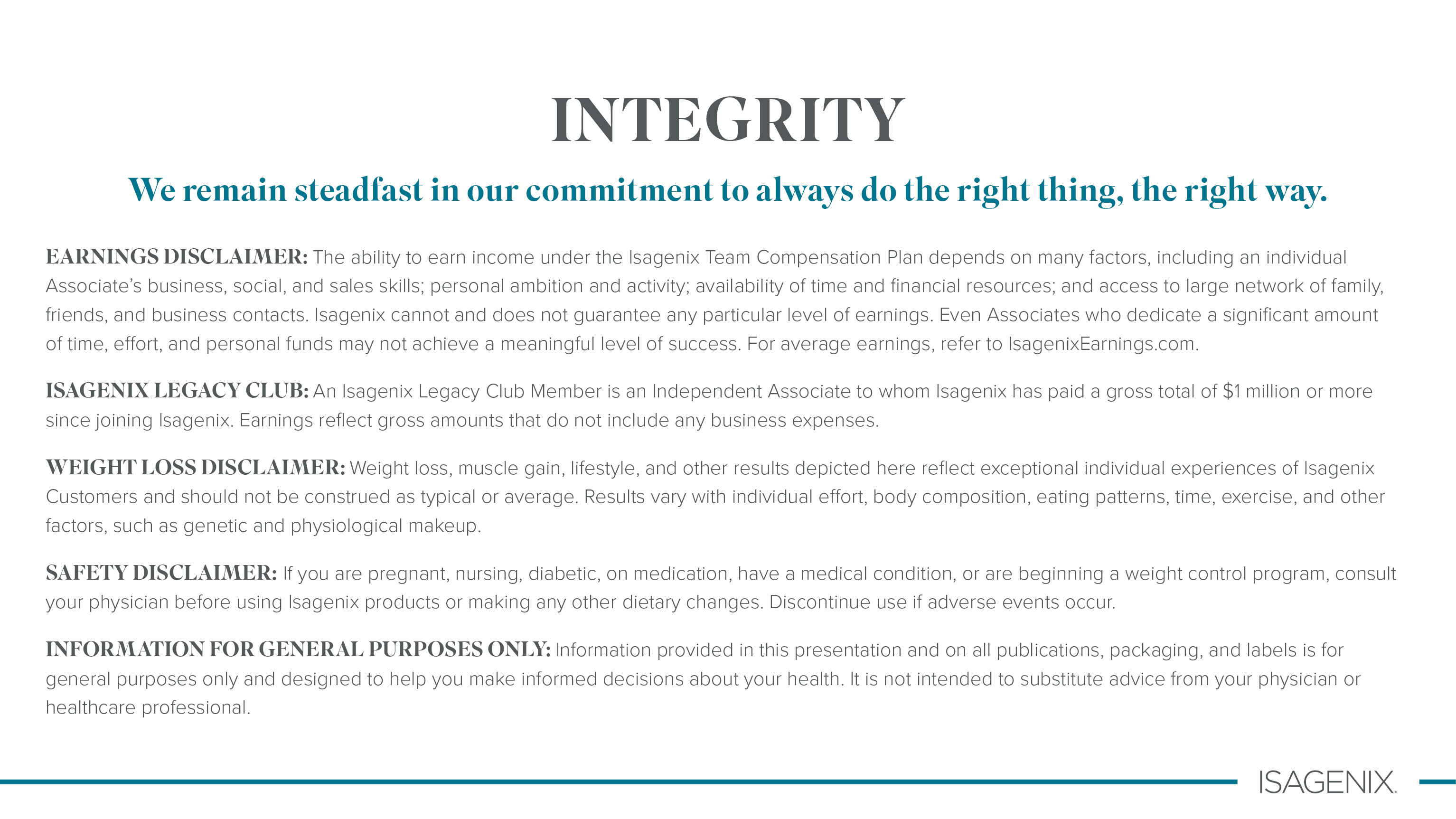 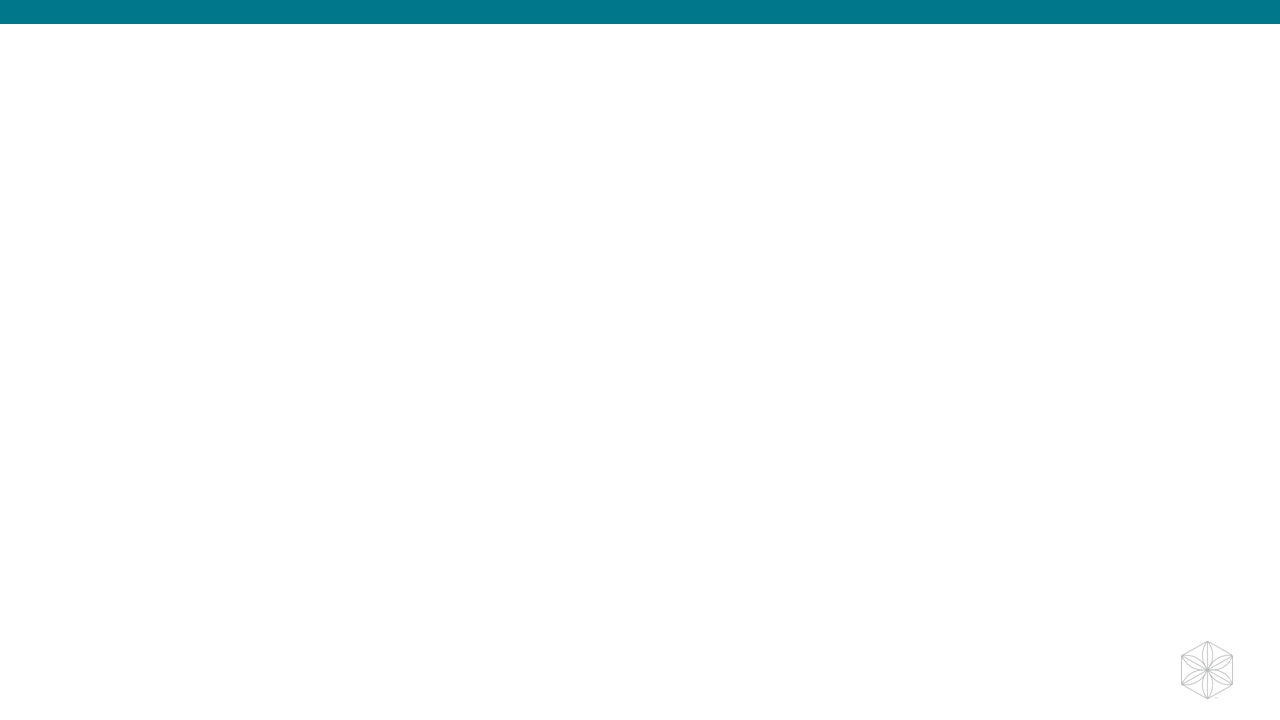 NATURAL BEAUTY
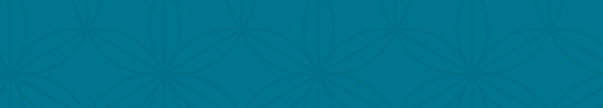 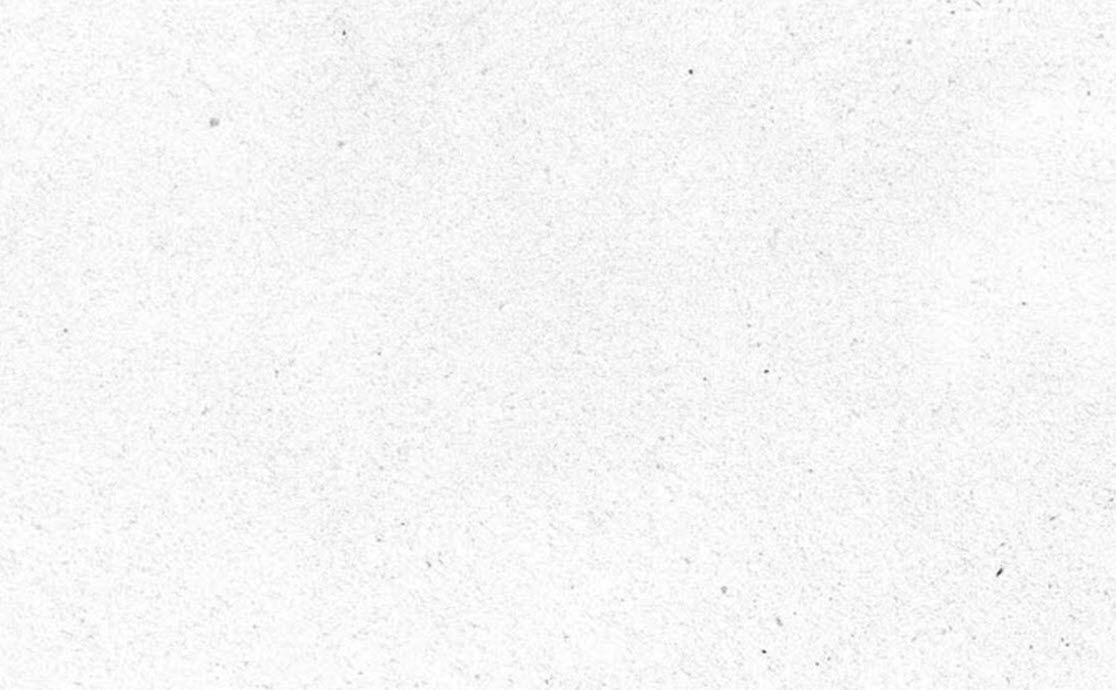 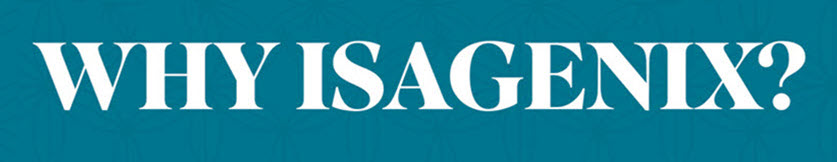 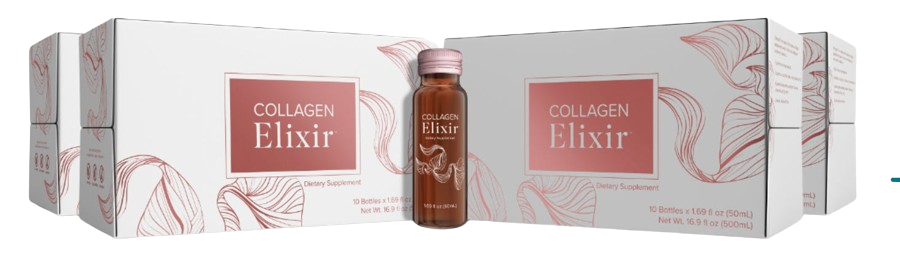 AND WHY?
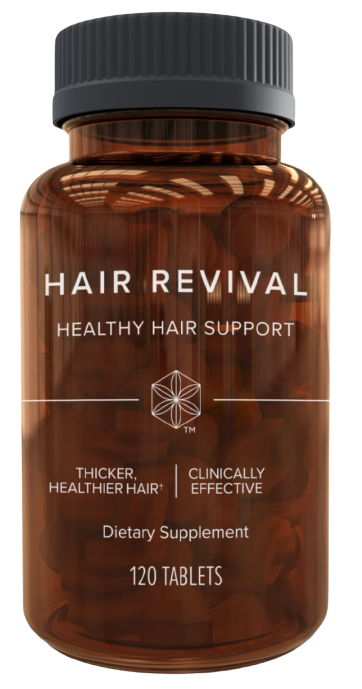 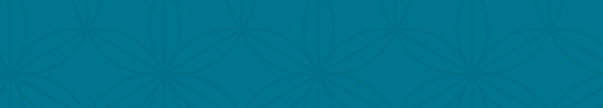 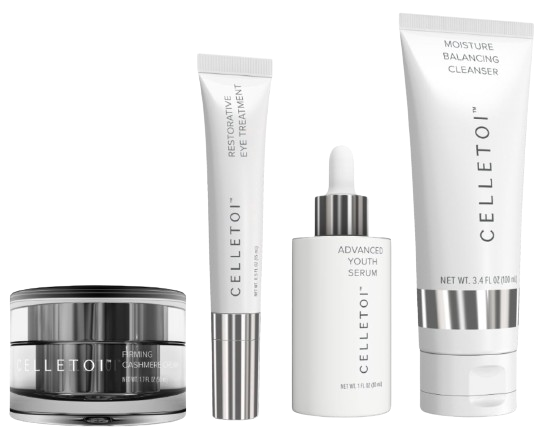 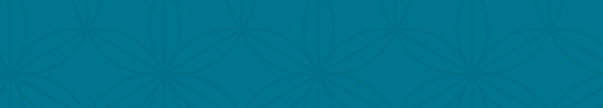 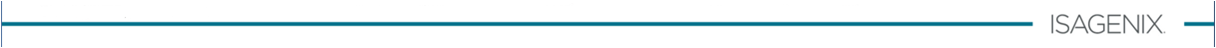 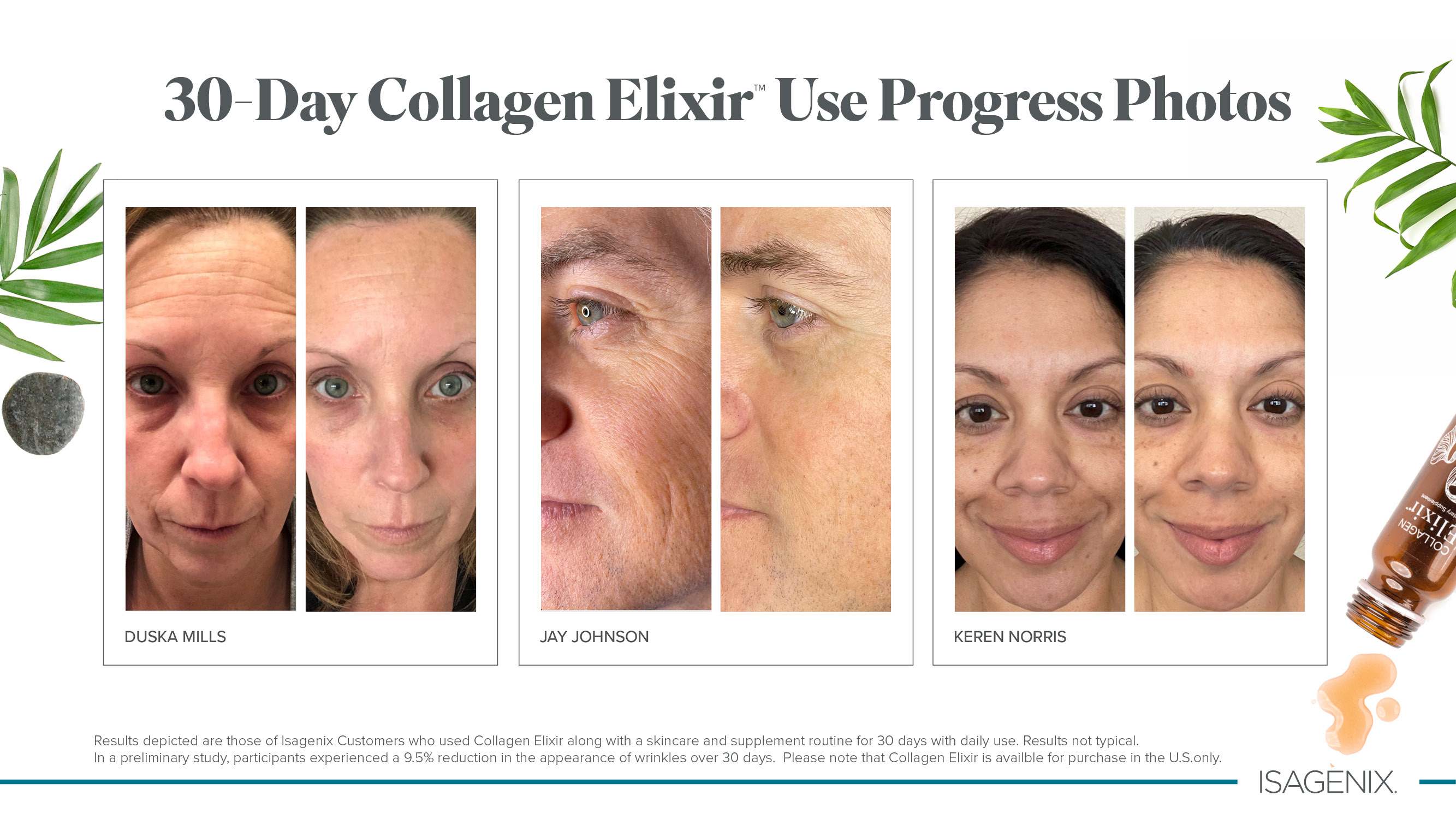 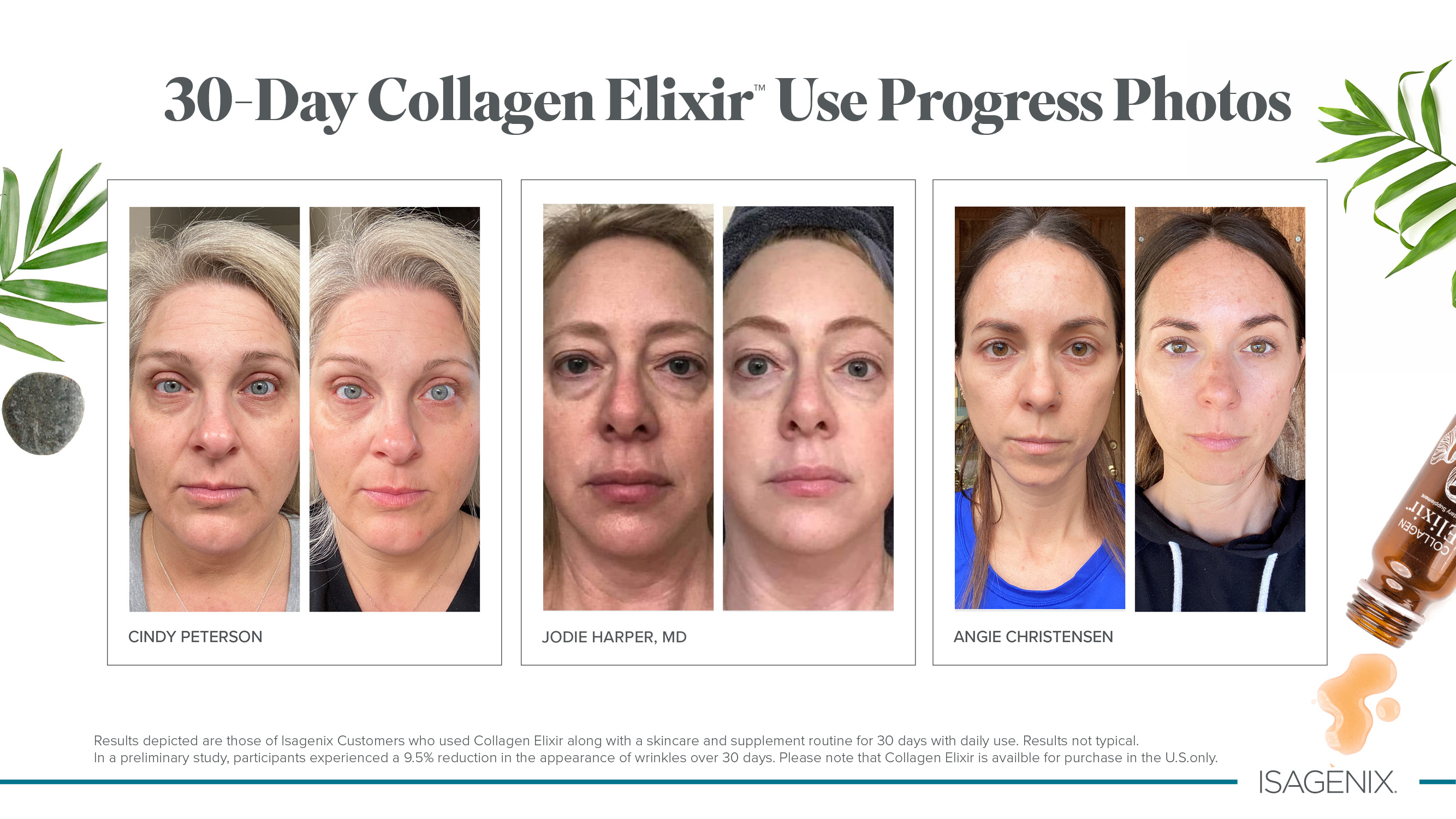 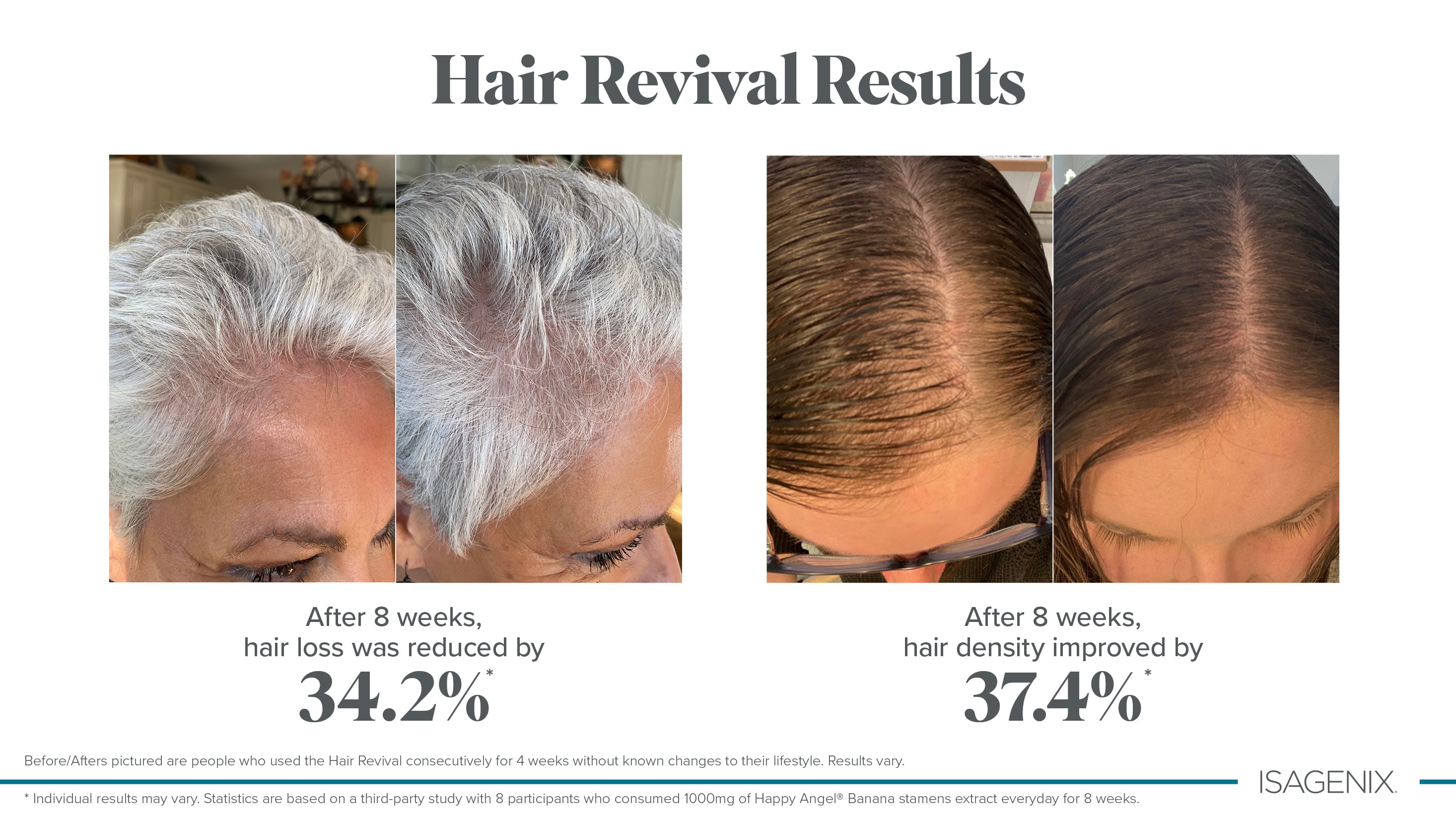 [Speaker Notes: Look at the difference here! Do you think this has changed these ladies’ lives?  
And guys—it’s for you too!]
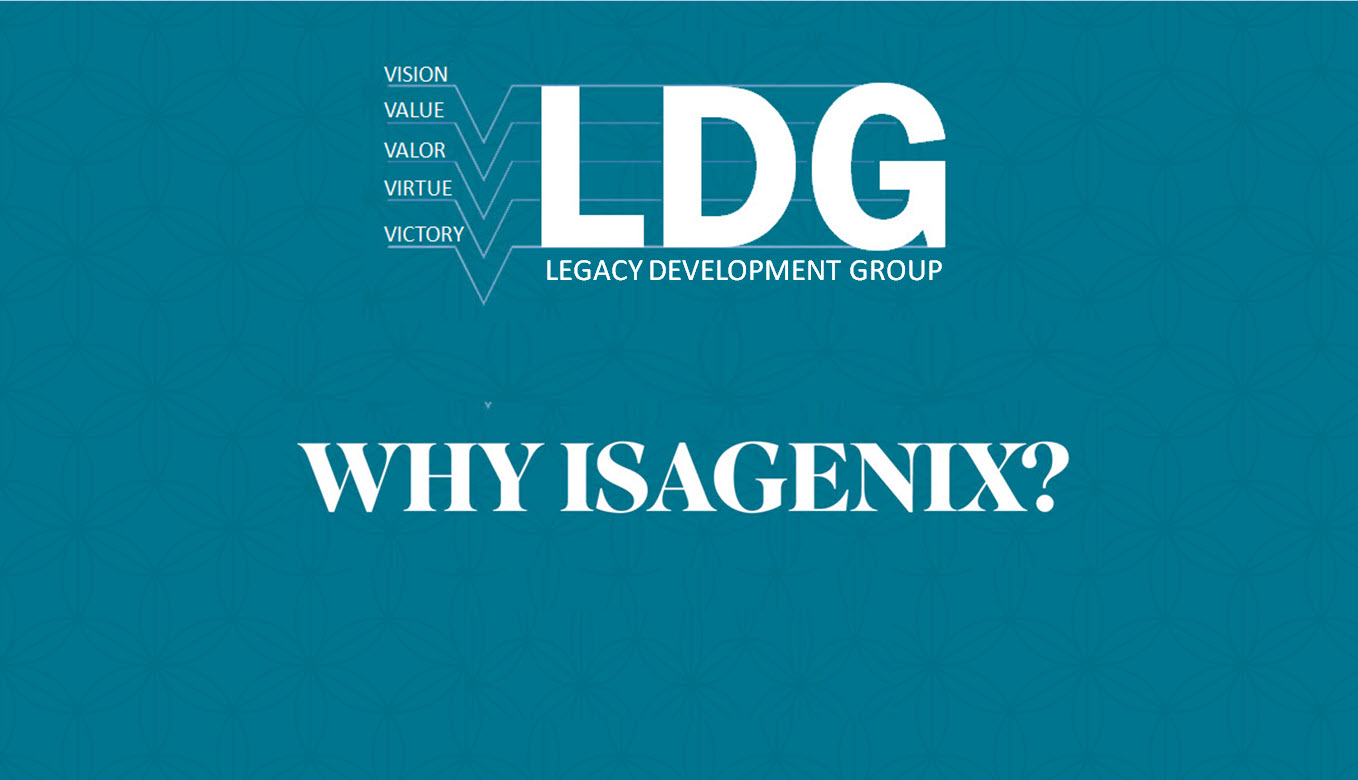 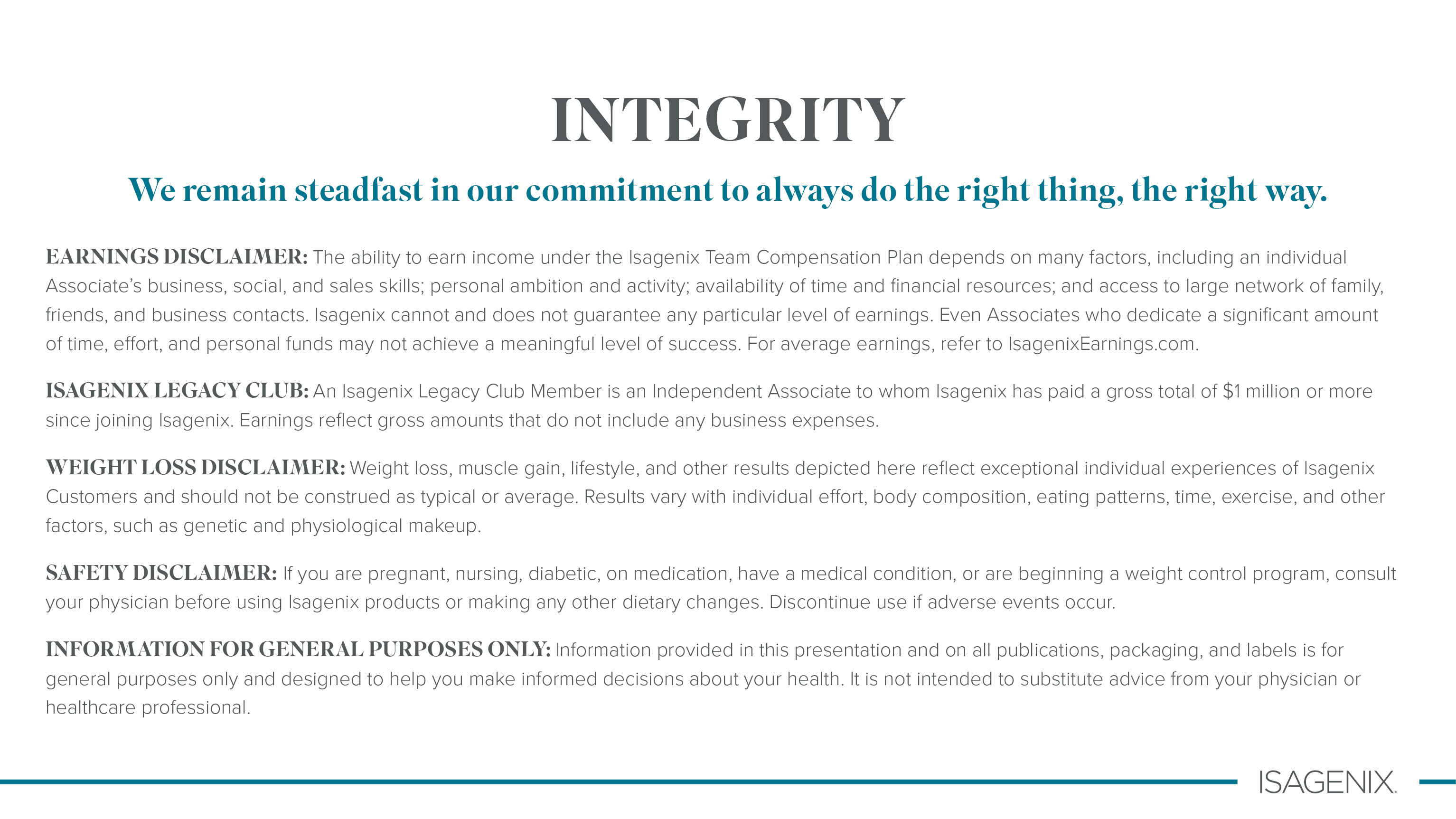 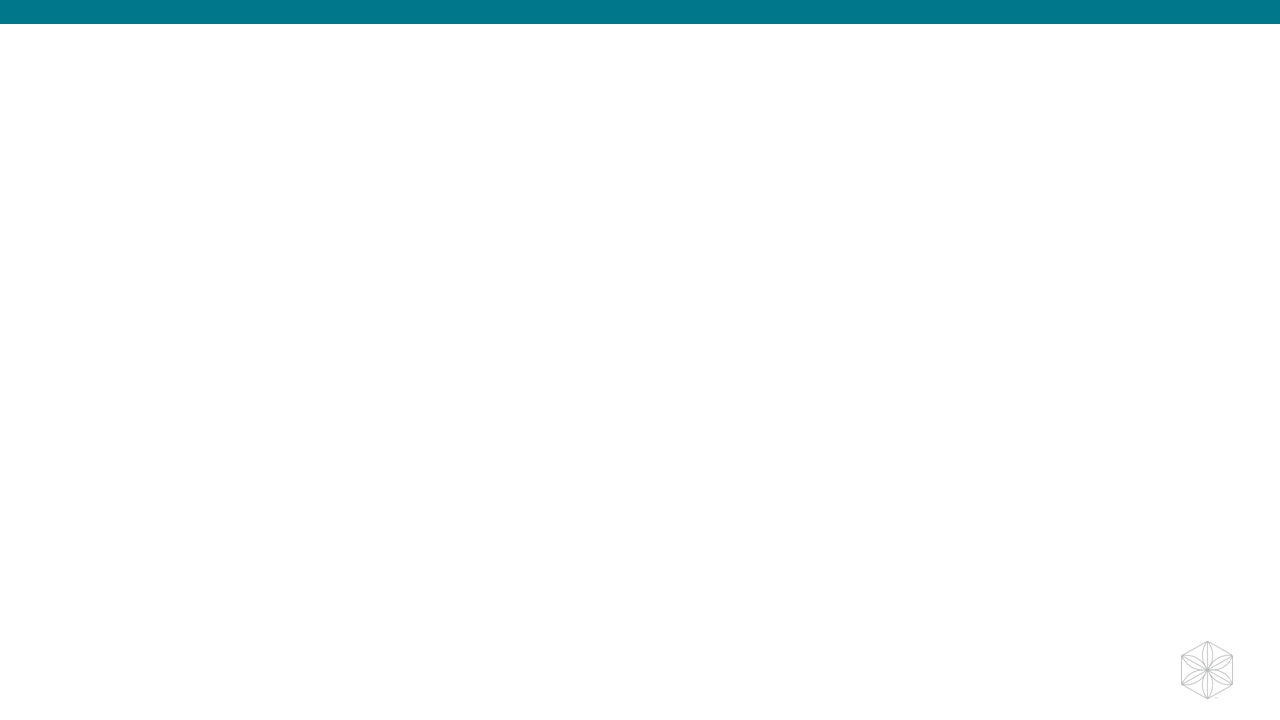 STRESS & SLEEP
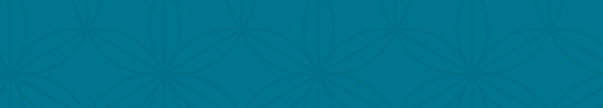 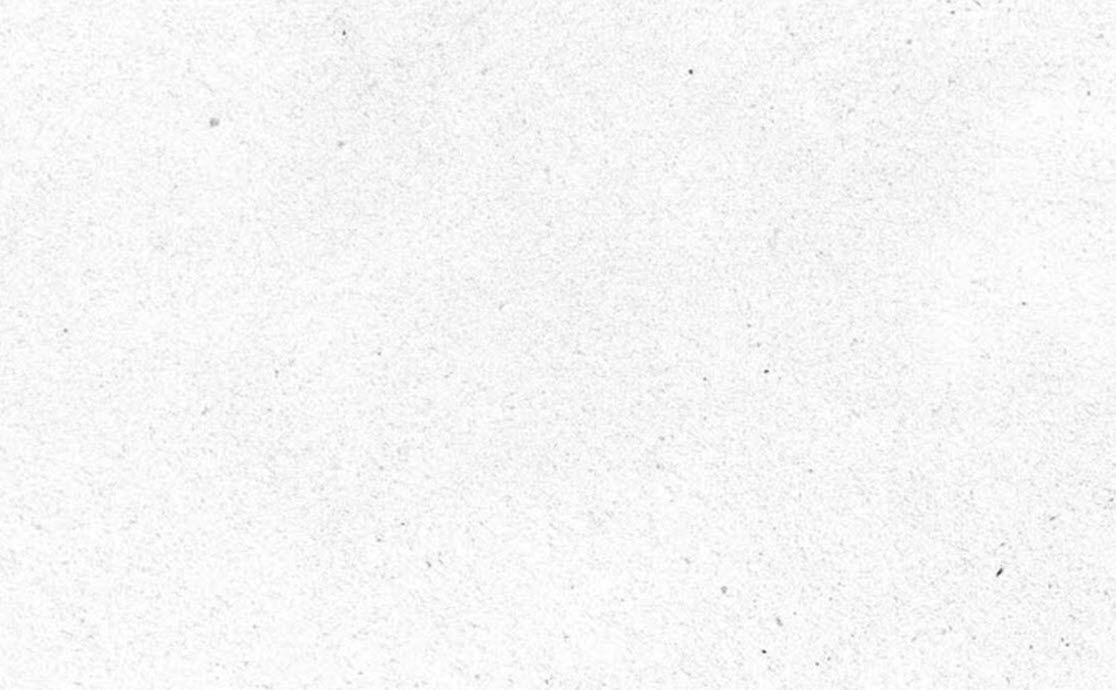 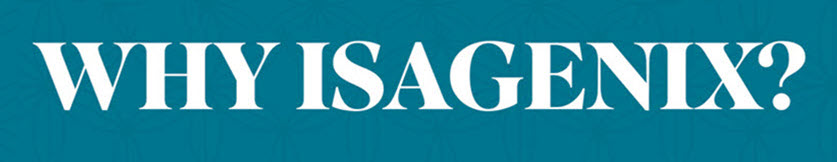 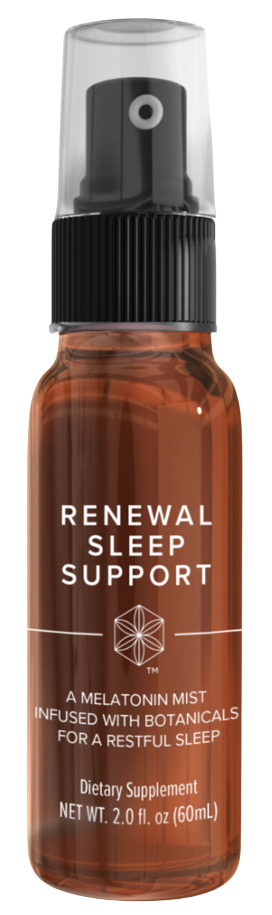 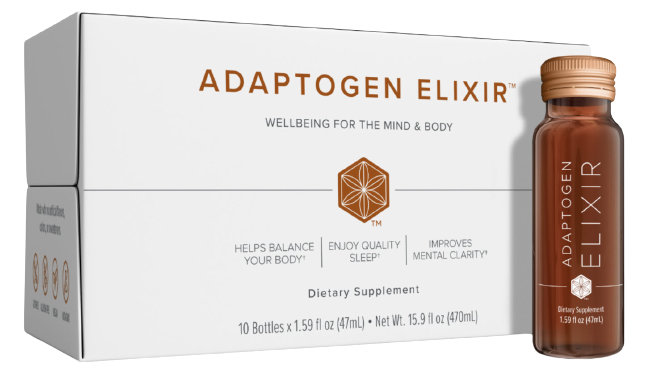 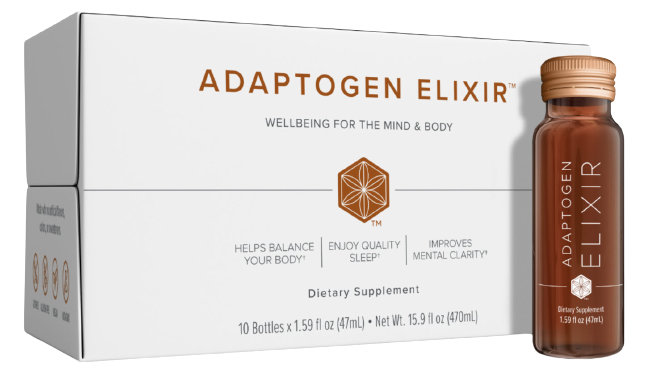 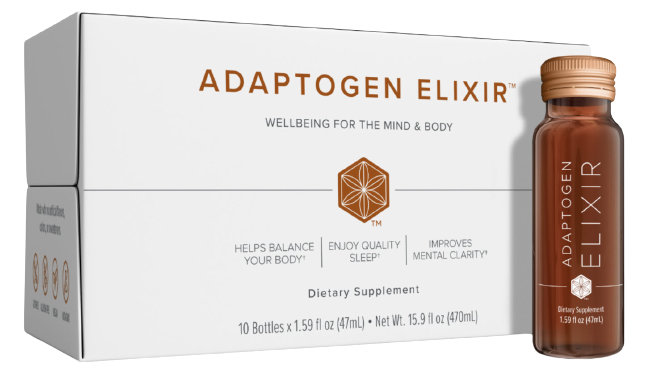 AND WHY?
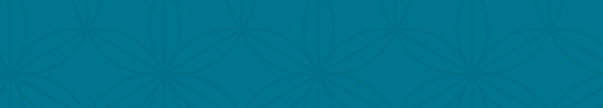 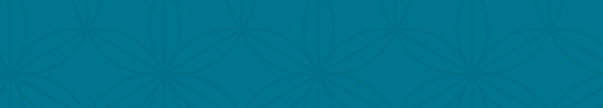 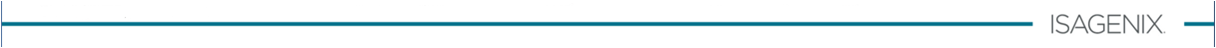 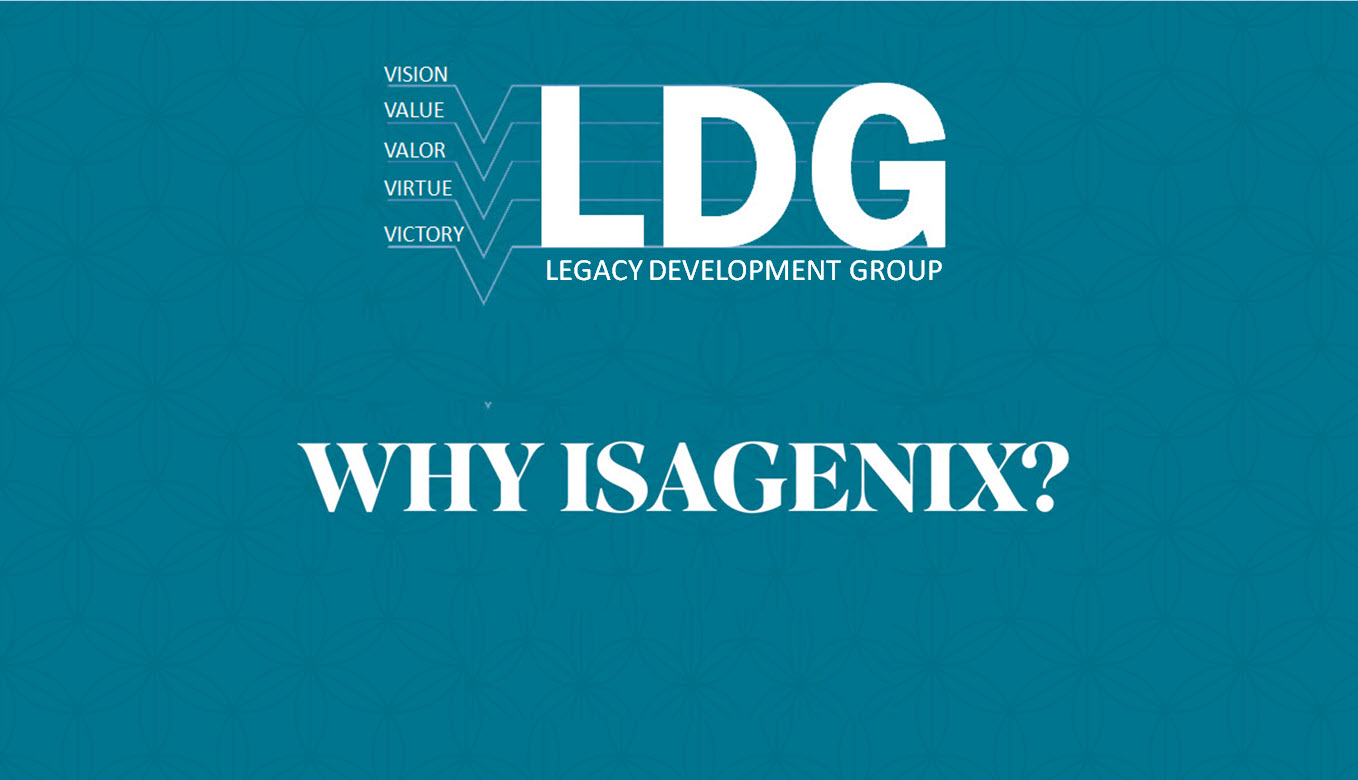 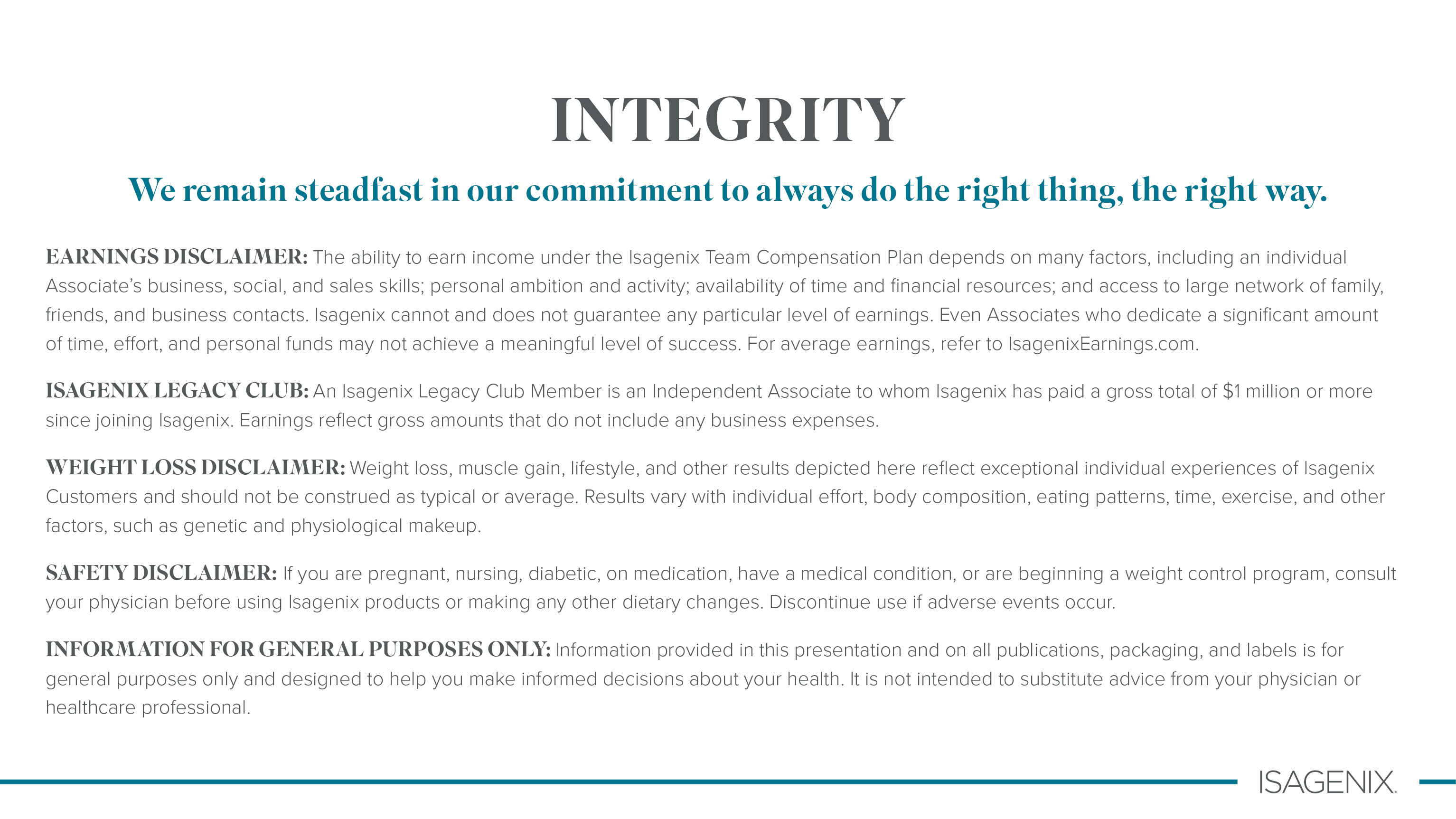 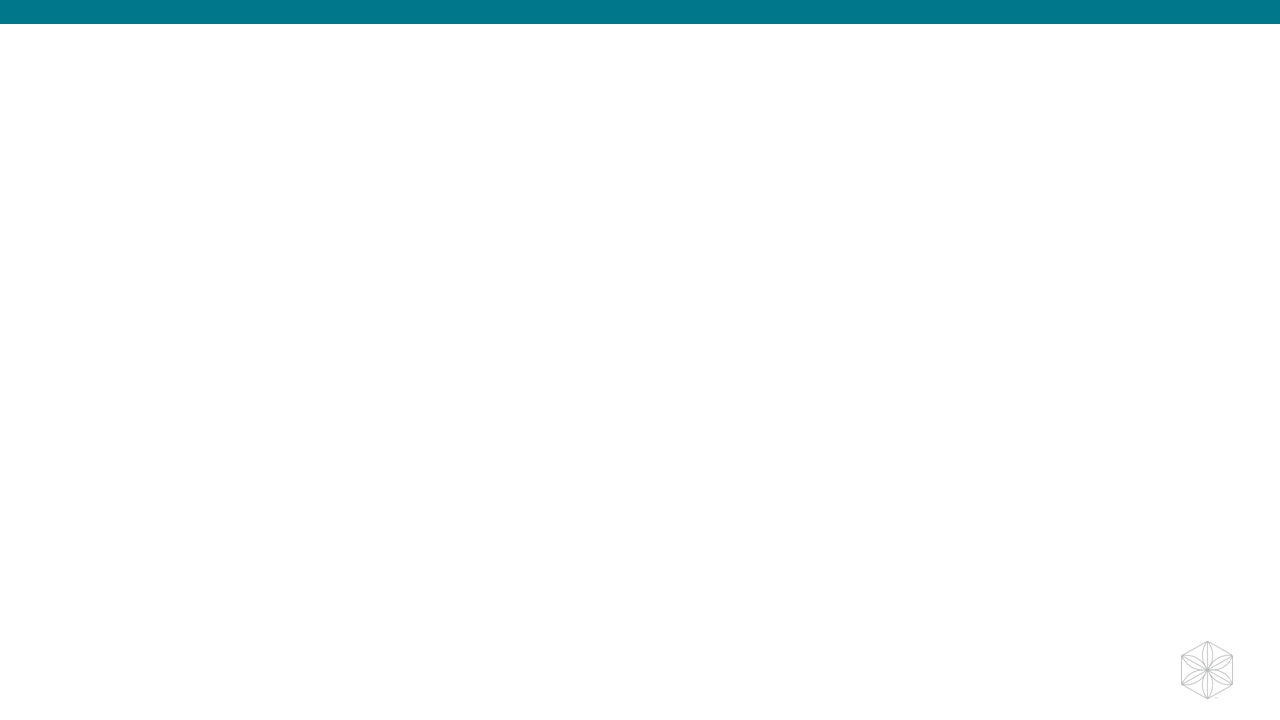 ENERGY & FOCUS
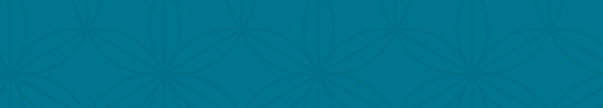 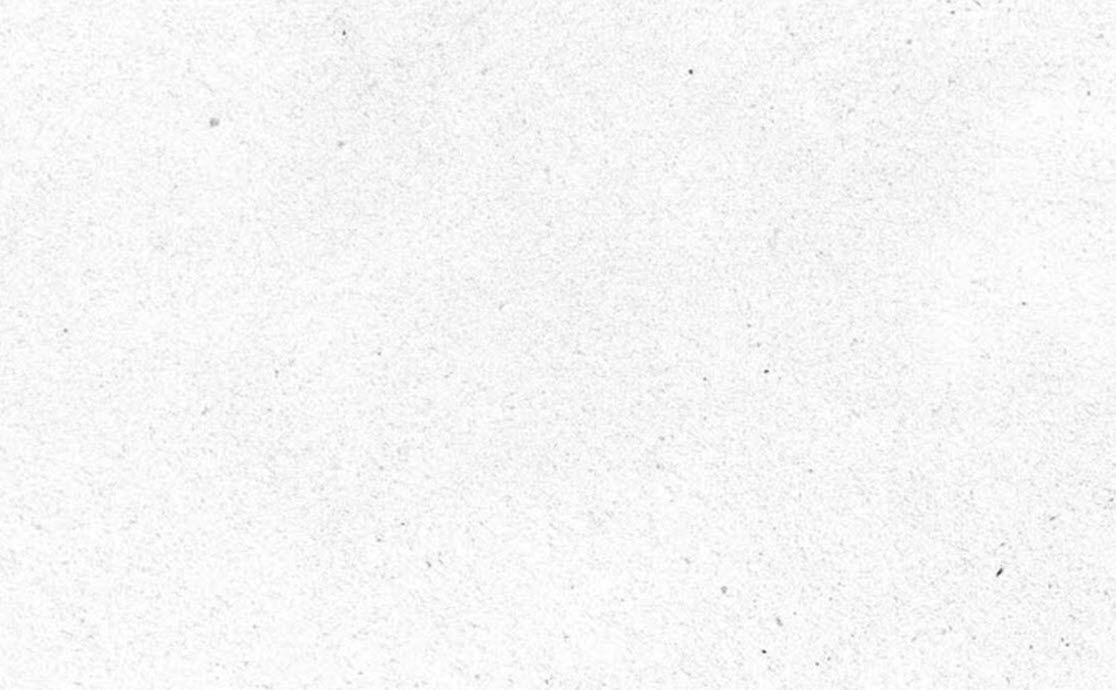 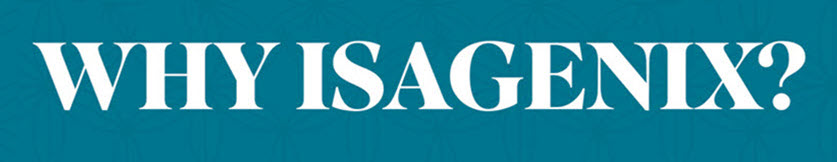 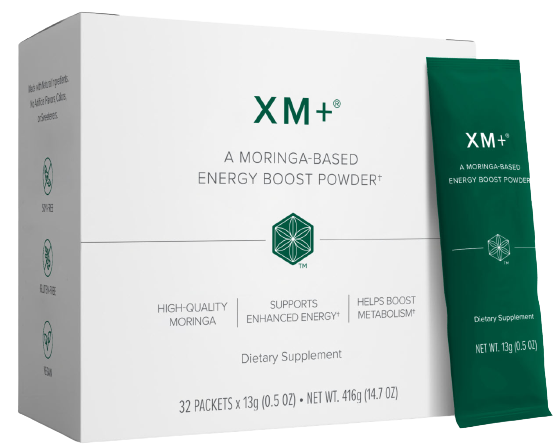 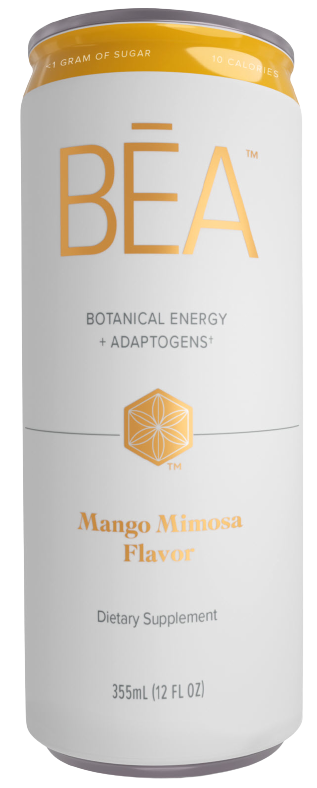 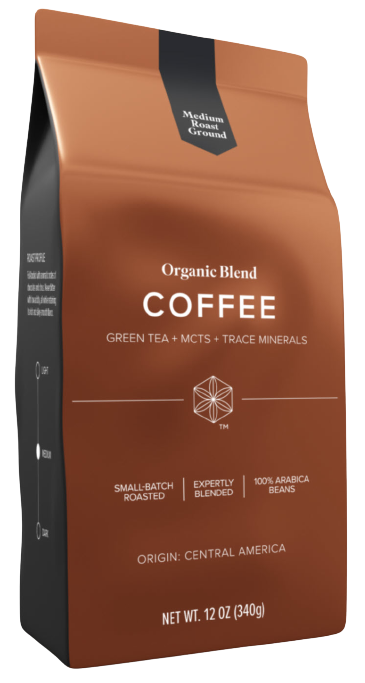 AND WHY?
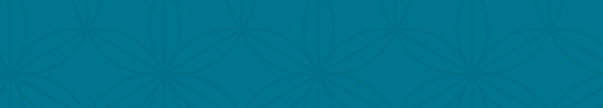 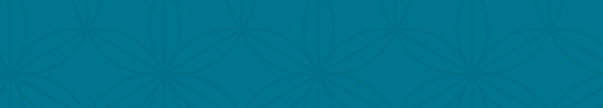 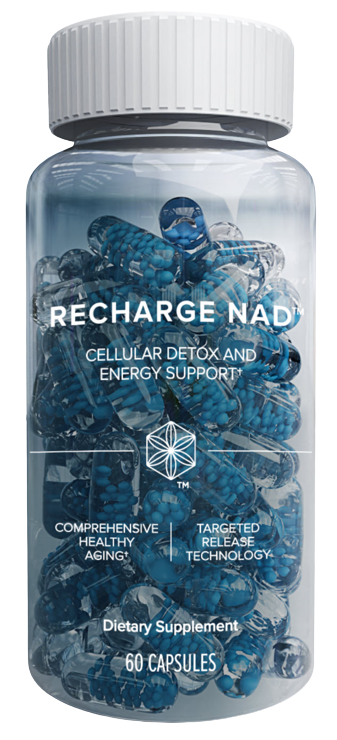 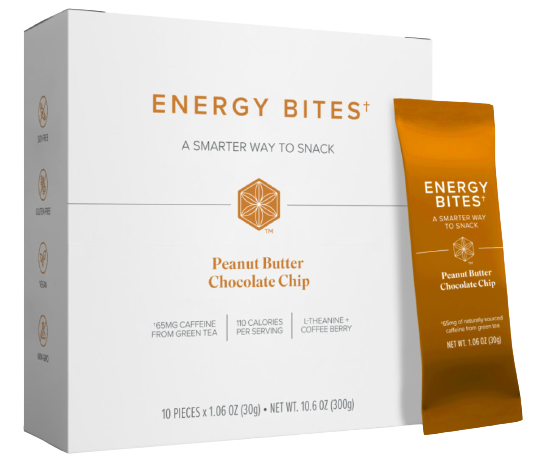 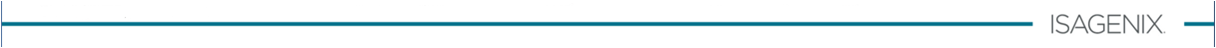 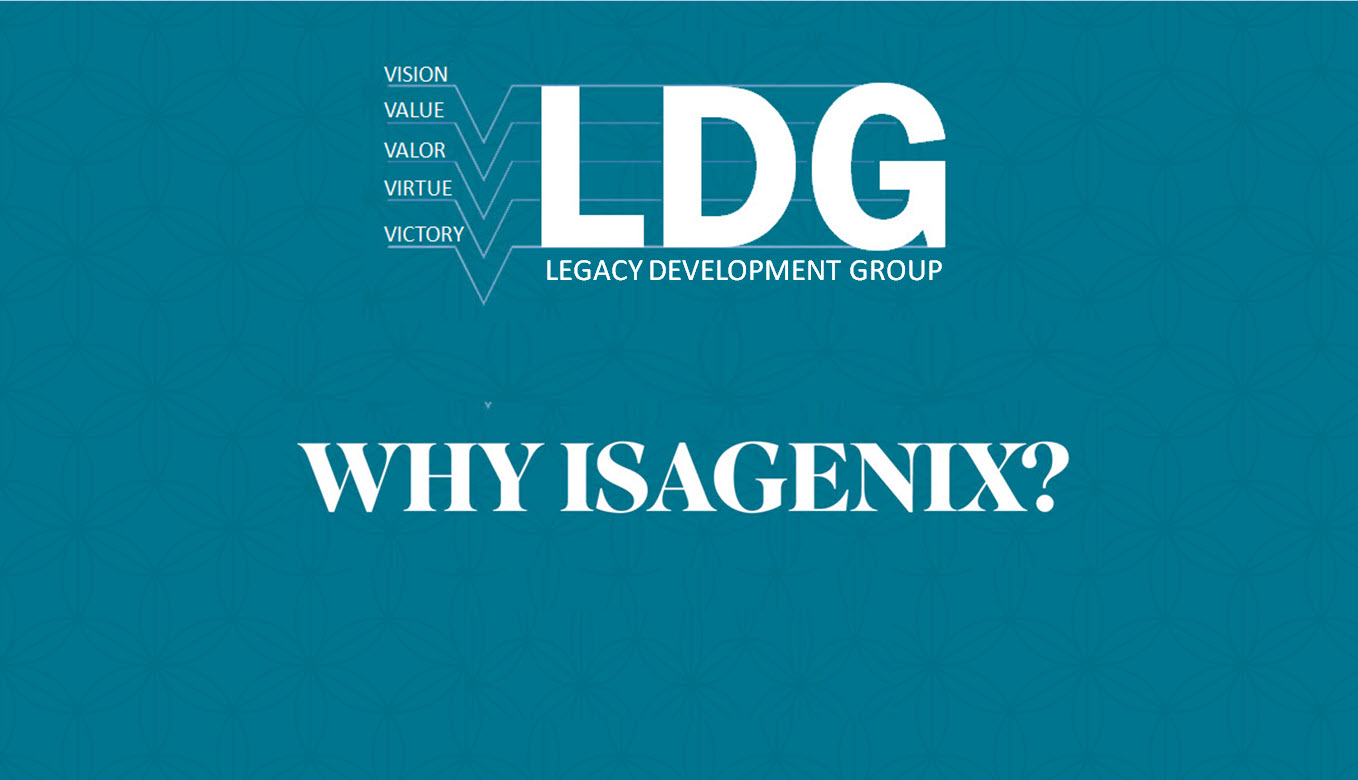 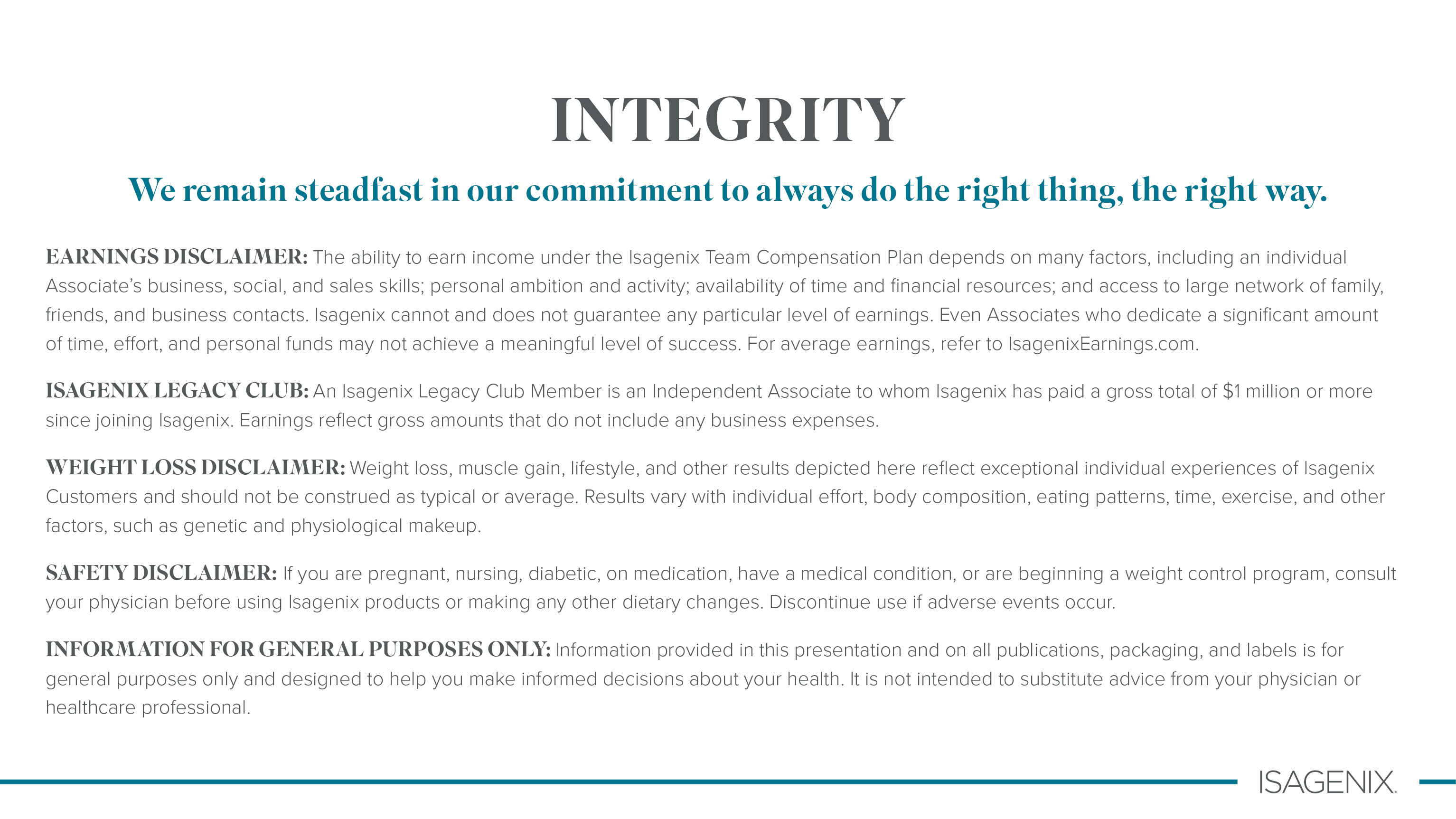 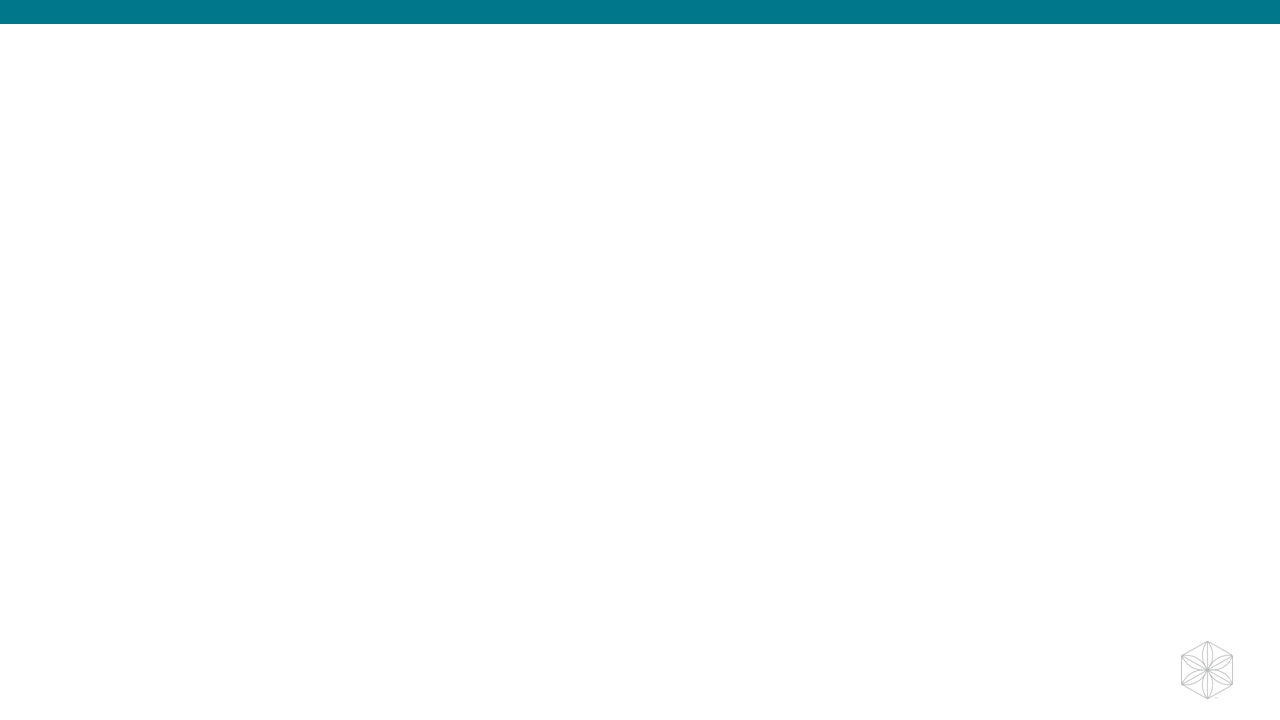 FITNESS
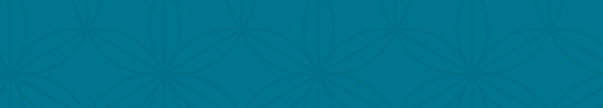 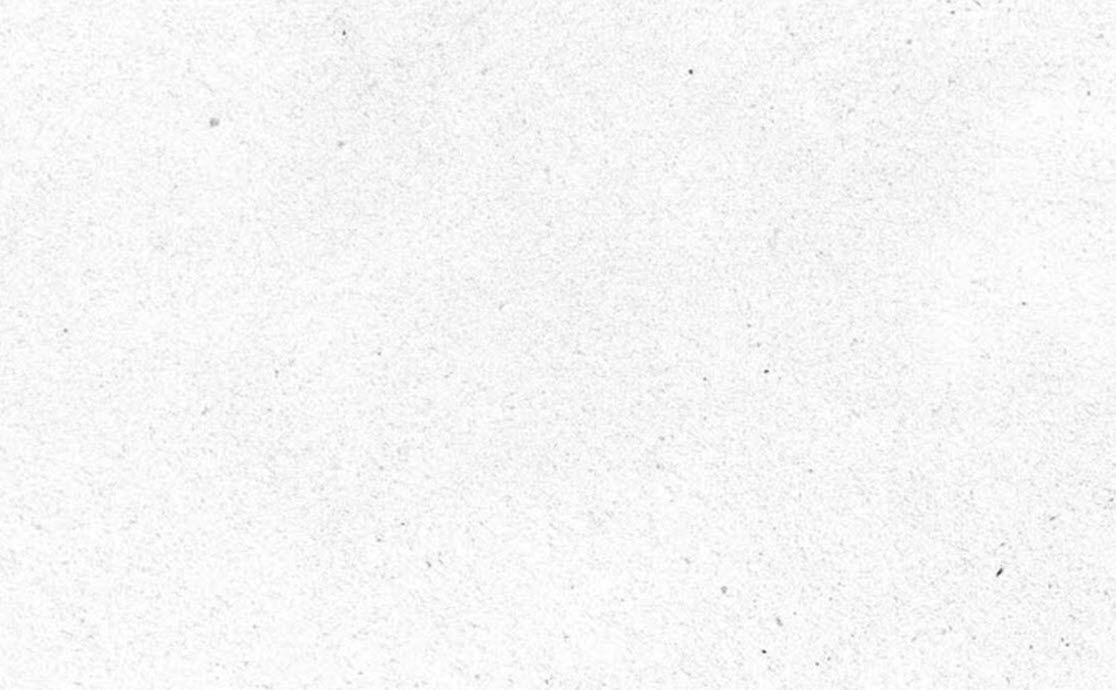 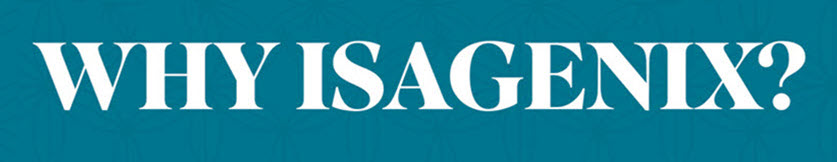 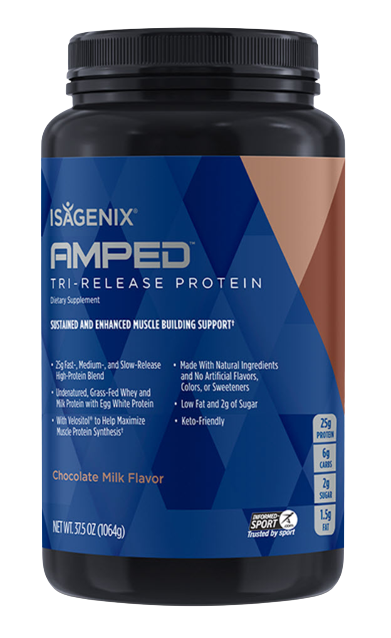 AND WHY?
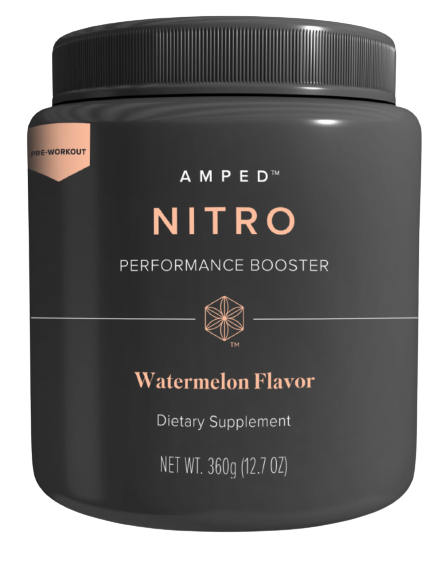 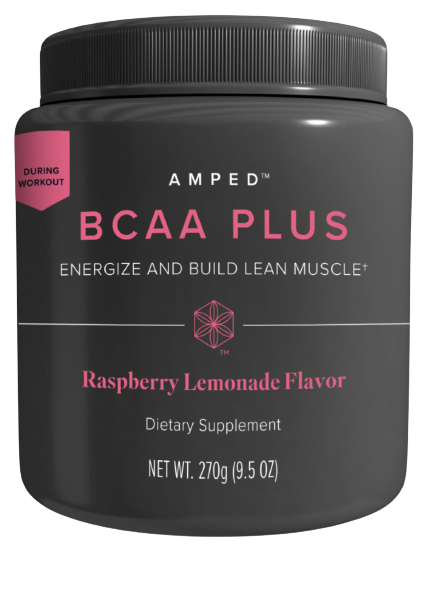 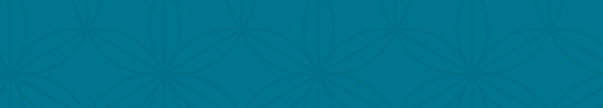 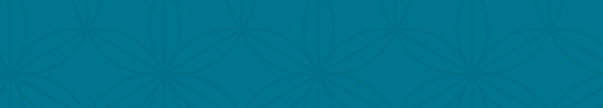 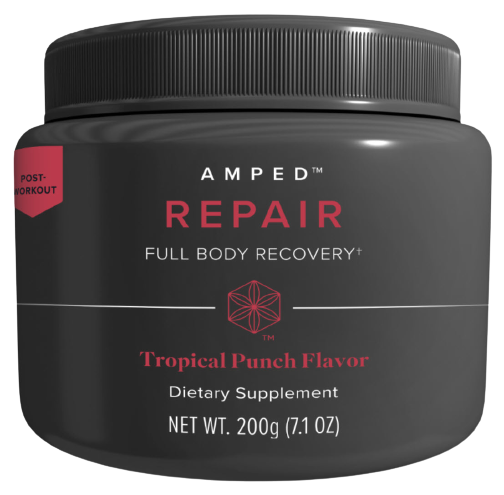 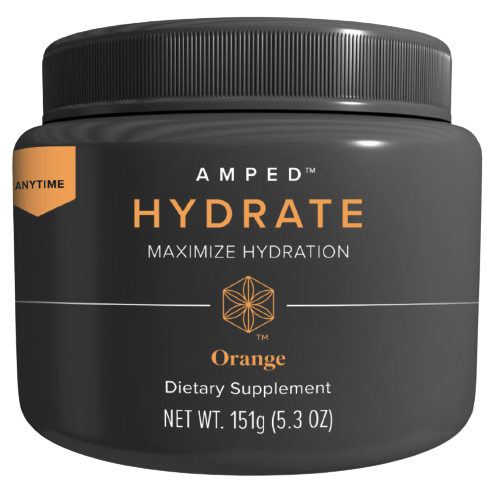 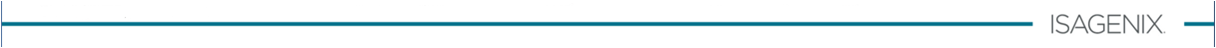 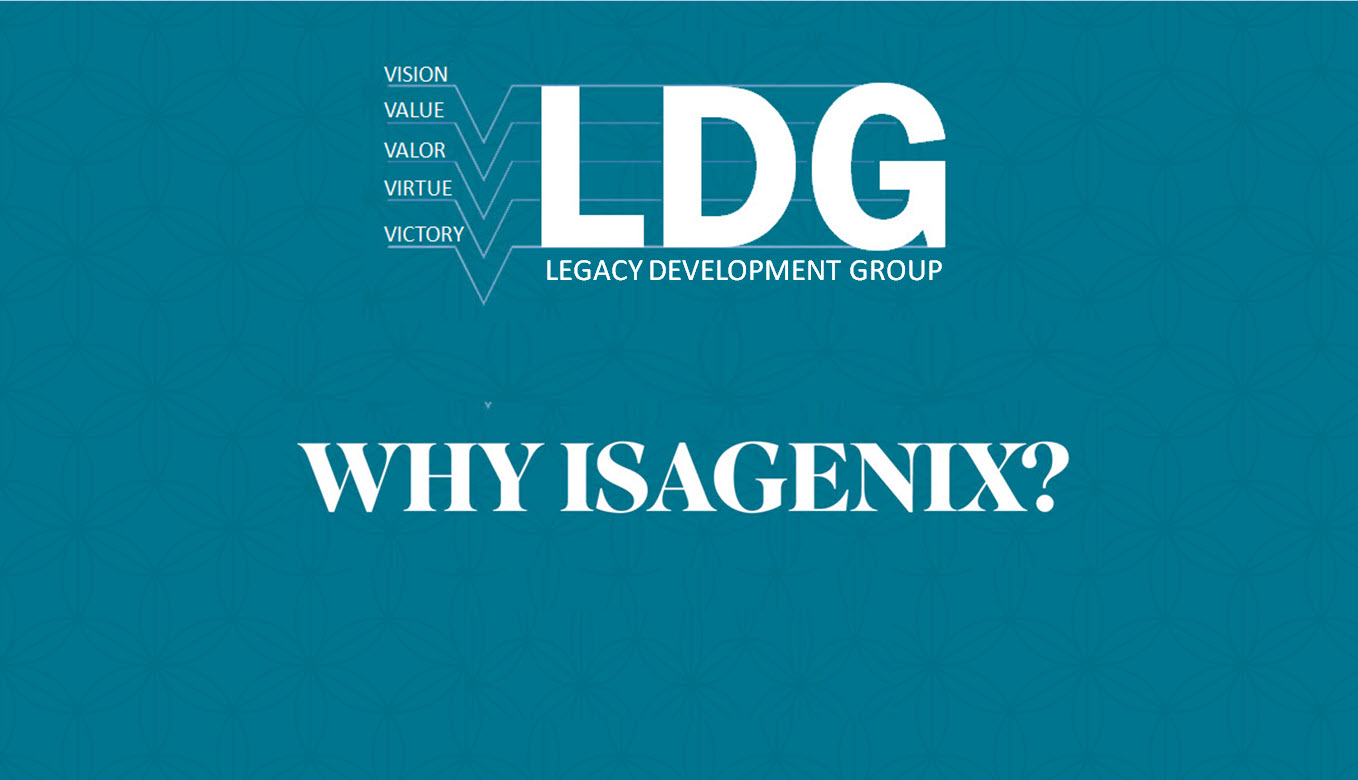 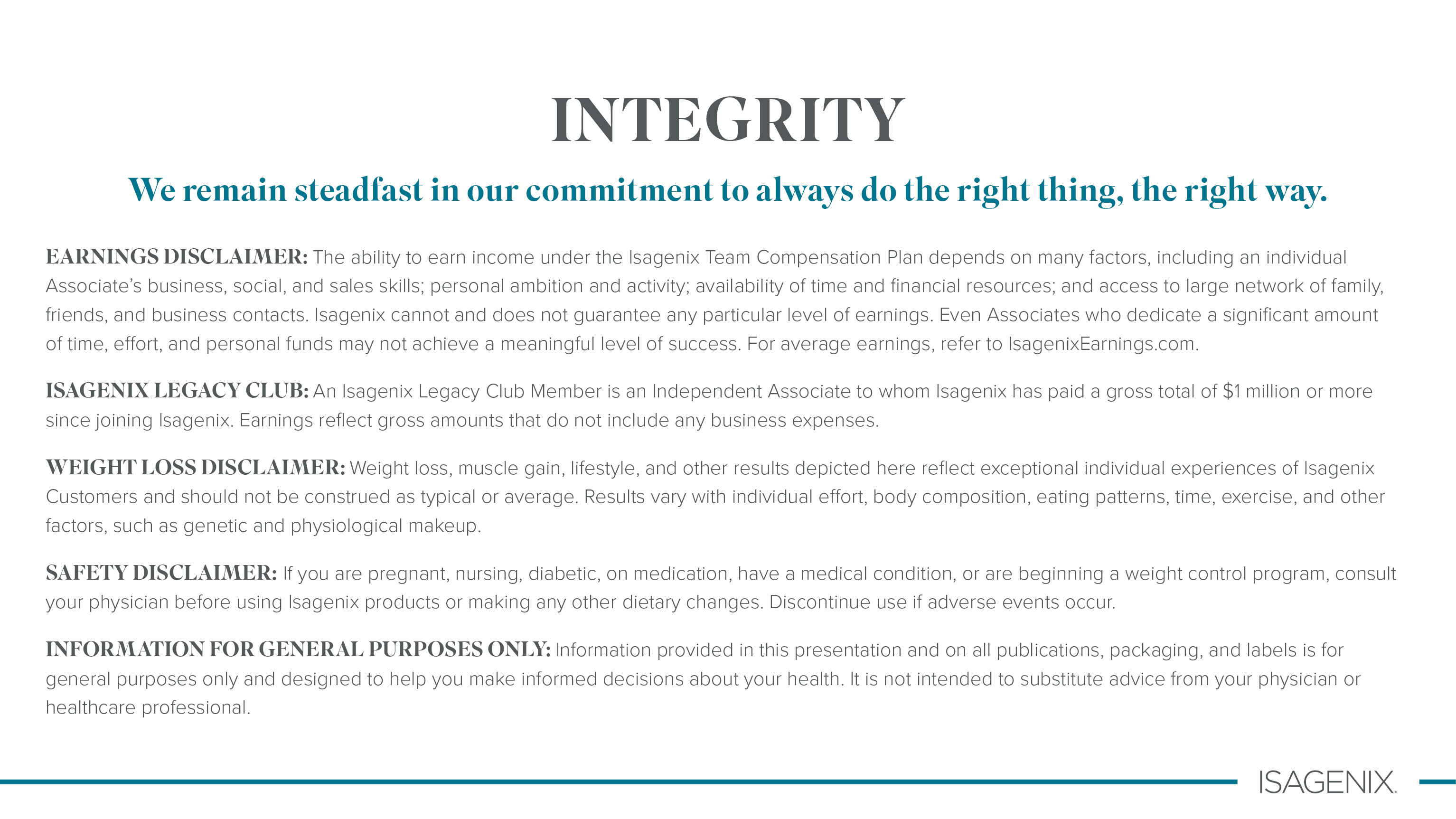 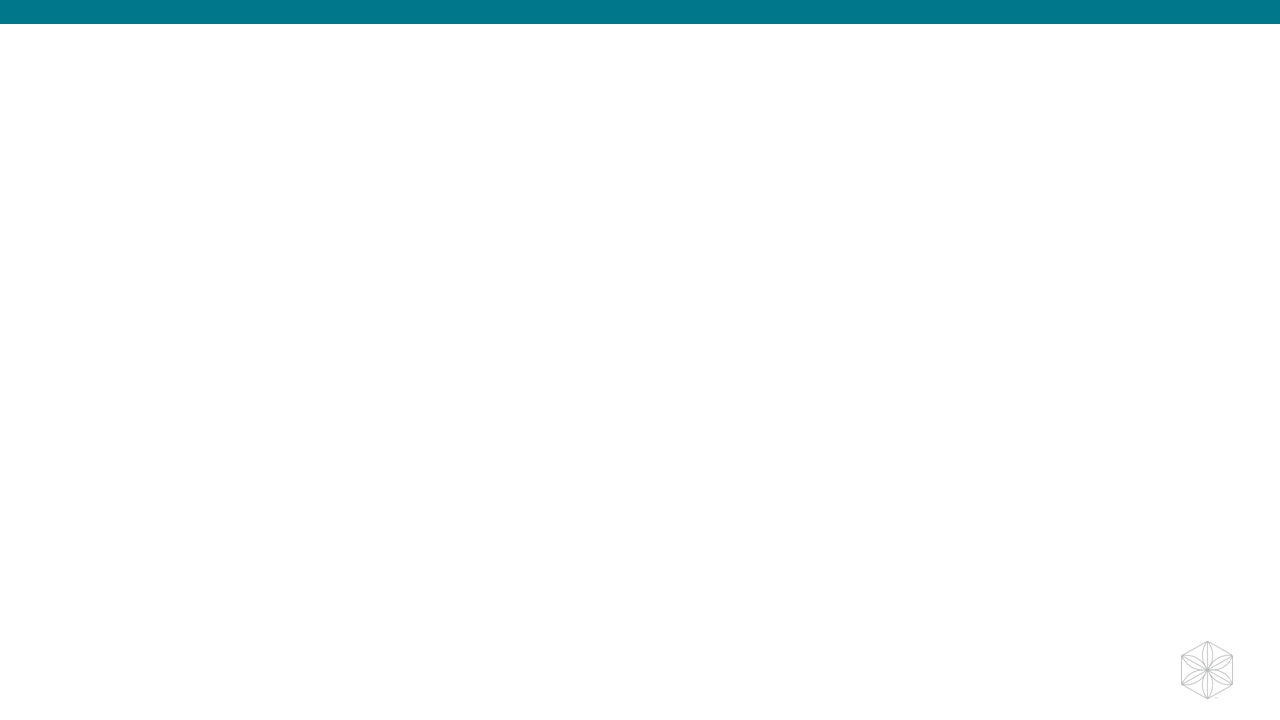 Imagine Your Ideal Life
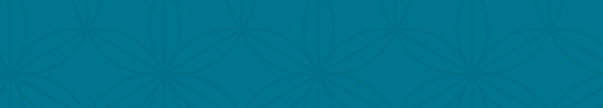 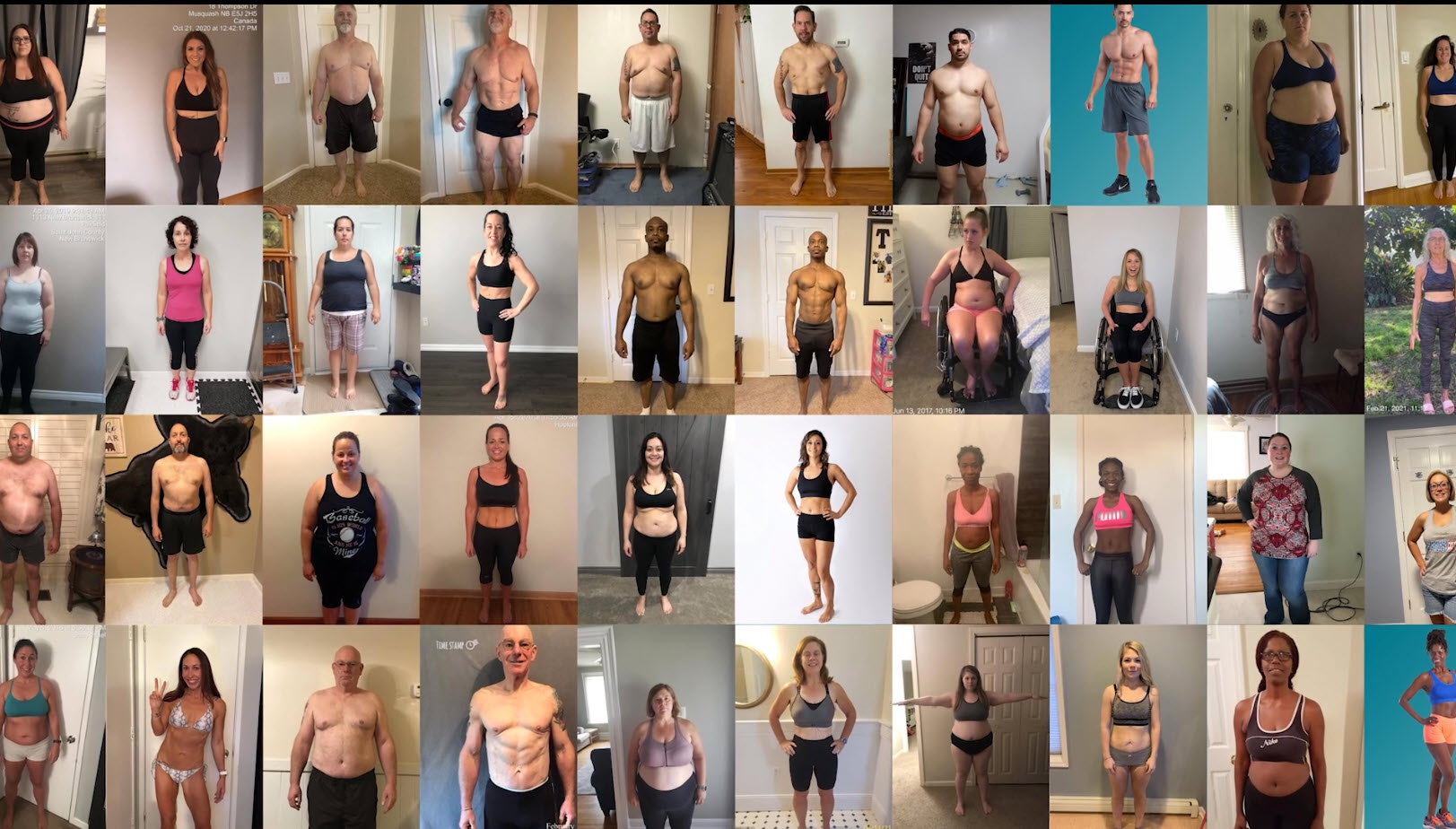 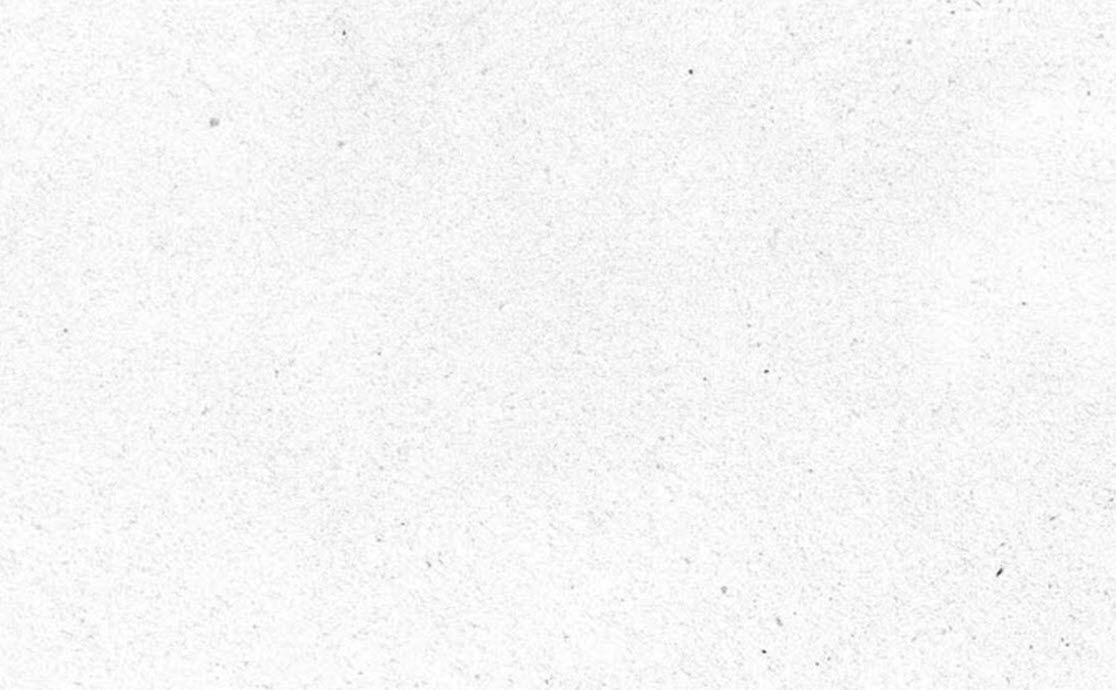 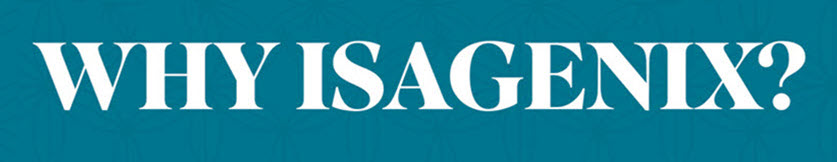 If you want to feel better, 

Isagenix can help with that.
YOUR OWN VIRTUAL STORE
1
AND WHY?
No Storefront necessary
  No Employees
  Minimal Investment (other than reclaiming your health)


Proven system with: 
  Trainings
  Events
  Marketing
  Social media support
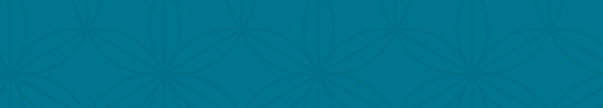 Real Individuals, 
Real results.
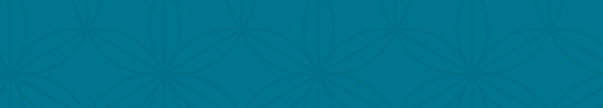 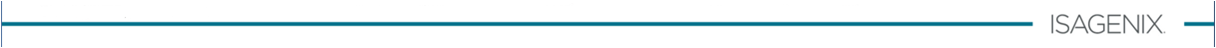 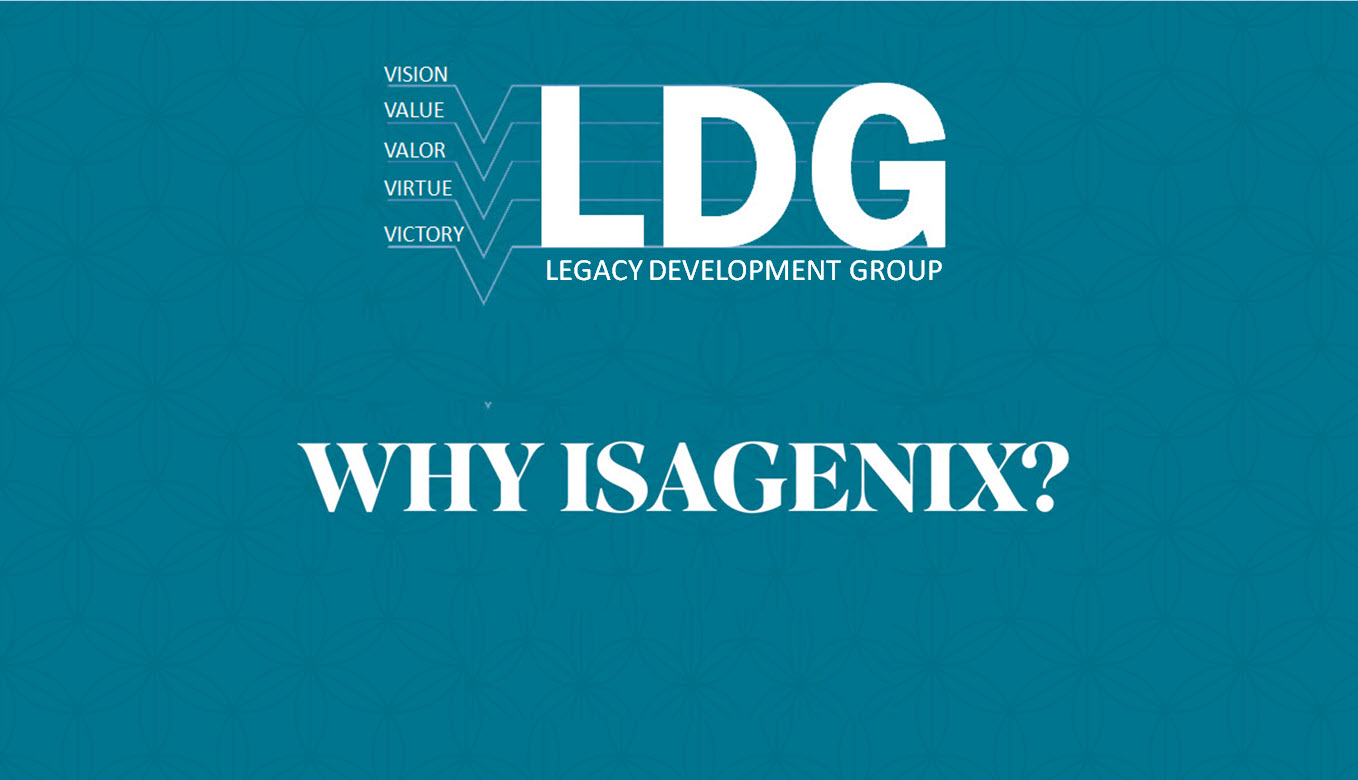 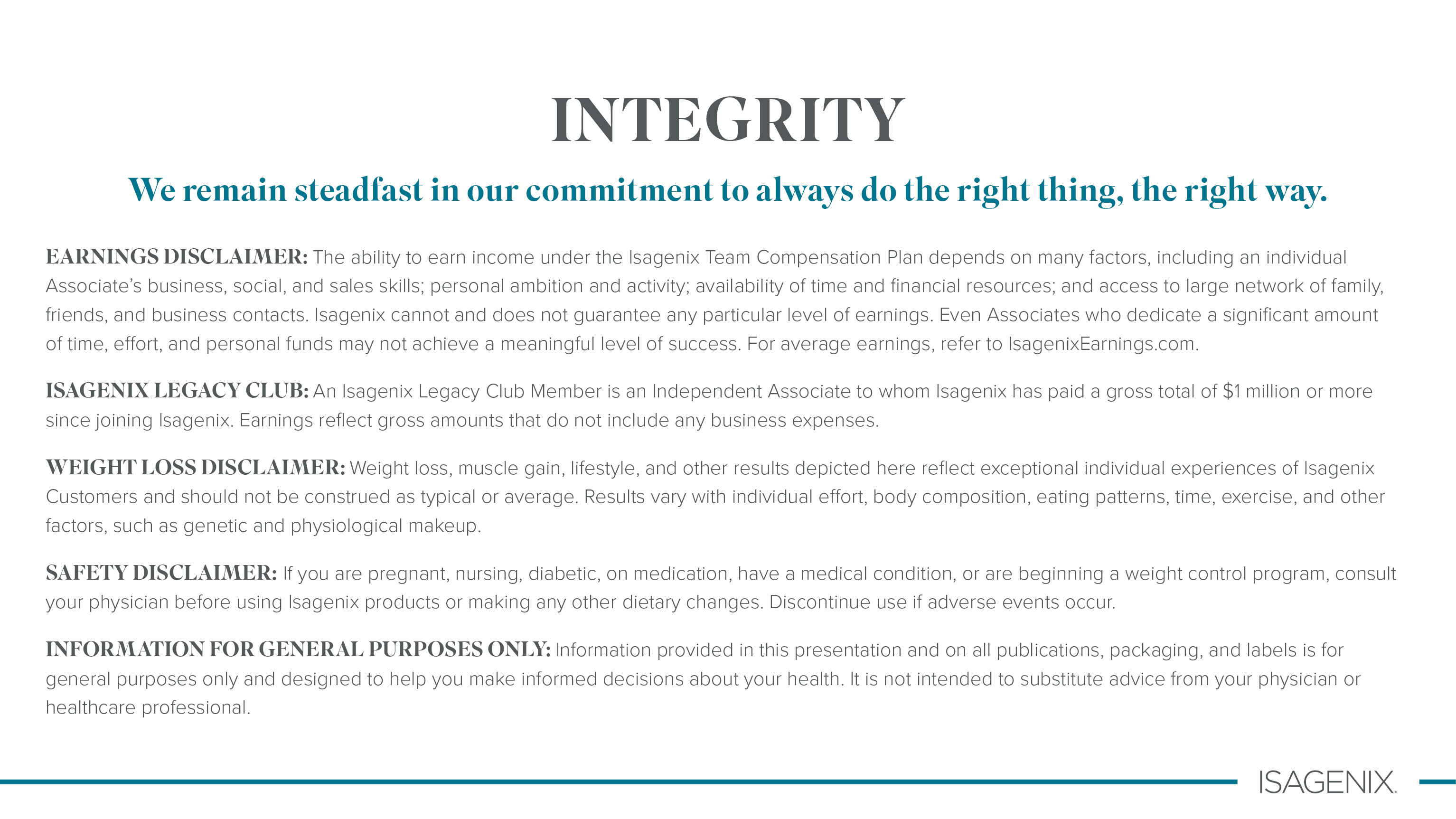 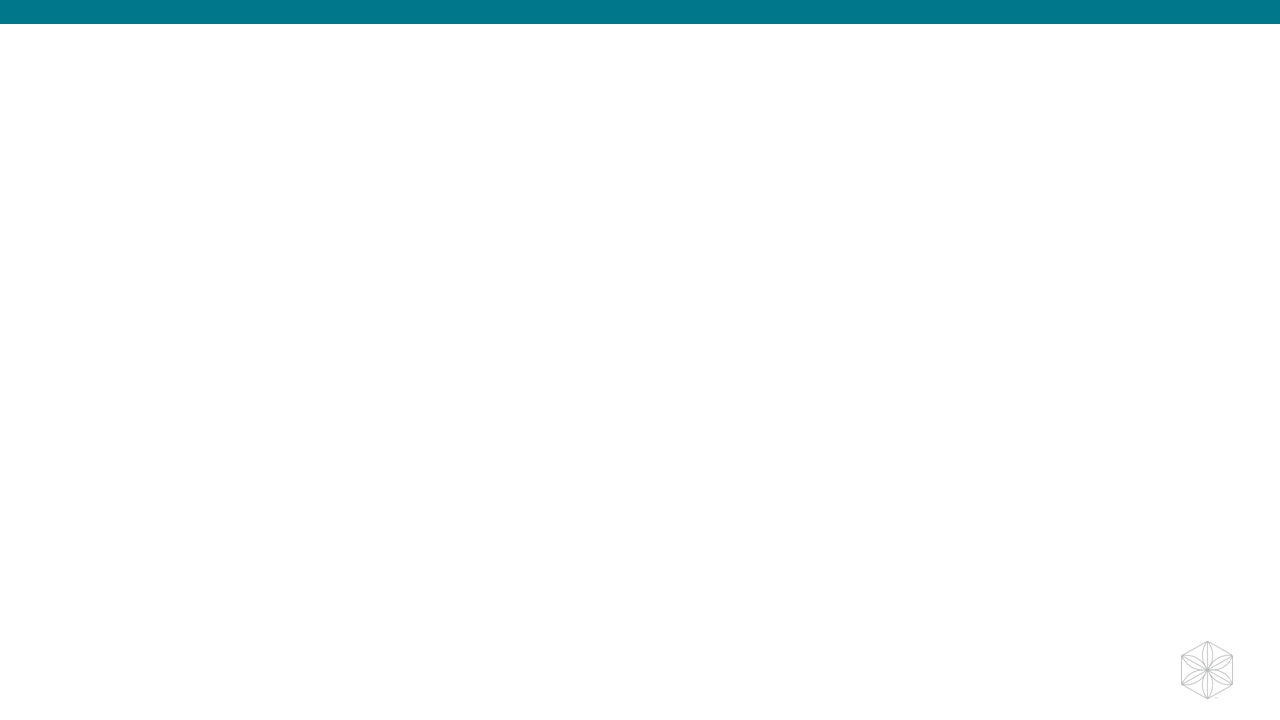 Imagine Your Ideal Life
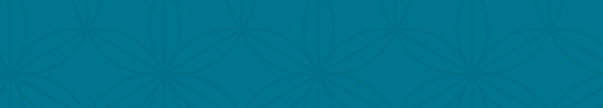 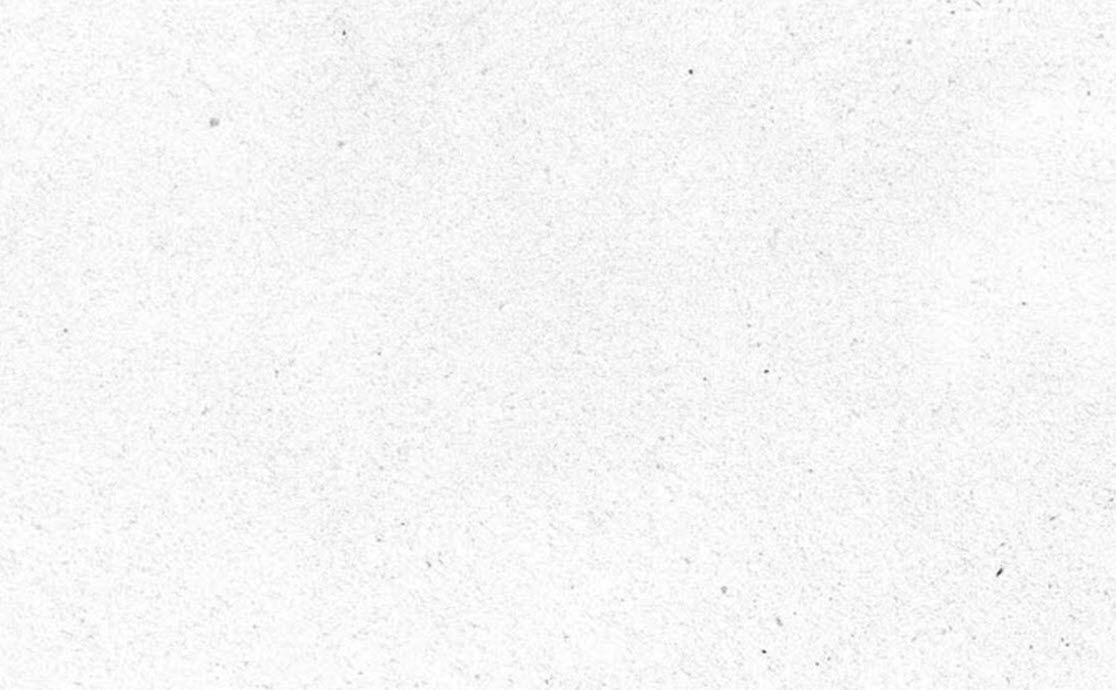 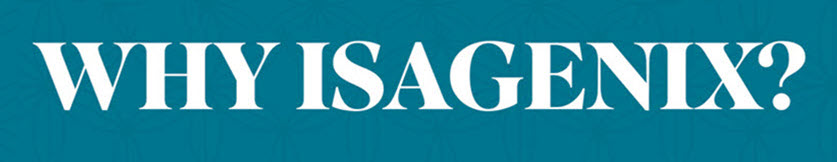 Your own virtual store
AND WHY?
No Storefront Necessary
  No Employees
  Minimal Investment (other than reclaiming your health)


Proven system with
  Trainings
  Events
  Marketing
  Social Media Support
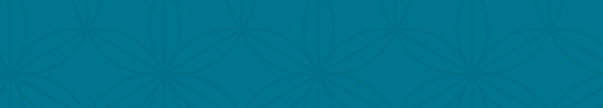 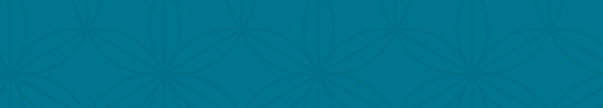 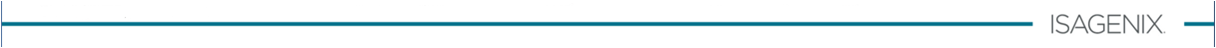 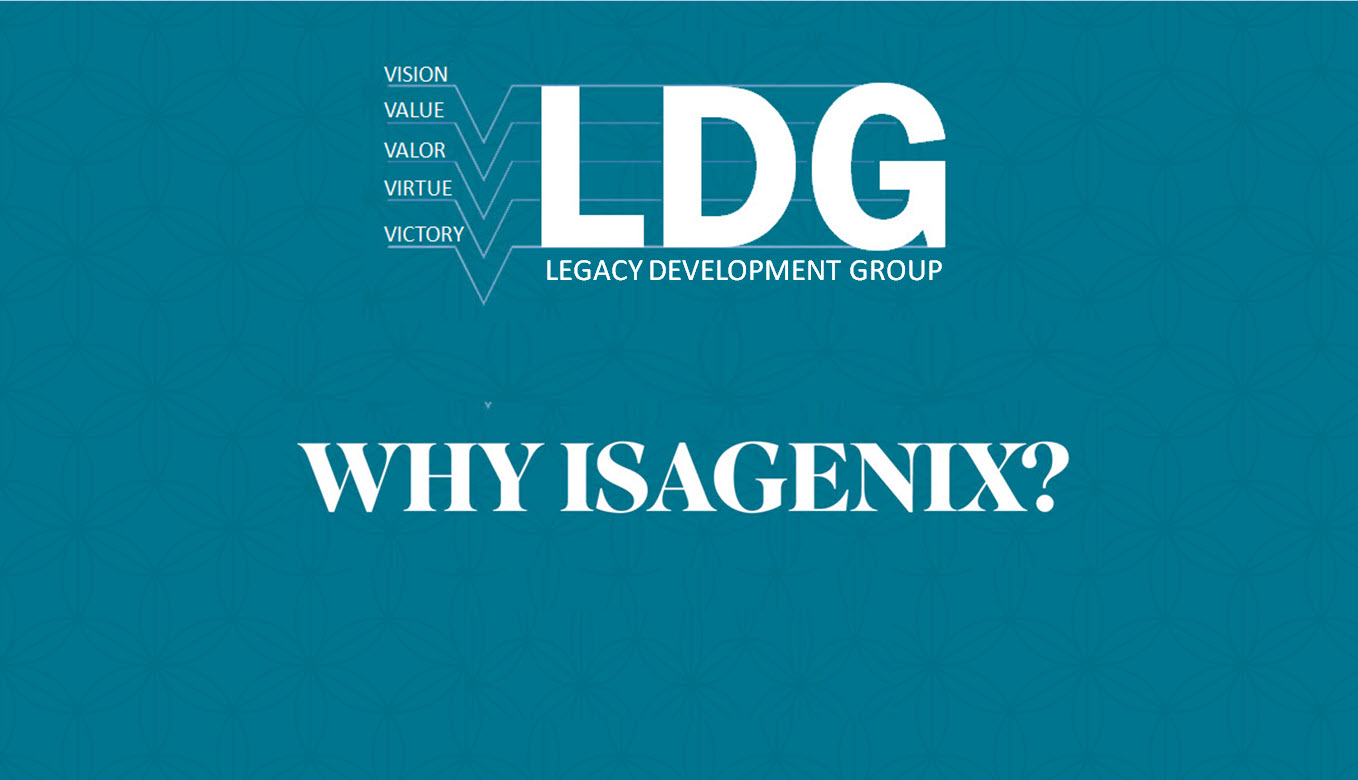 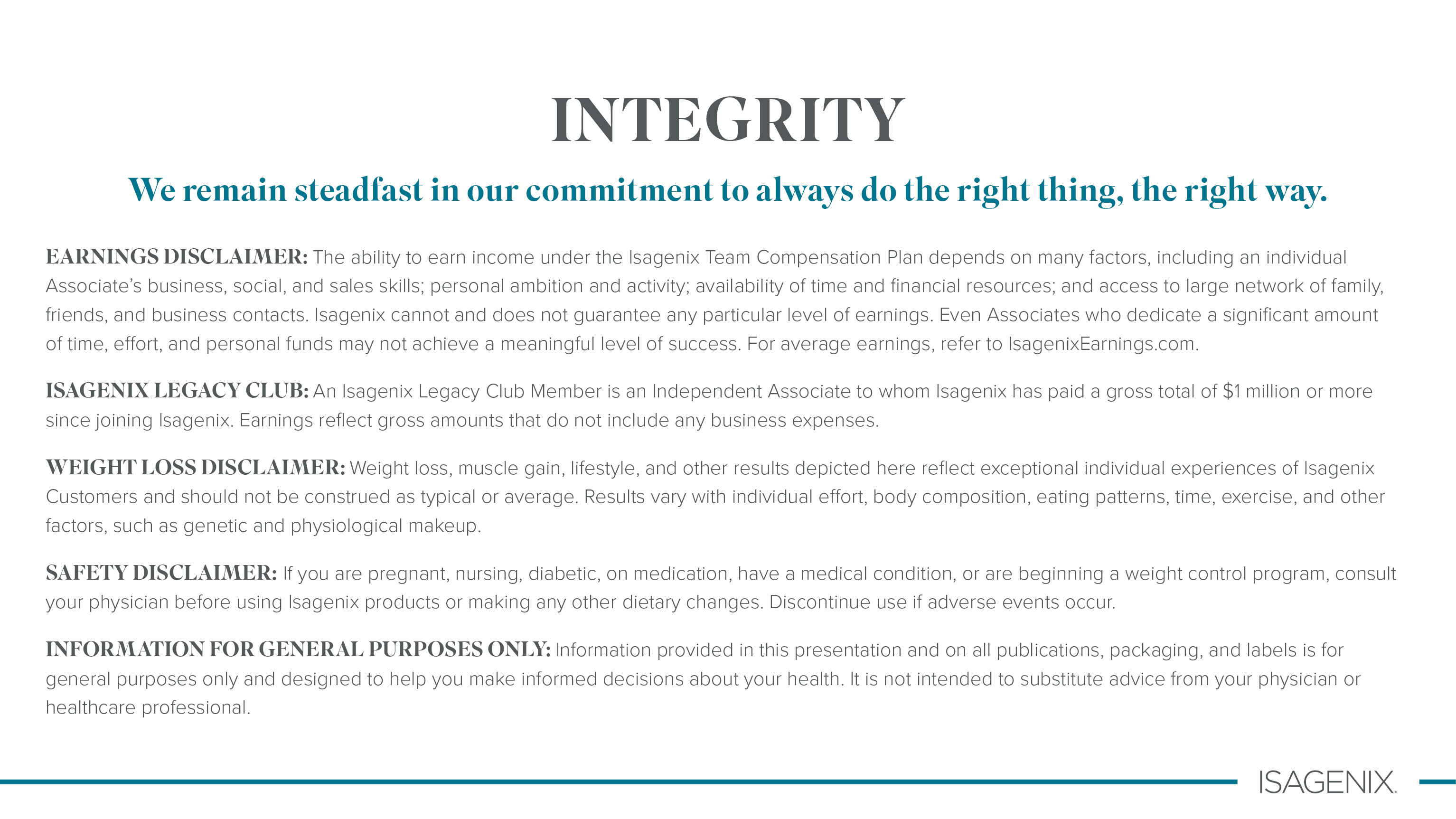 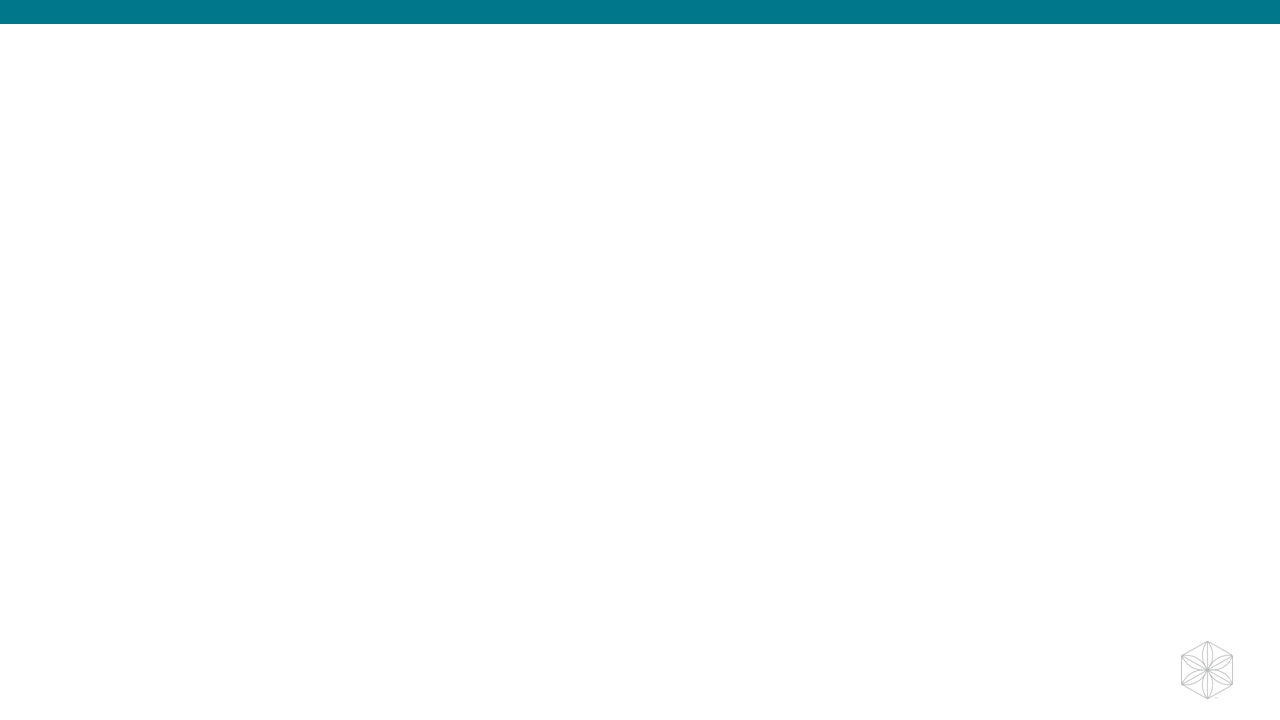 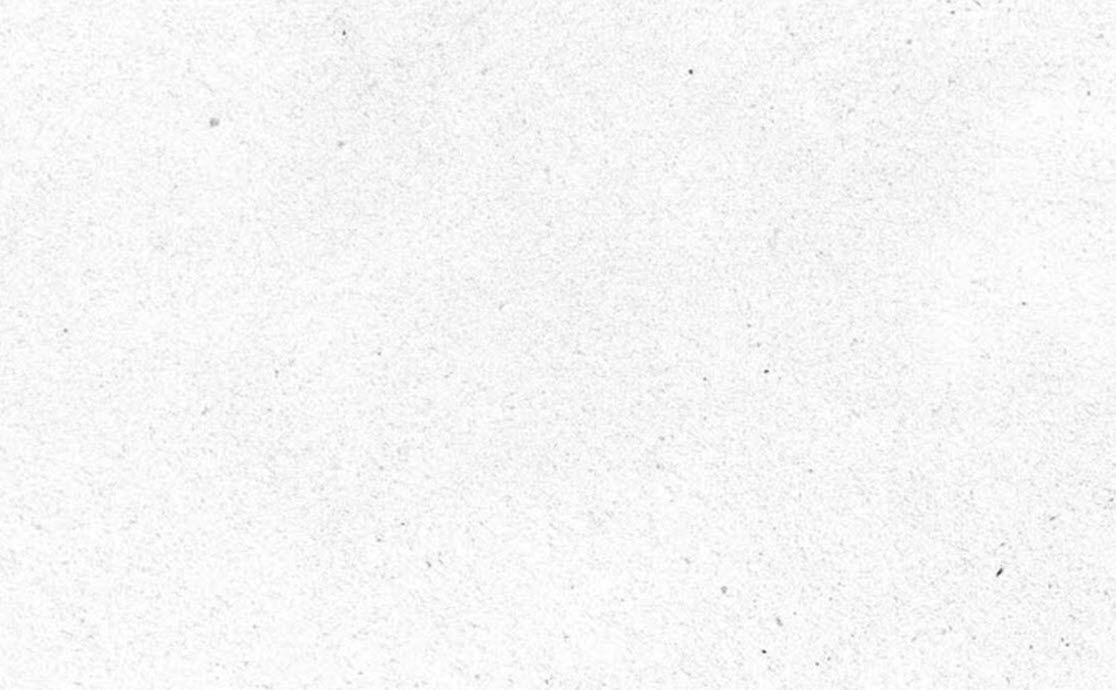 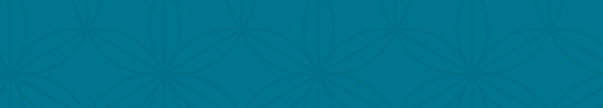 BUILD & LEVERAGE COMMUNITY
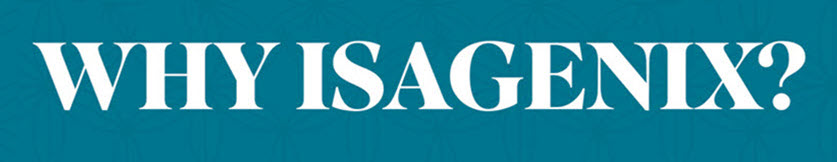 You have the potential to earn recurring leveraged income on the  product purchases of your entire group, as well as paid on your organizational re-orders.
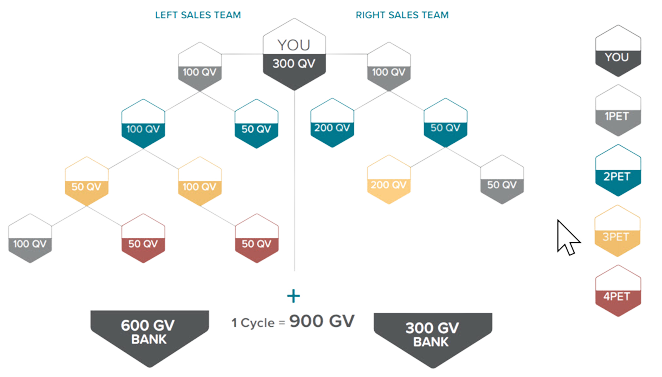 AND WHY?
900 BV = 1 Cycle
1 Cycle = $54
Up to 250 Cycles/week
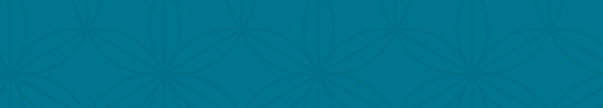 1 Cycle = $54
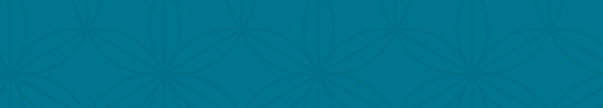 1 Cycle/week = $54
5 Cycles/week = $270
10 Cycles/week = $540
20 Cycles/week = $1,080
40 Cycles/week = $2,160
100 Cycles/week = $5,400
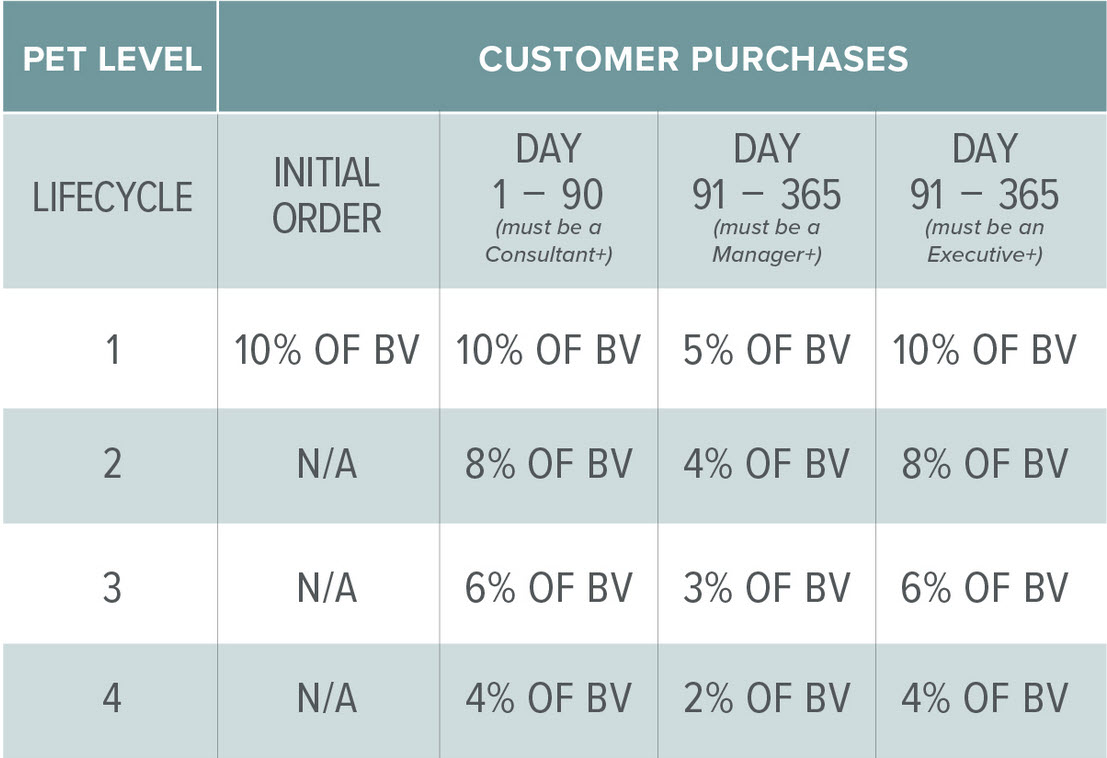 5 Cycles/week = $270
20 Cycles/week = $1,080
100 Cycles/week = $5,400
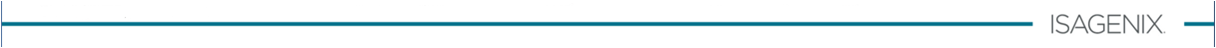 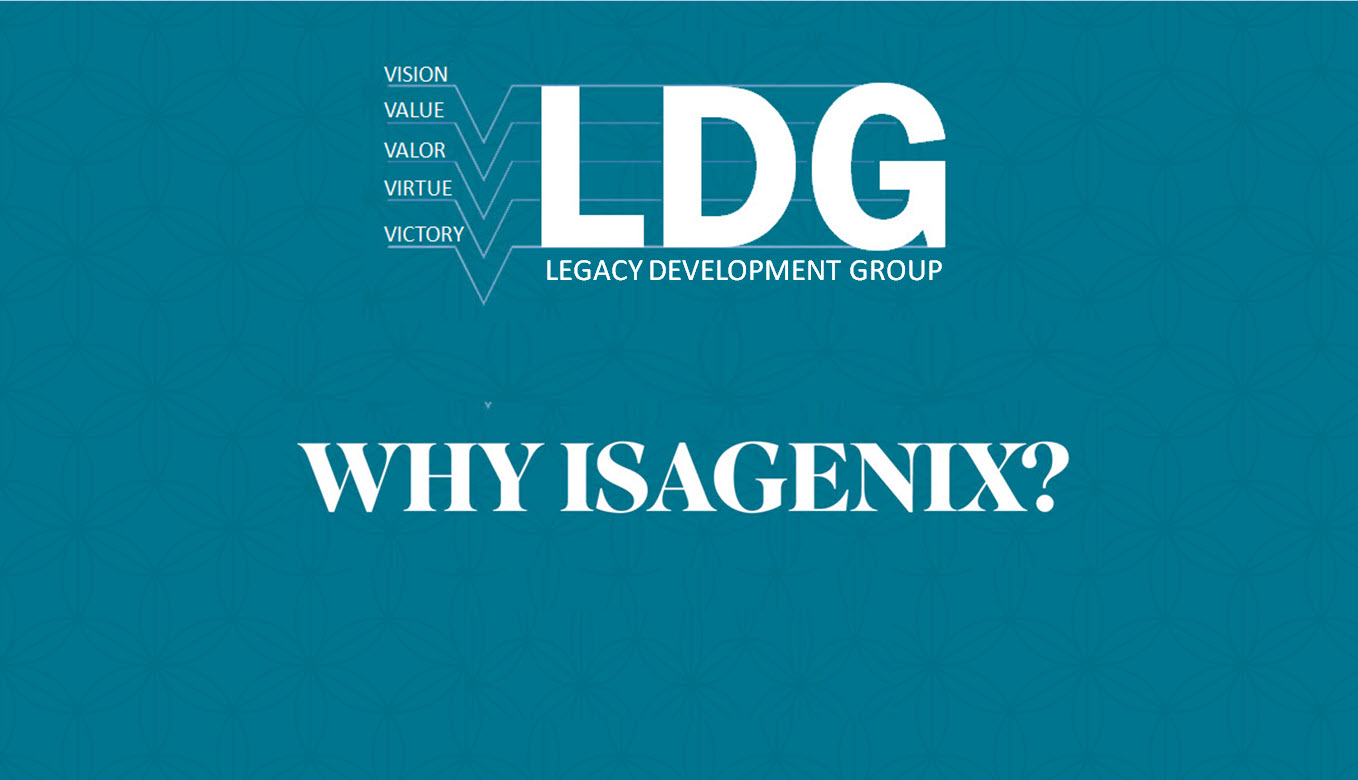 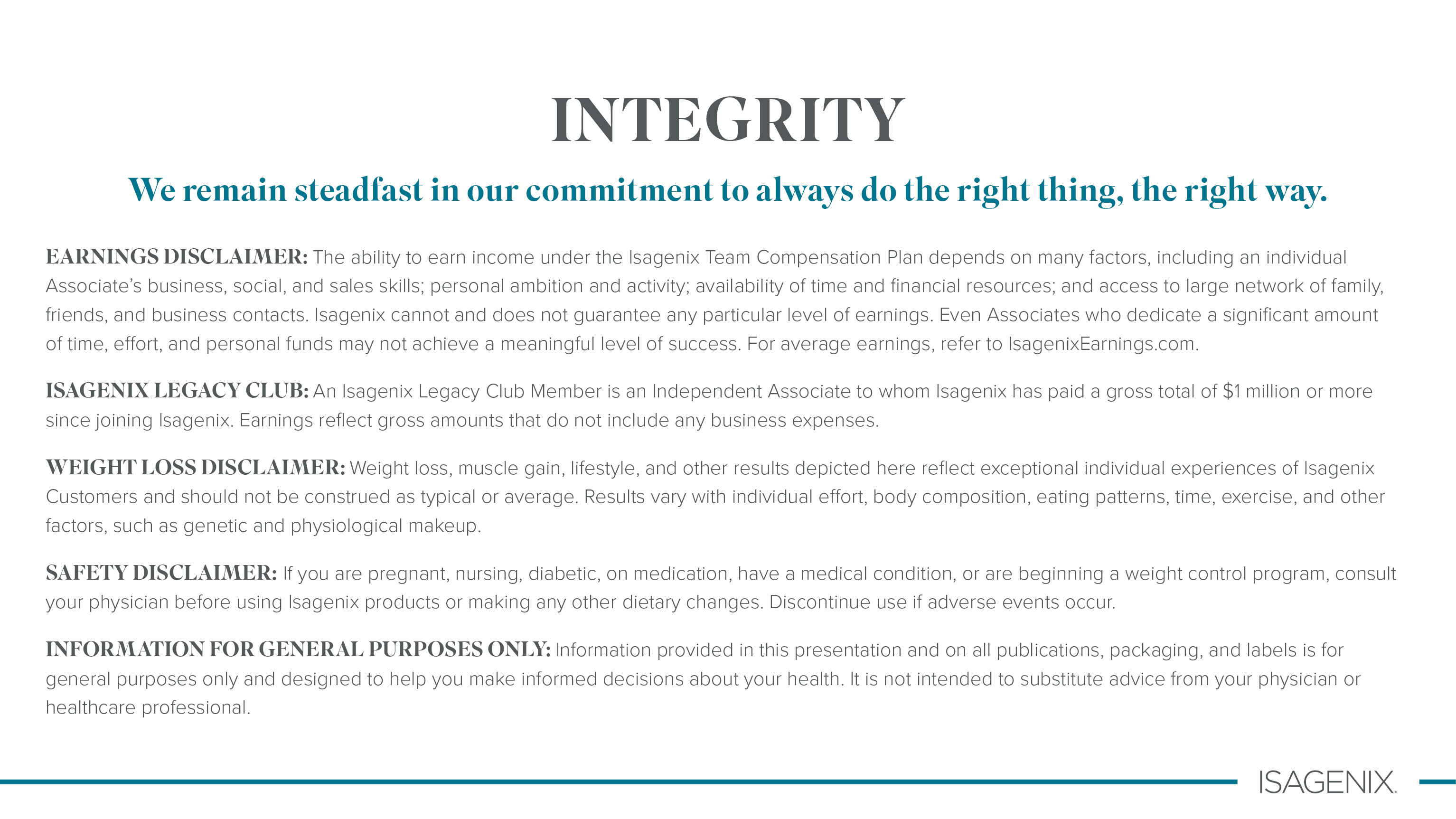 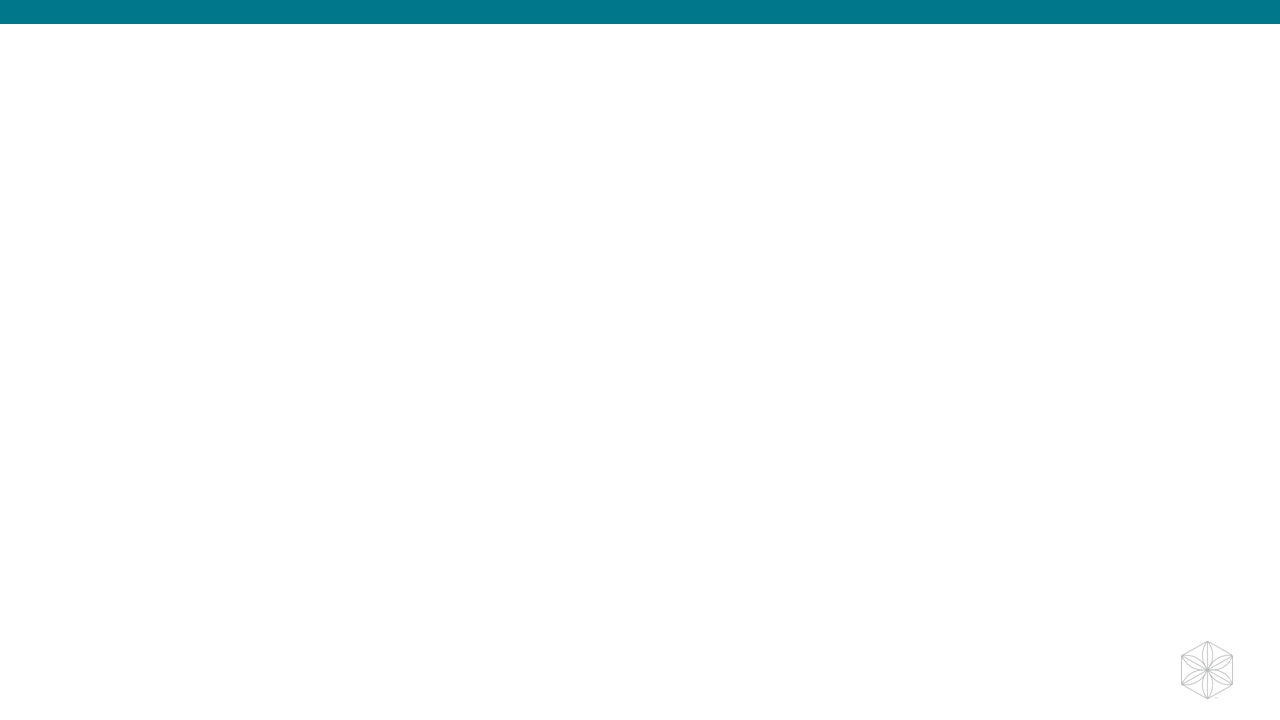 HOW TO EARN INCOME
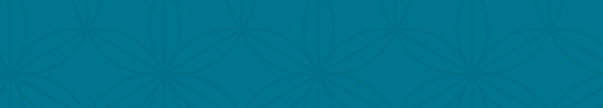 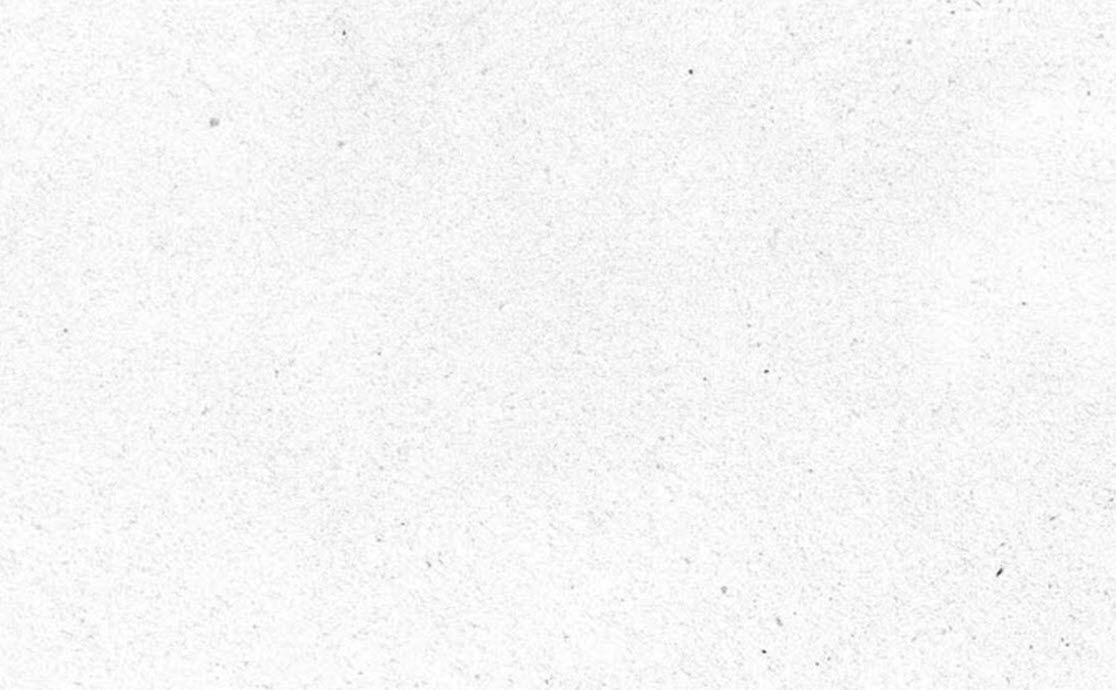 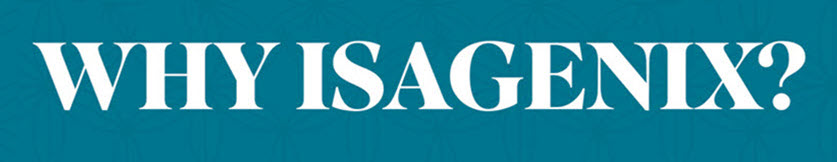 WHERE DO YOU SEE YOURSELF?
AND WHY?
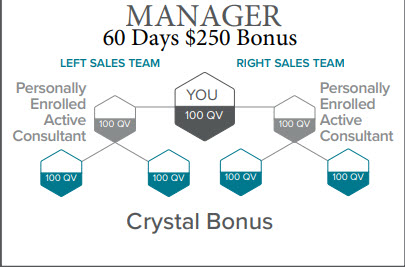 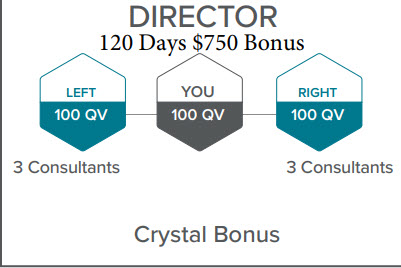 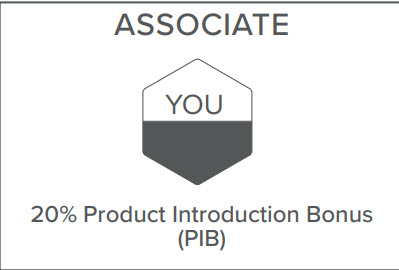 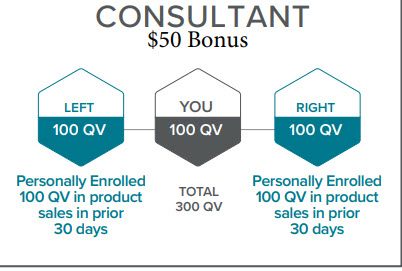 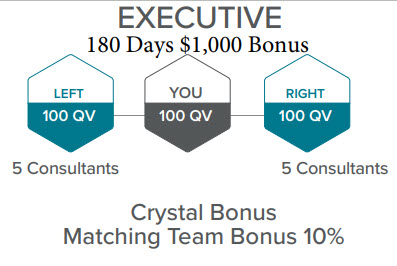 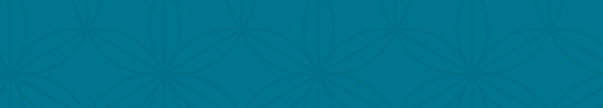 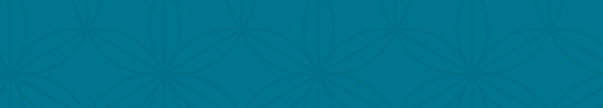 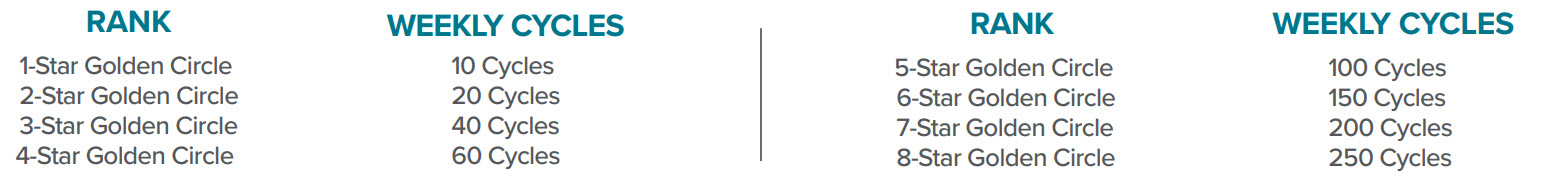 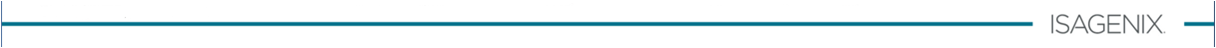 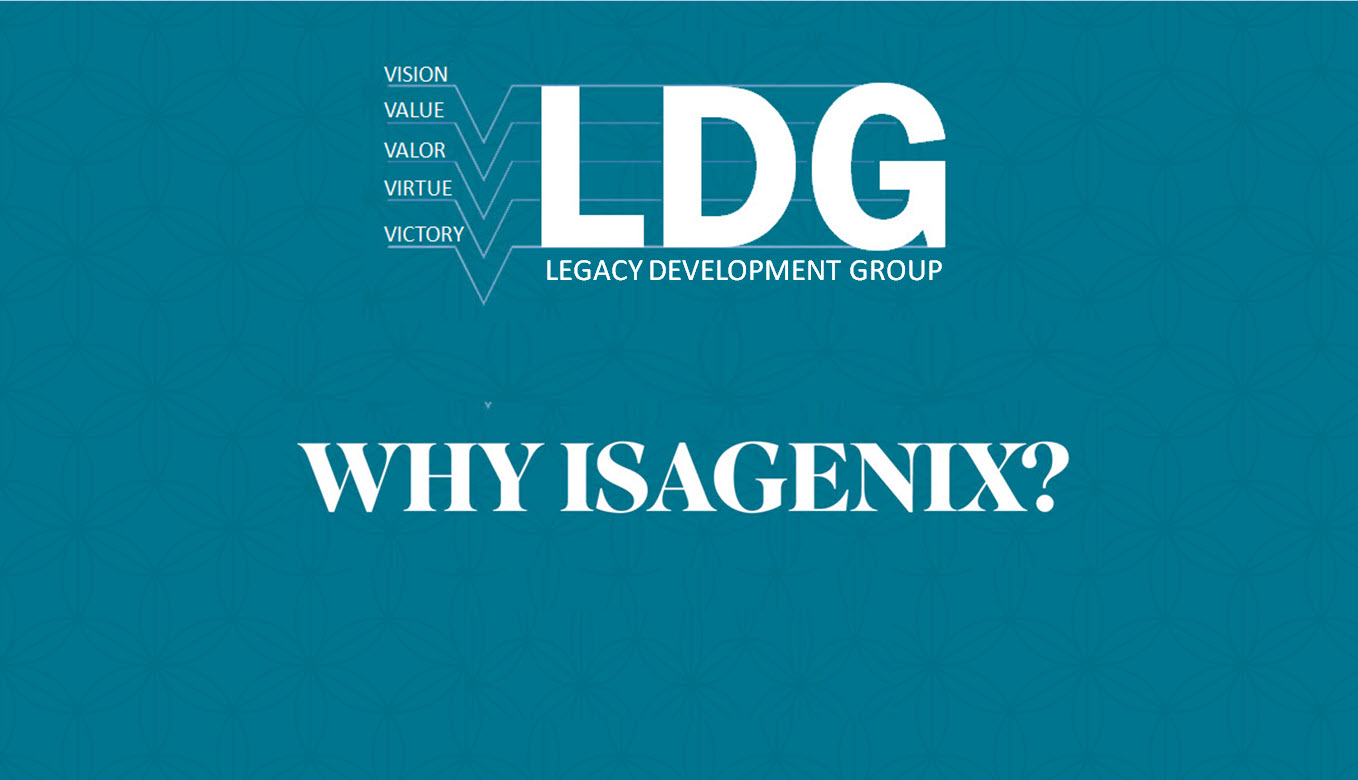 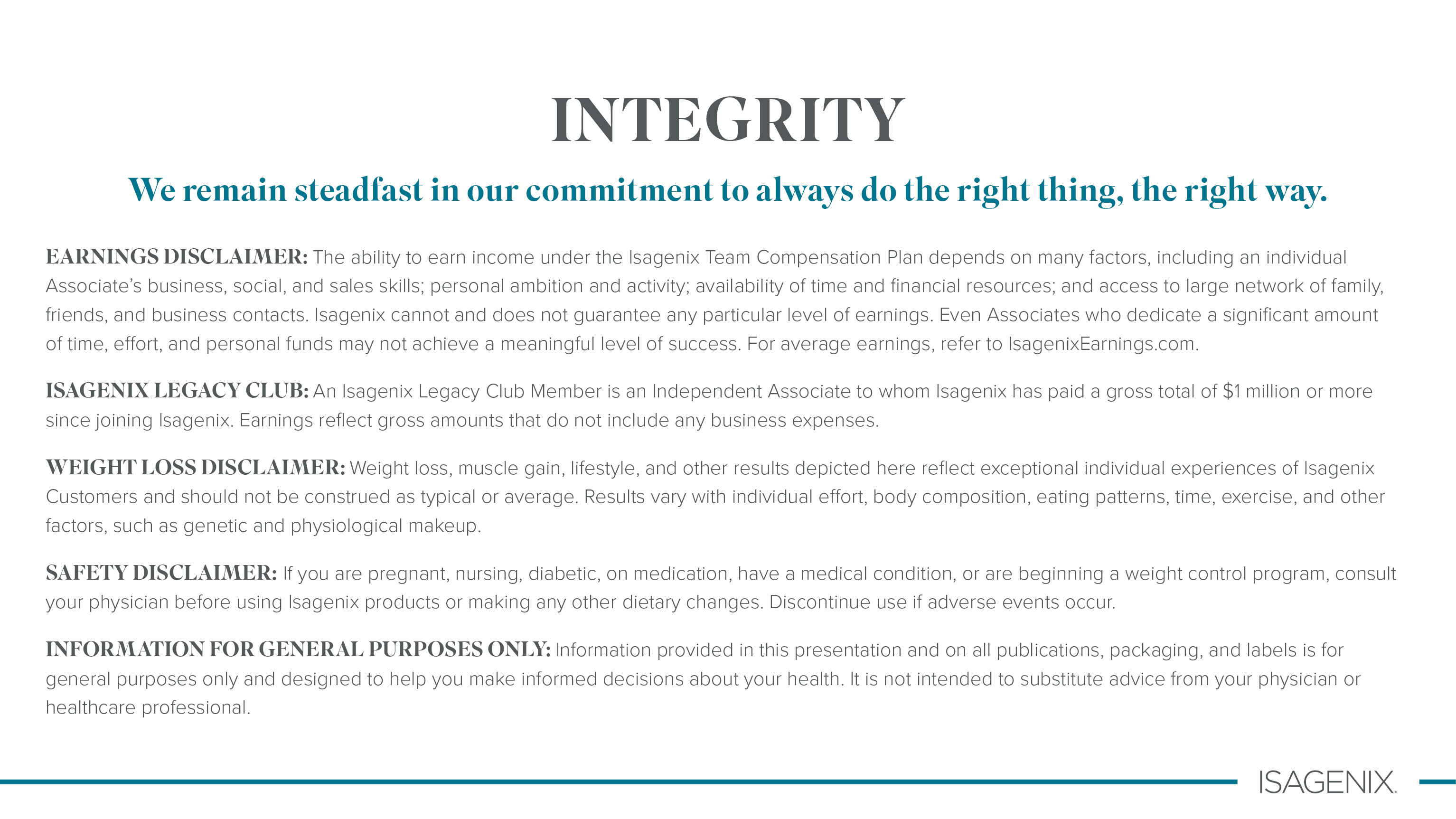 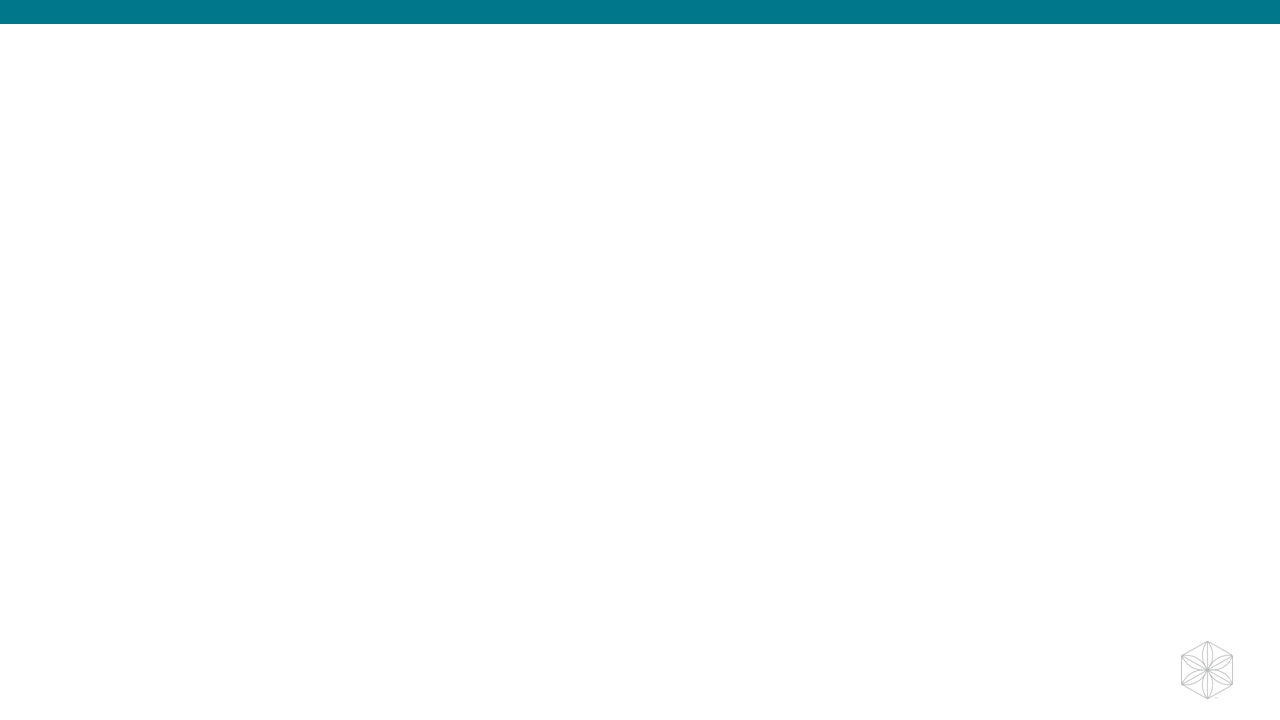 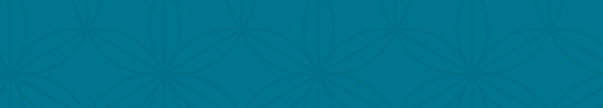 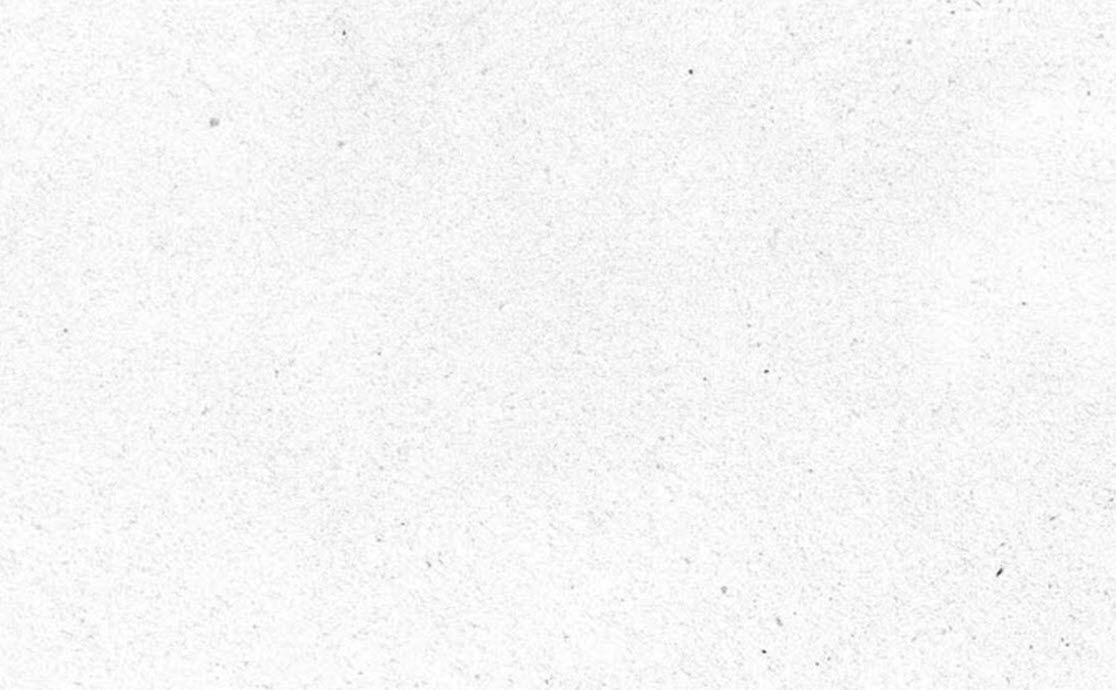 GETTING STARTED
How do you see yourself starting?
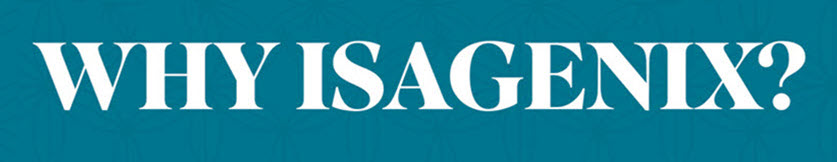 AND WHY?
CUSTOMER:
Use the products.     2. Get results.     3. Let us know who else might like these products.


ASSOCIATE:   $29
1.    Use the products.     2. Get results.     3. Share with people you know or people you haven’t met yet to earn a side income and grow your business.
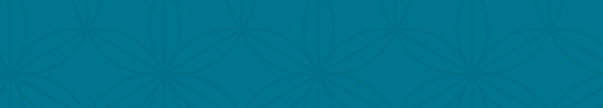 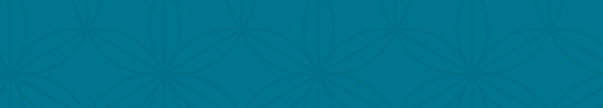 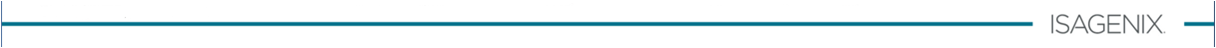 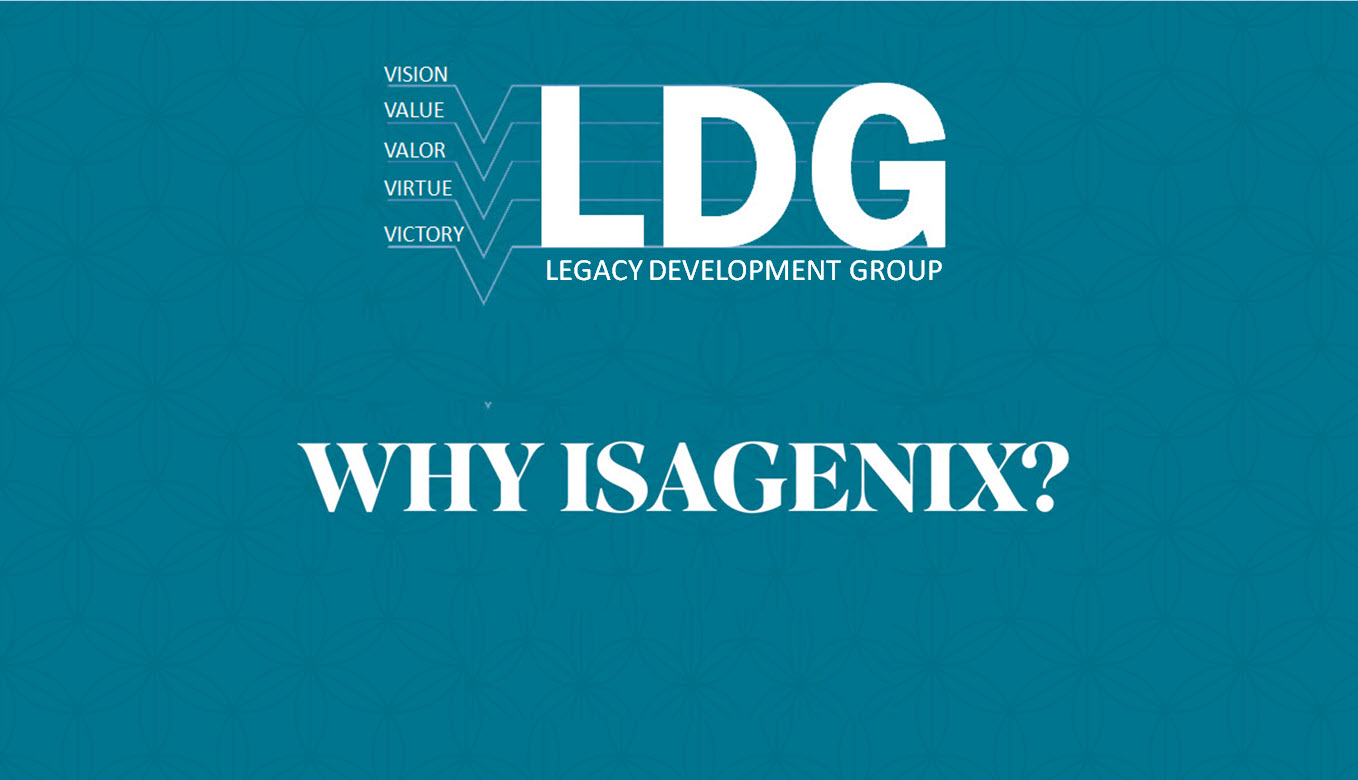 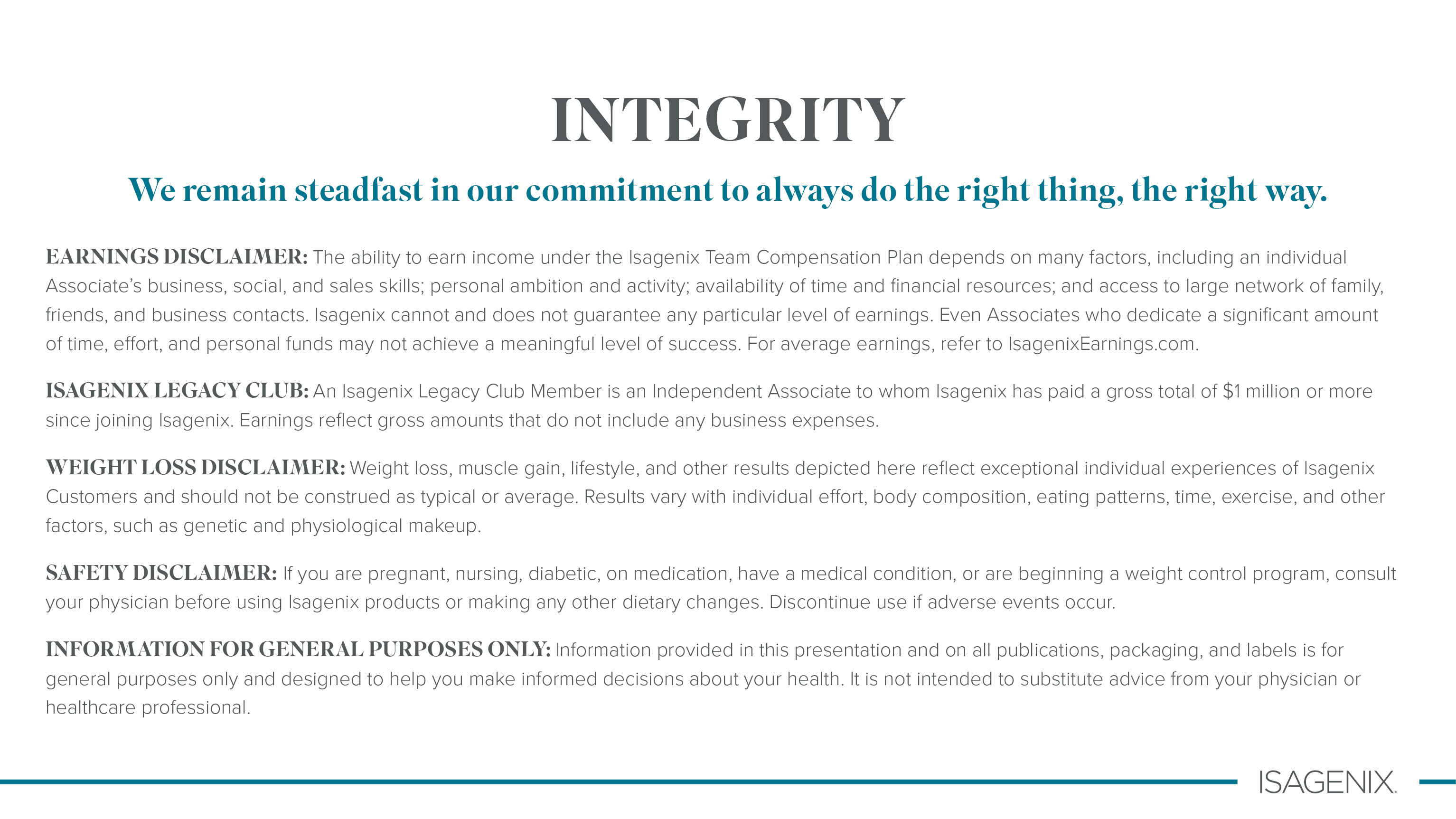 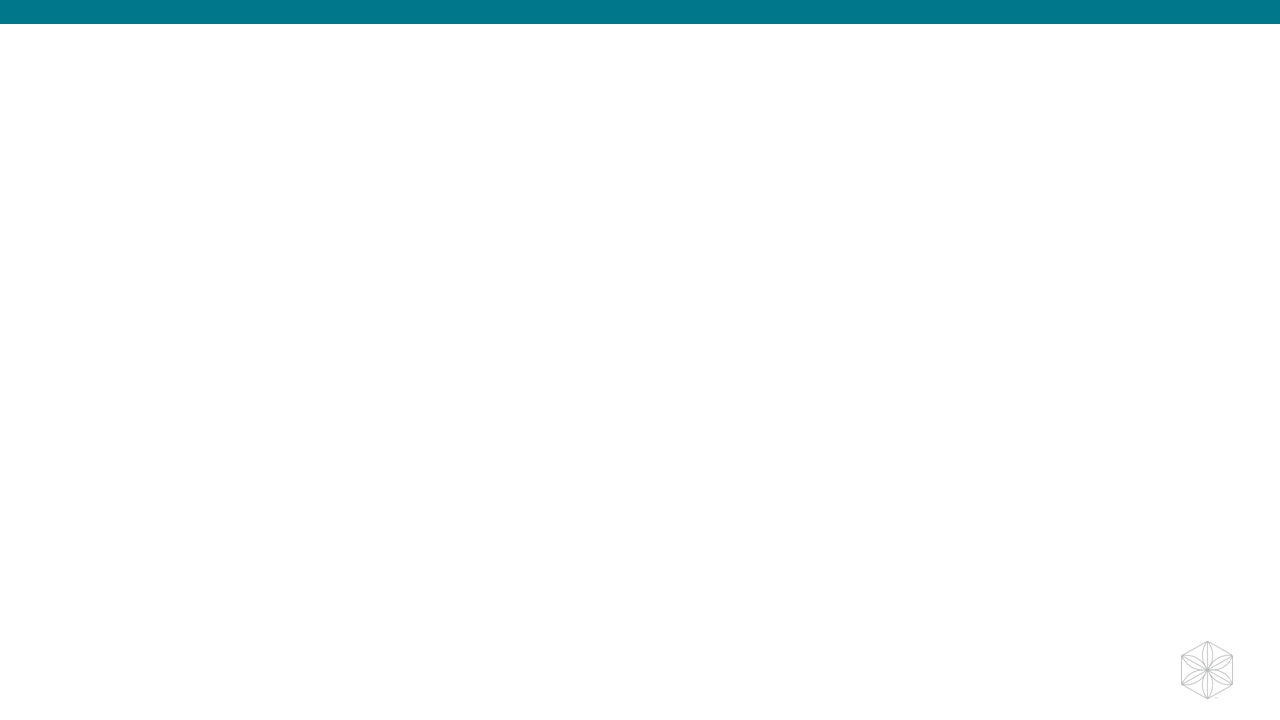 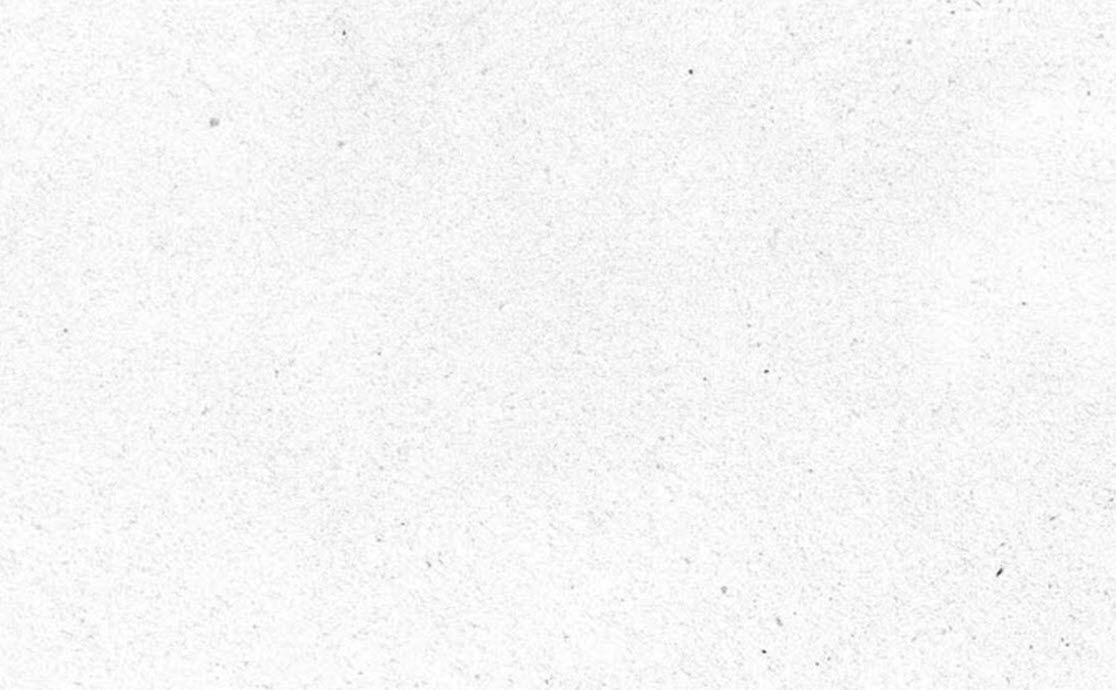 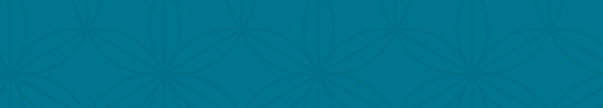 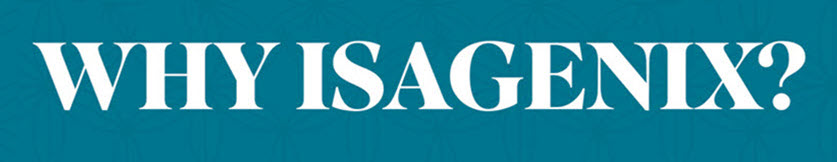 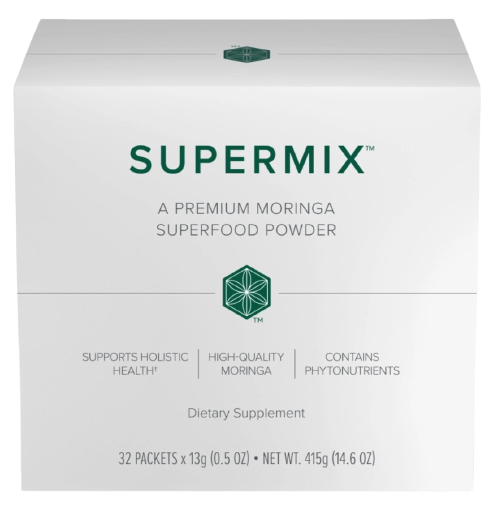 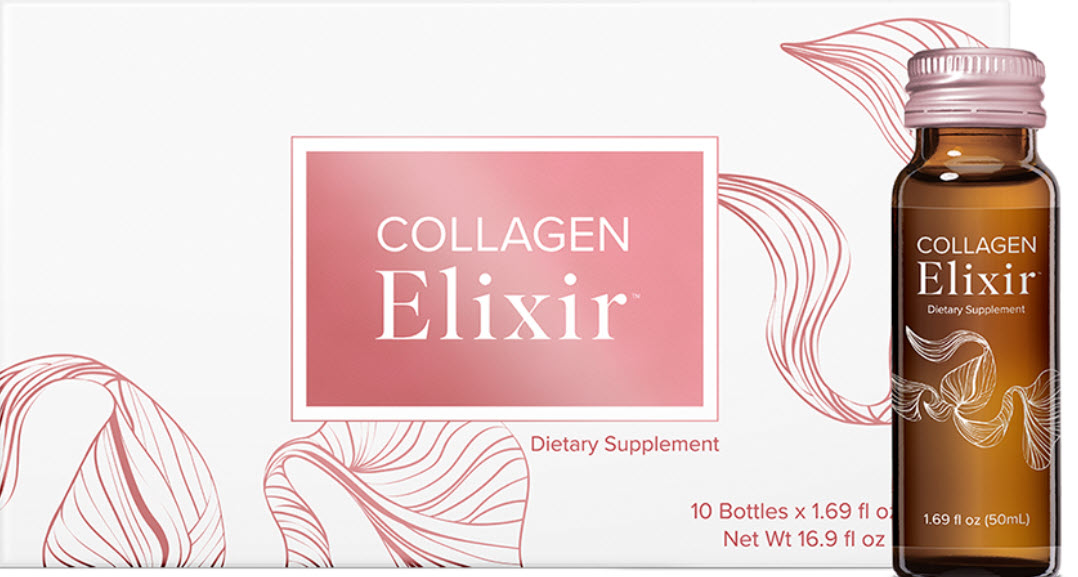 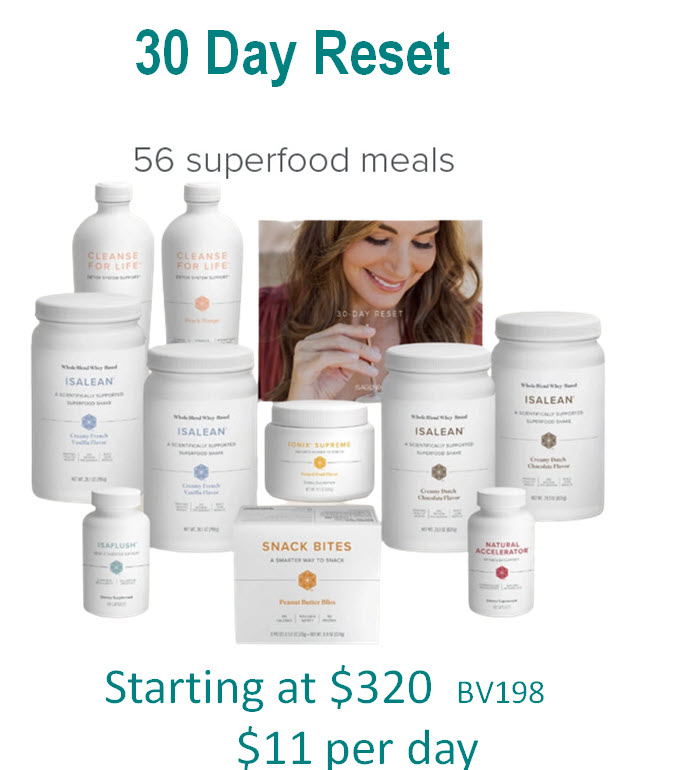 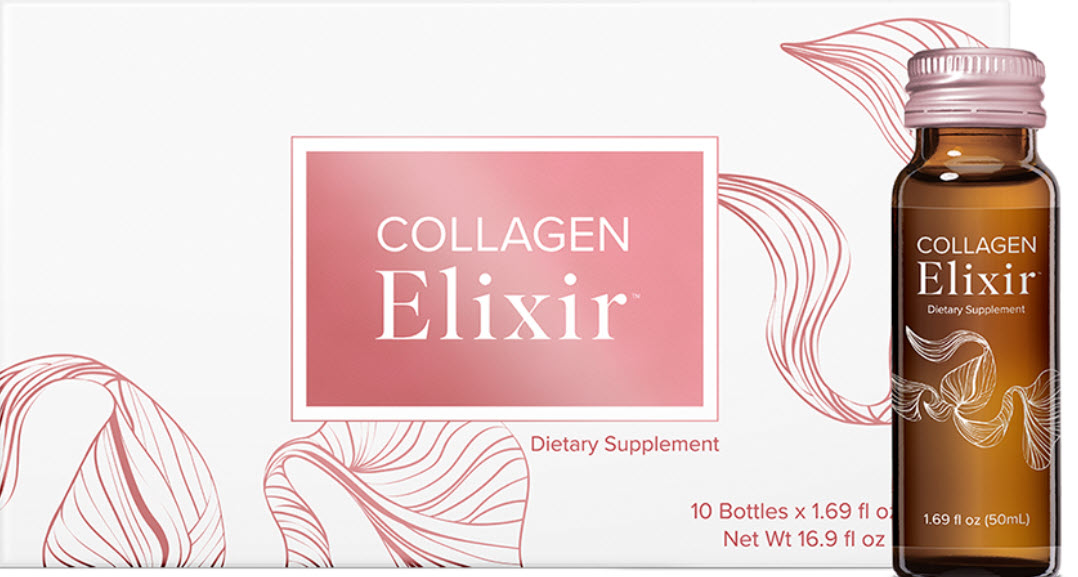 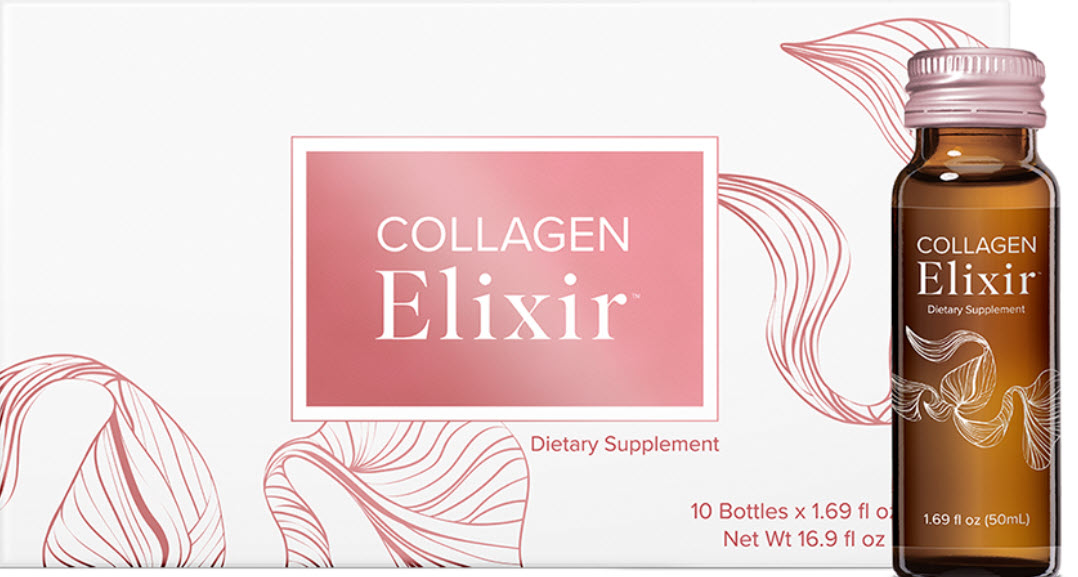 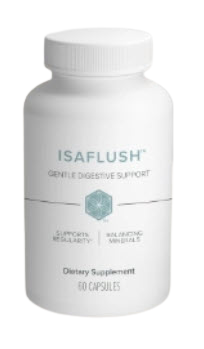 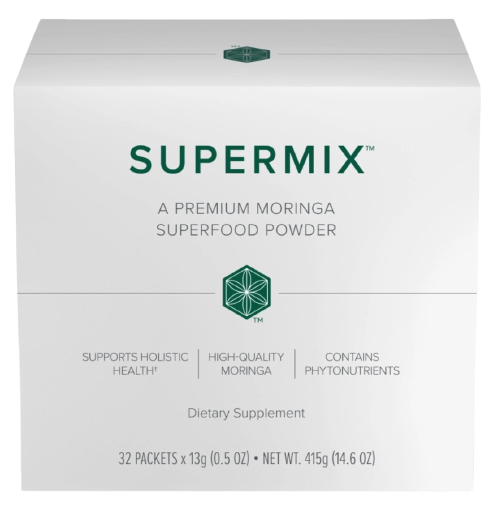 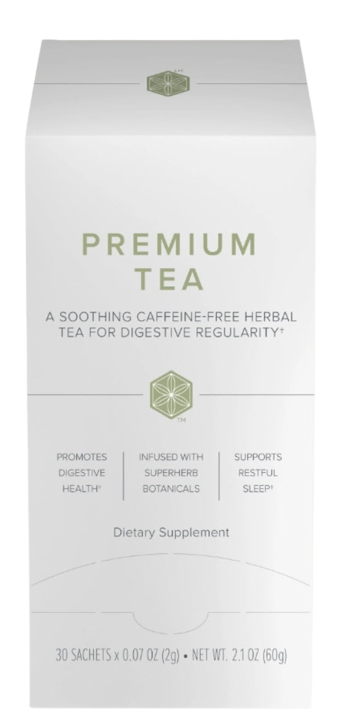 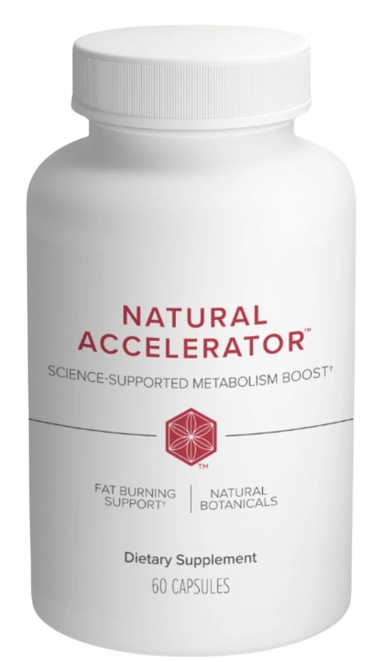 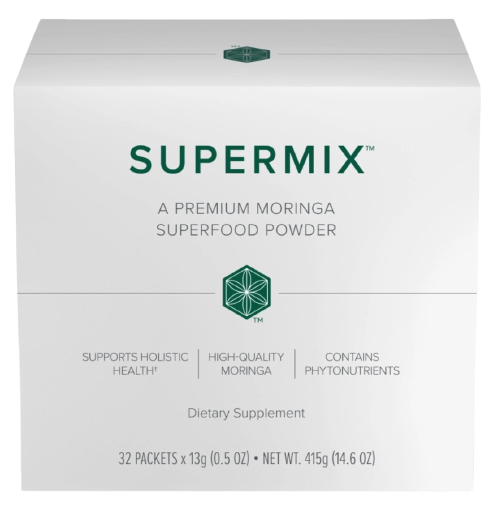 AND WHY?
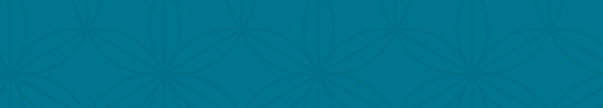 1 Supermix
1 Natural Accelerator
1 Isa Flush

Total $161.00 
+ Tax-- 100 BV
1 Supermix  
30 Bottles of Collagen
1 Supermix
1 Premium Tea

Total $158.00 
+ Tax-- 101 BV
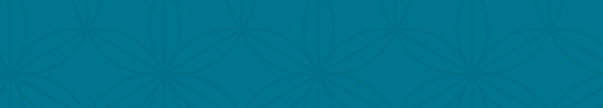 Total $253.00  
+ Tax—159 BV
All Packages are priced with a subscription.
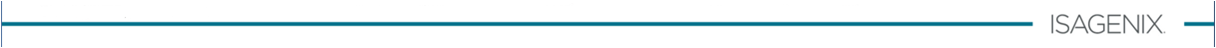 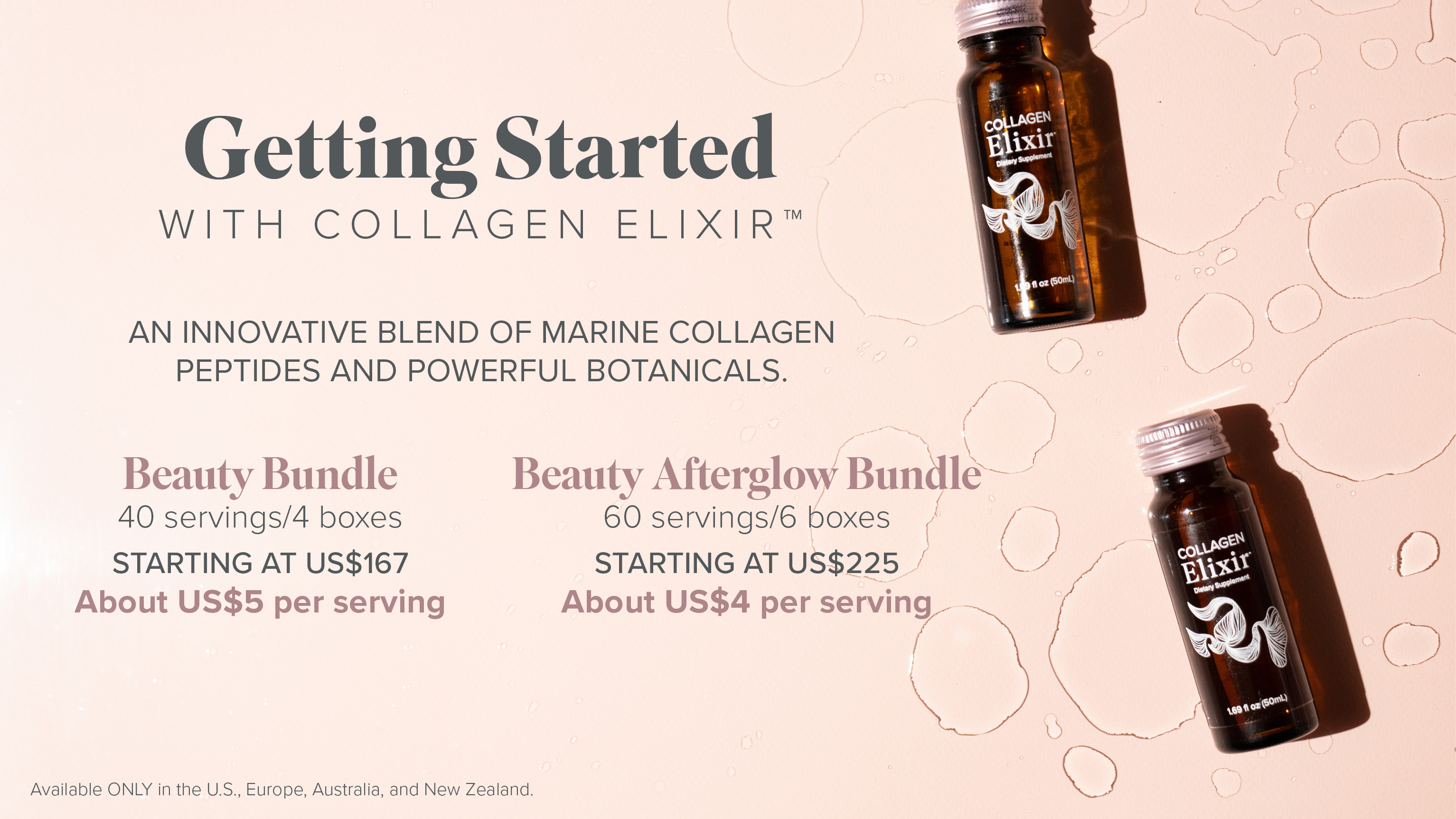 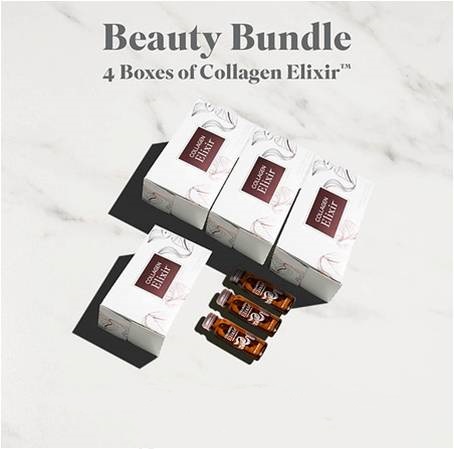 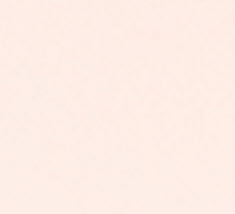 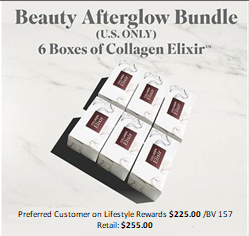 $179.00  BV 110 (with Subscription)
$240.00  BV 157 (with Subscription)
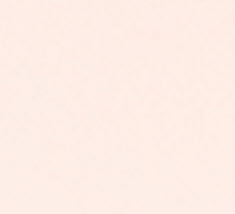 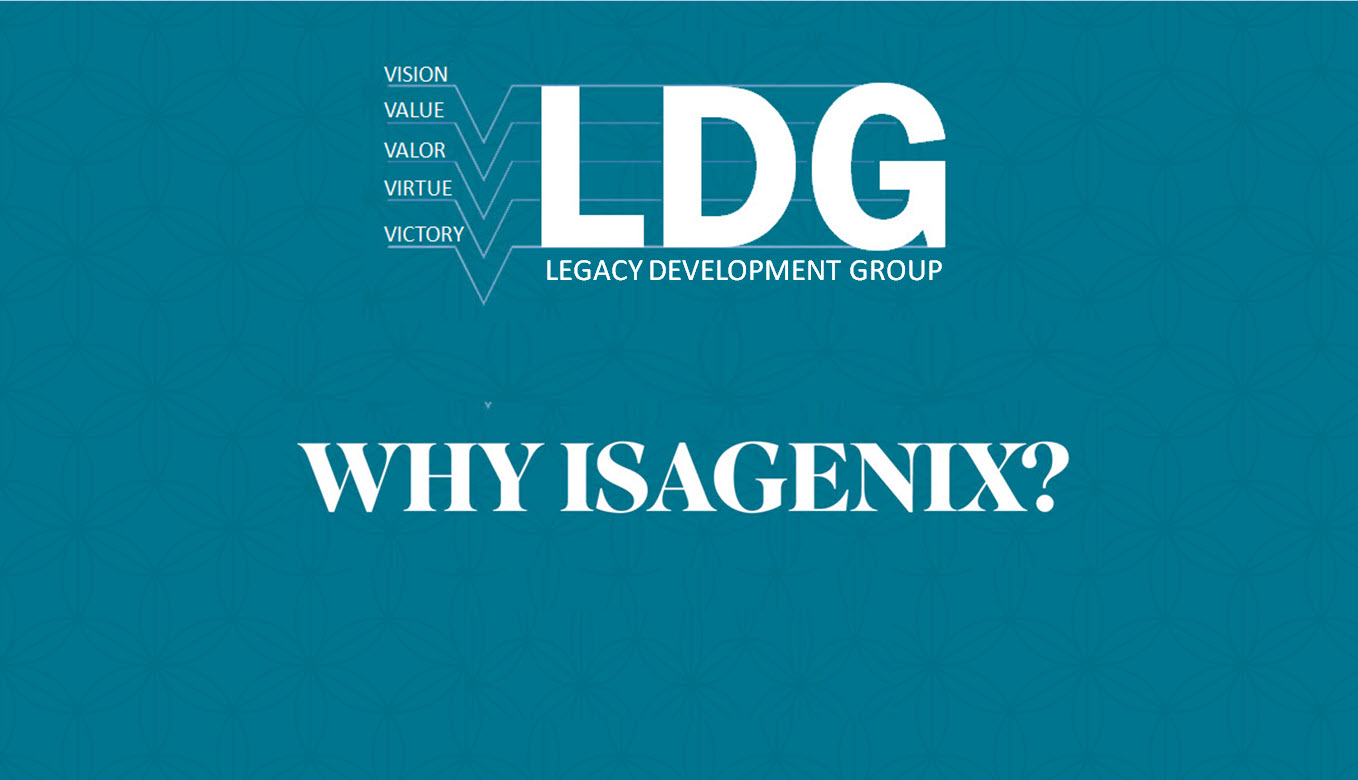 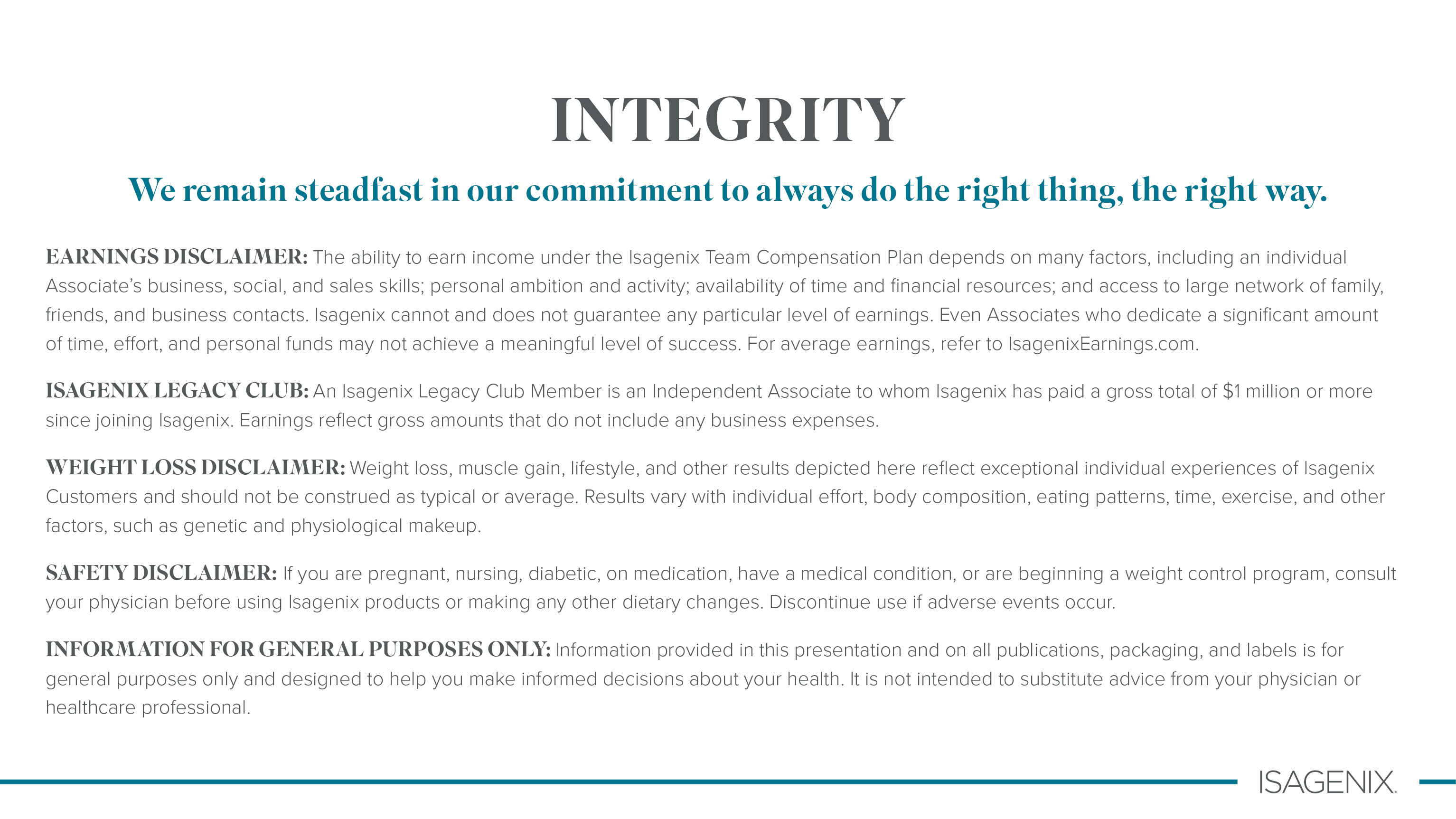 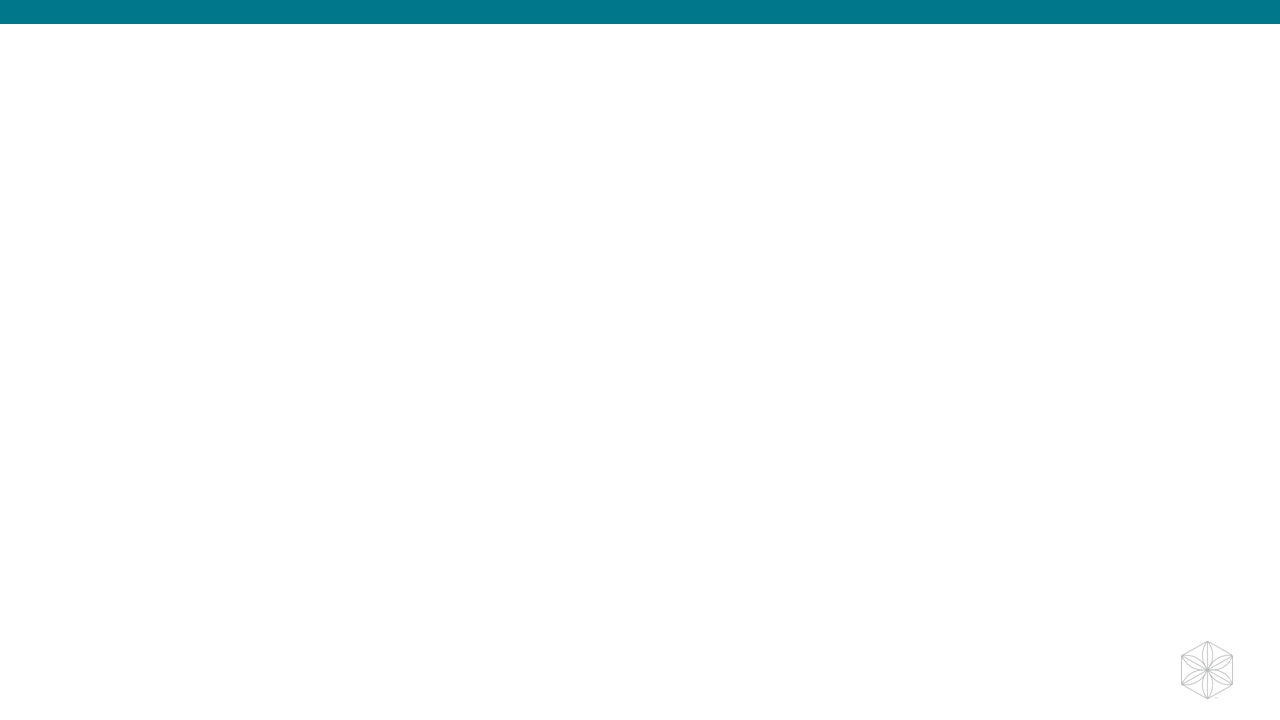 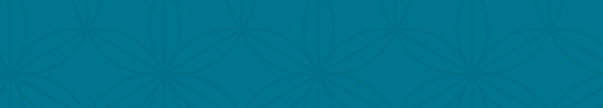 $$
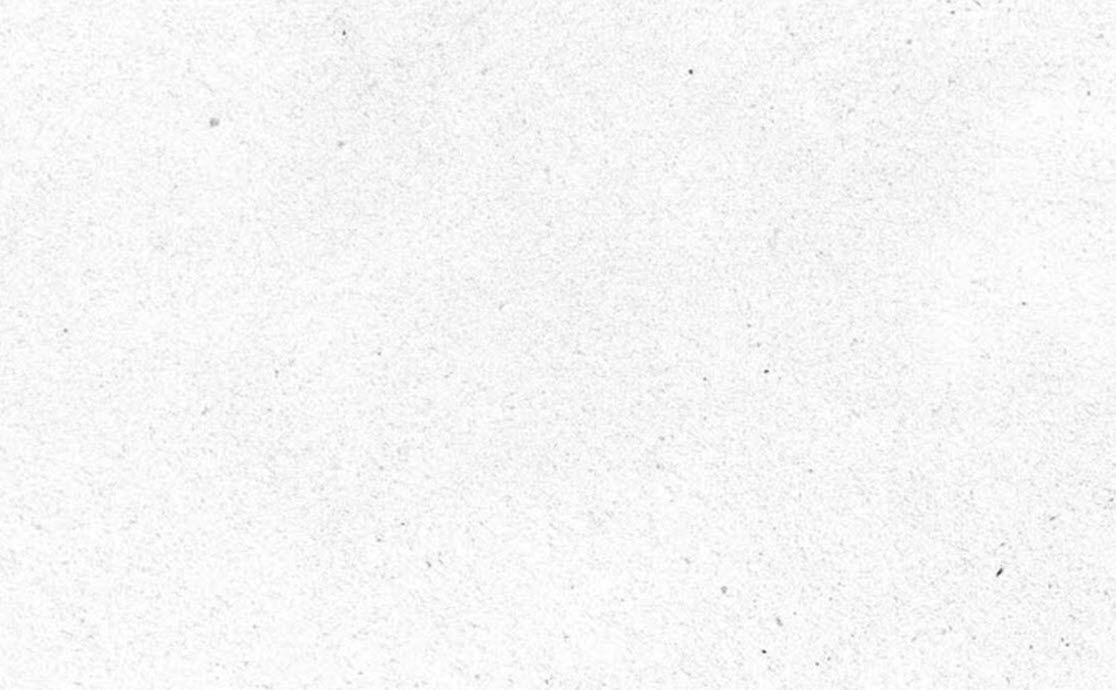 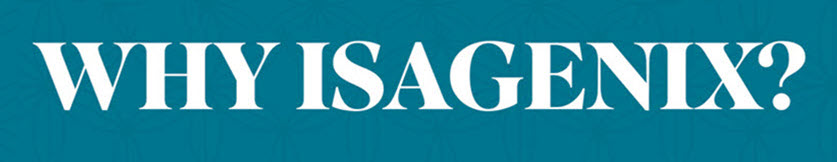 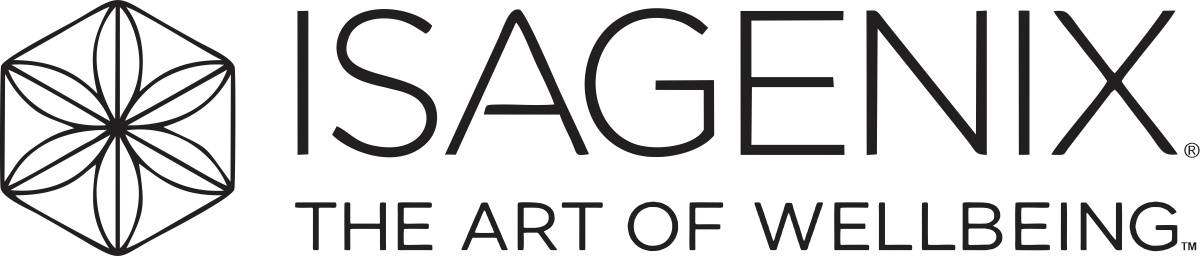 “STAGES OF GROWTH”
AND WHY?
Global Multibillion $
Legacy Wellness Corporation
Revenue - $800 Million
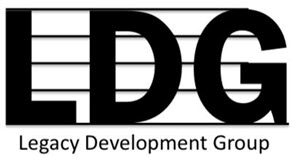 2018
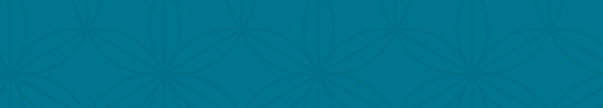 2020
2024 * NOW
STABILIZED
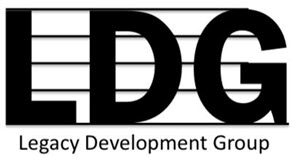 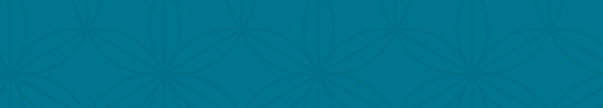 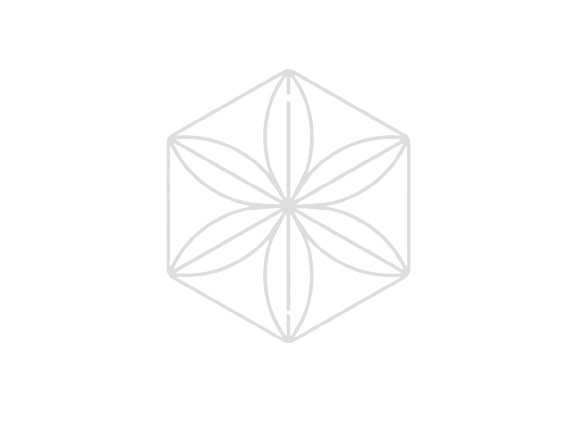 Spent Millions on Rebranding.
Product development & Strengthened
Customer & associate programs.
Hired #1 PHD Harvard Medical Dr. Plant
Hired top I.T. industry Expert
Company Founded
Acquired Zija International
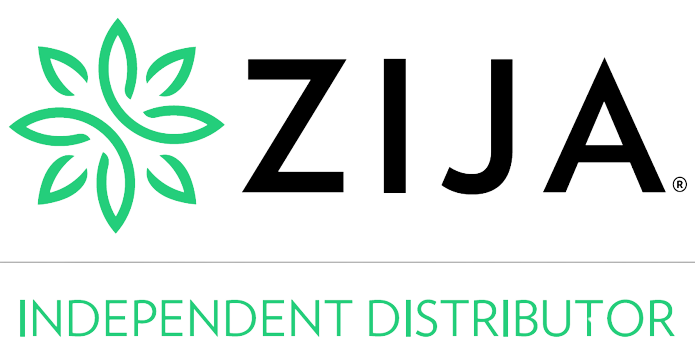 Shakes & Weight loss
2002
Pioneered Intermittent Fasting
& Cleansing
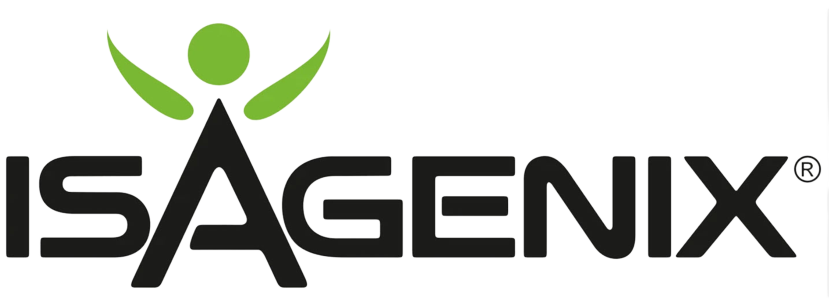 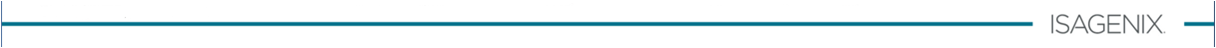 FOUNDERS
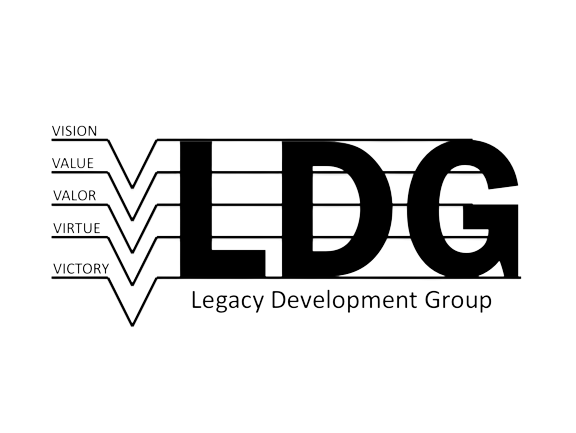 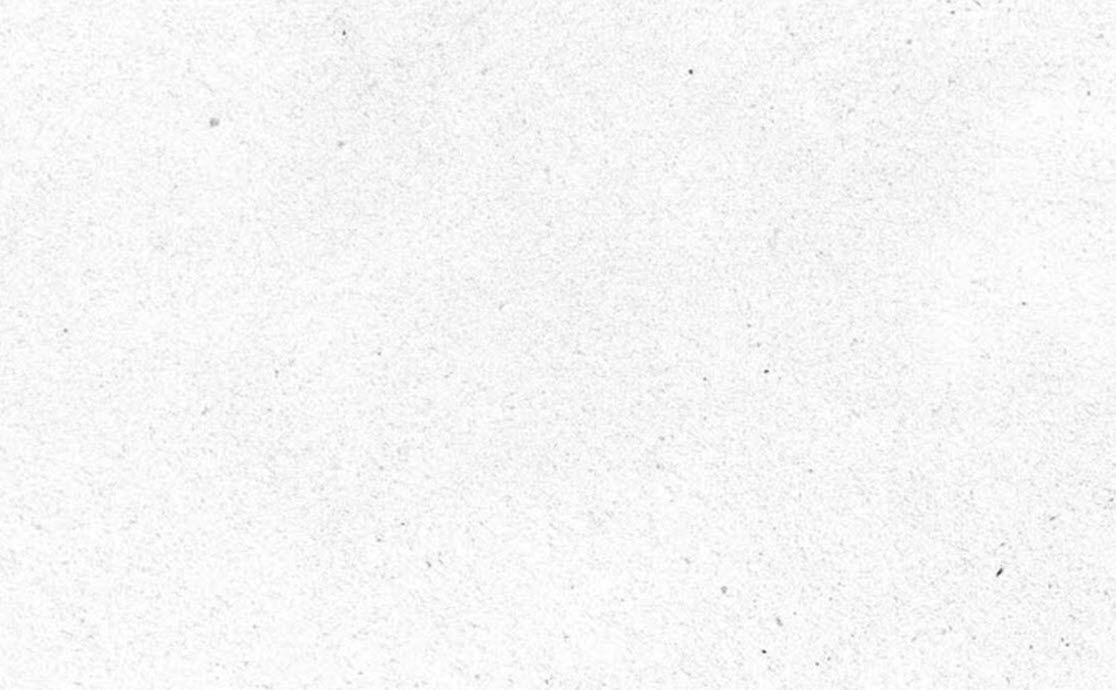 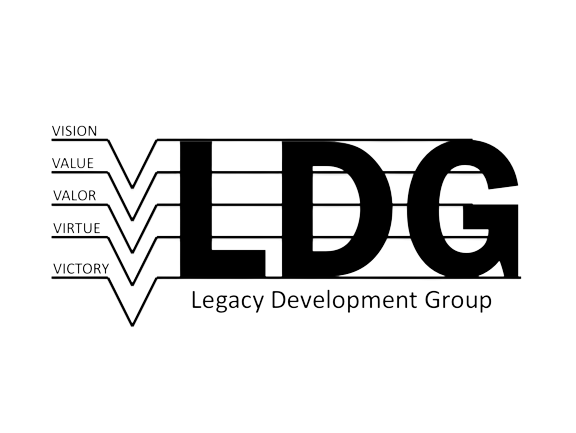 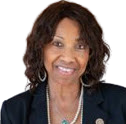 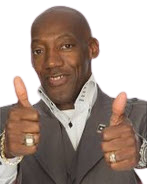 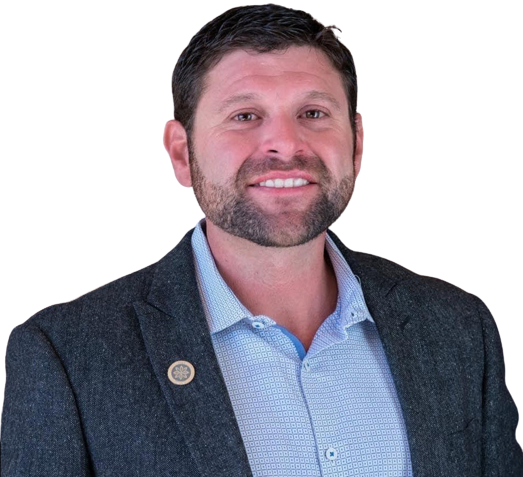 Tommy Chapa
Dr. Jerry Brown
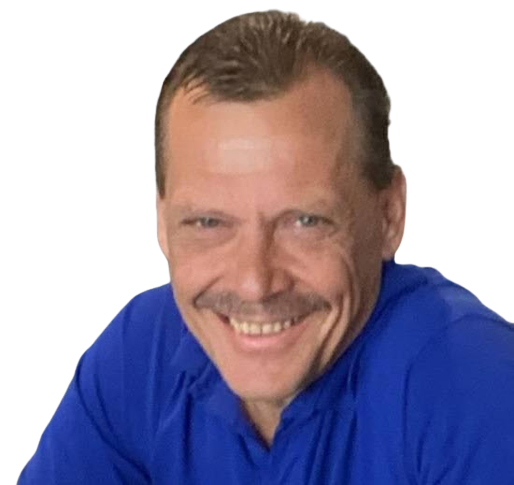 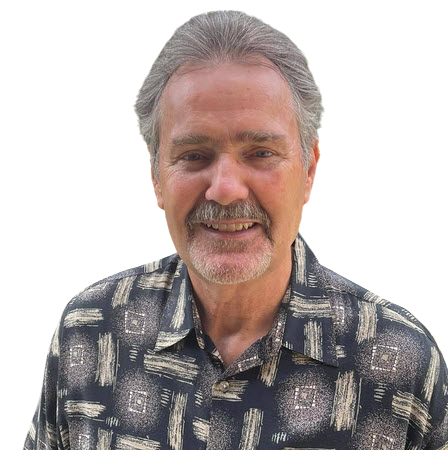 Ruth Claybrooks
Tom Waggoner
Rich Miller
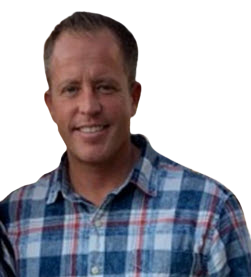 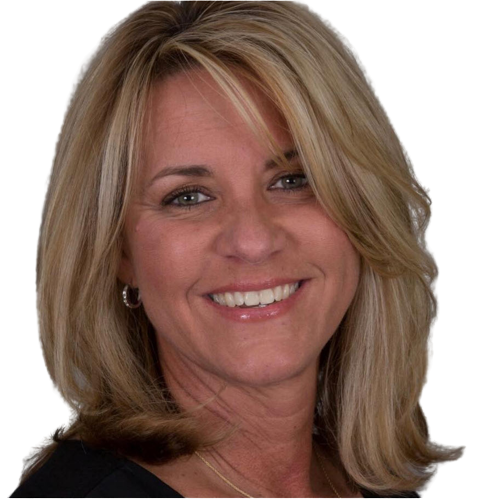 THE LEGACY DEVELOPMENT GROUP

We are a collective of top earning individuals
in the direct selling industry, some of which have been together for 30 years.
Founding members have all earned millions, some tens of millions of dollars
and have helped people all over the world with building residual income. It 
is important to note that none of these people have ever quit a direct 
selling company ever! They have now found themselves in a unique position. United as 
one group to build at their final company, Isagenix International. They are going to help people 
all over the world build and secure substantial walk away incomes for their family and leave 
a LEGACY.
JoAnne McMahon
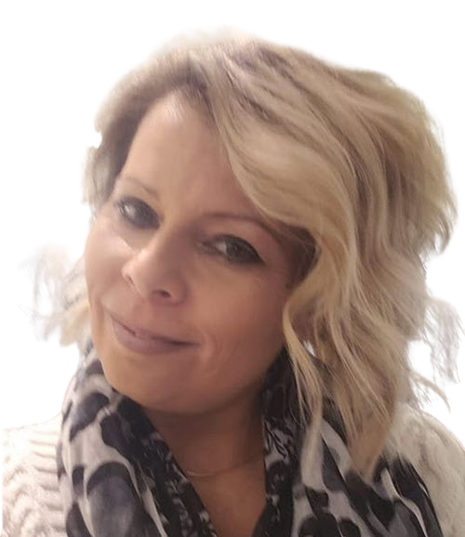 Mike Chorost
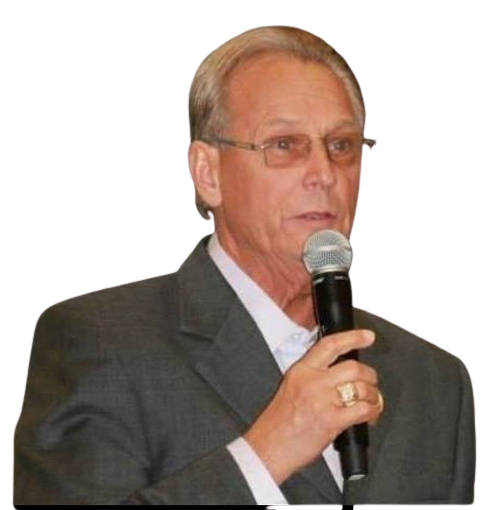 Carrie Kimball Chorost
Bob DeCant
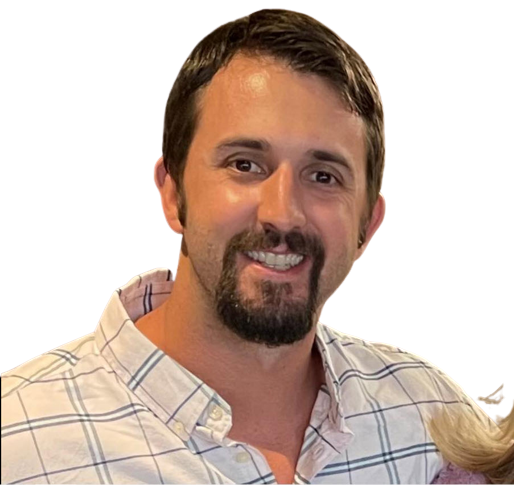 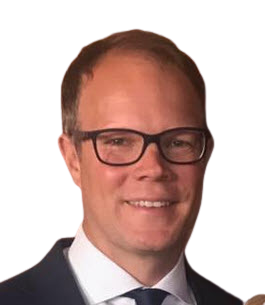 Joel McNinch
Landon Weaver
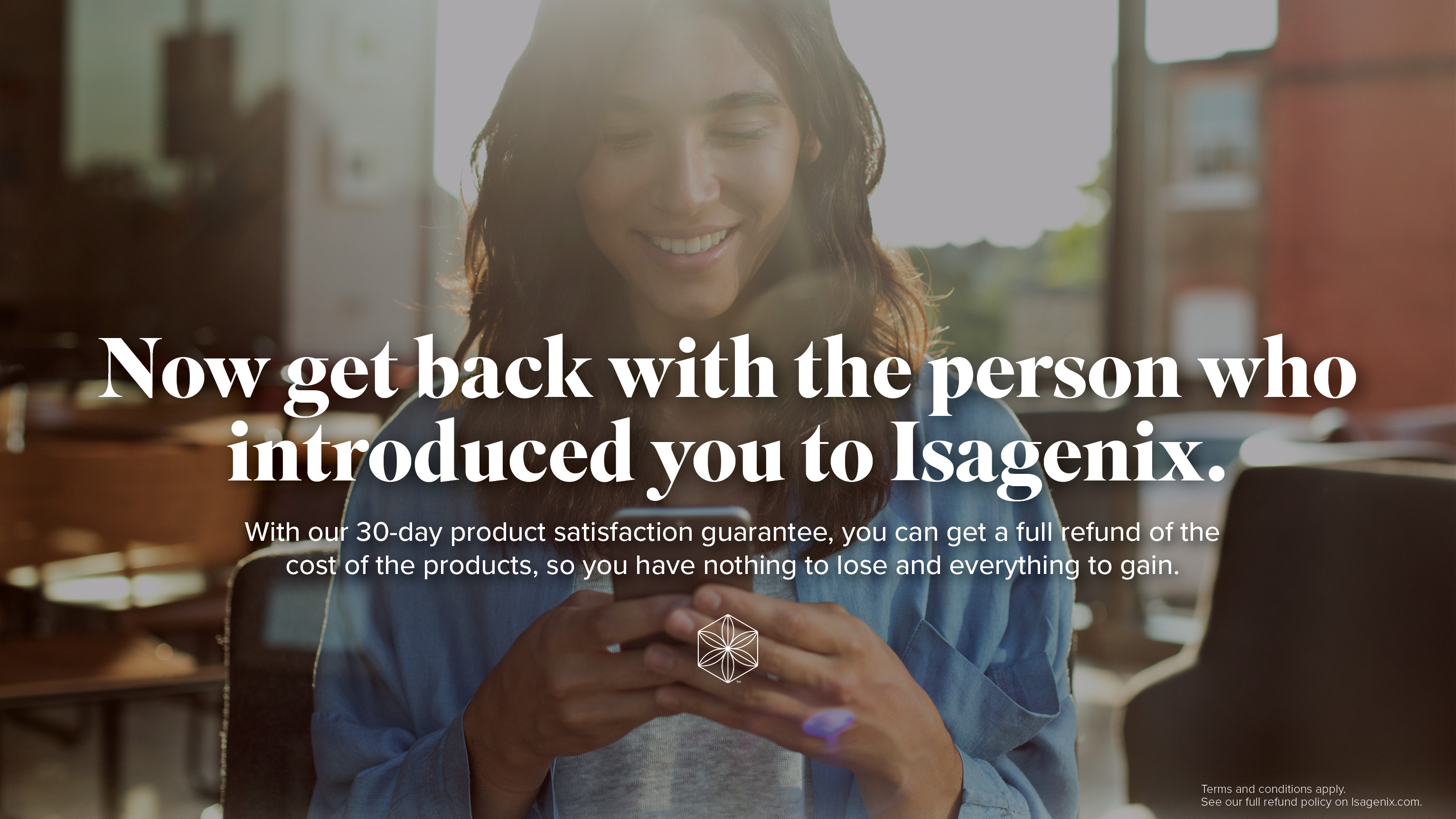 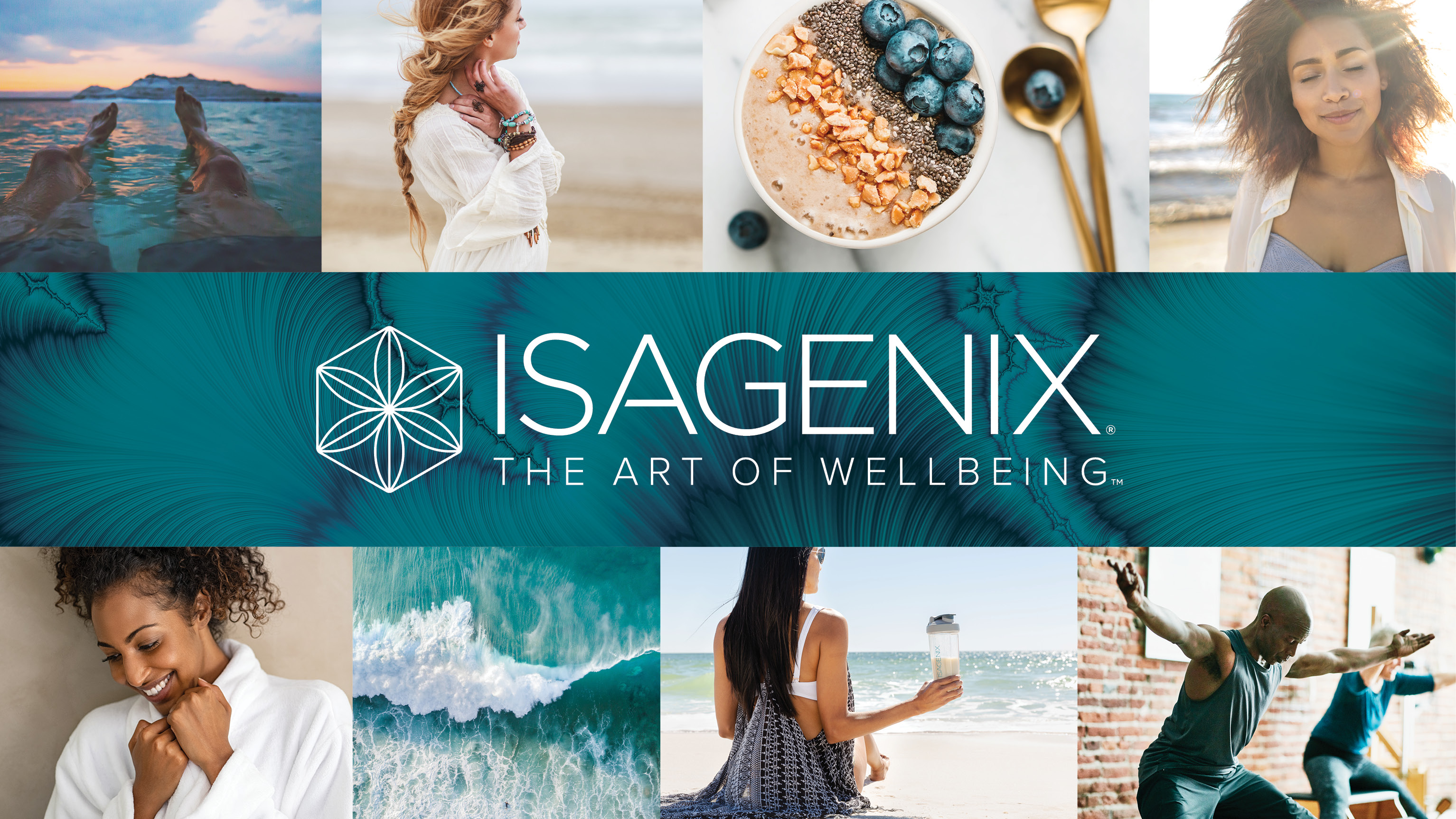 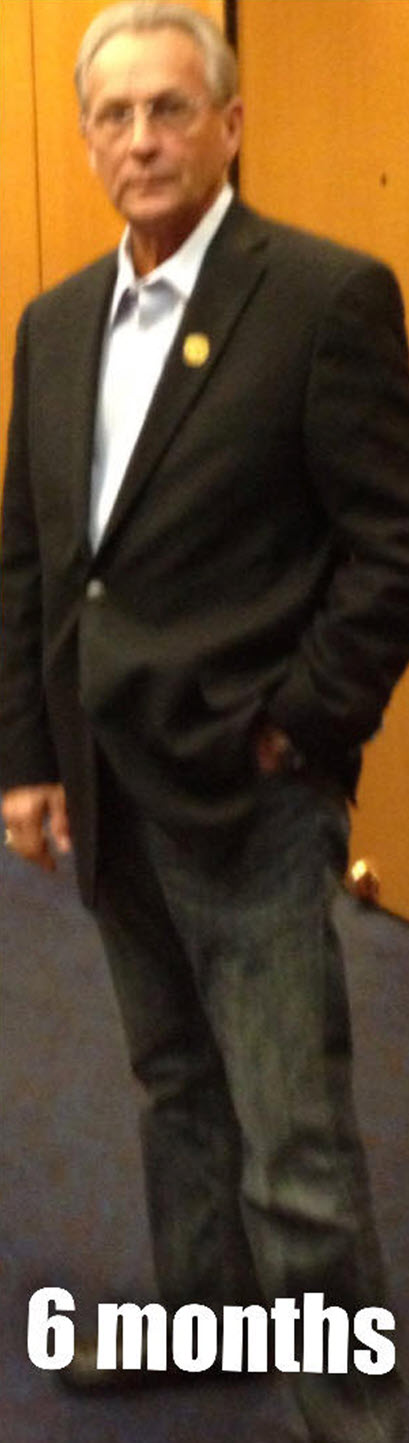 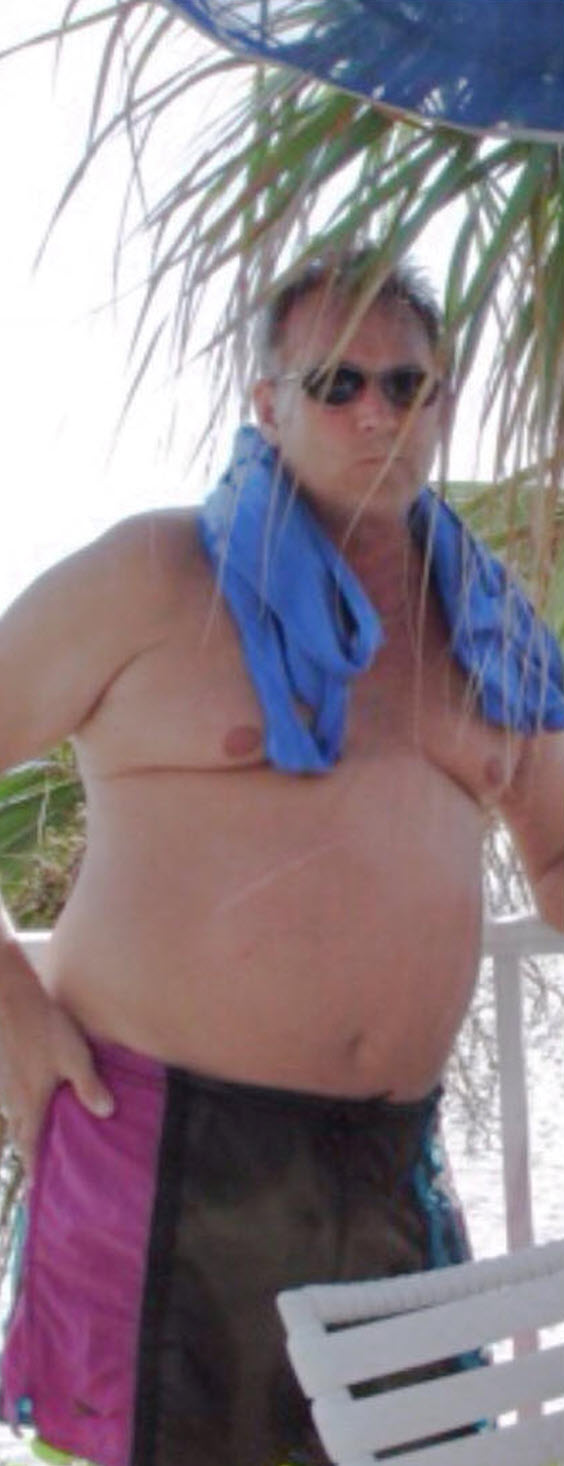 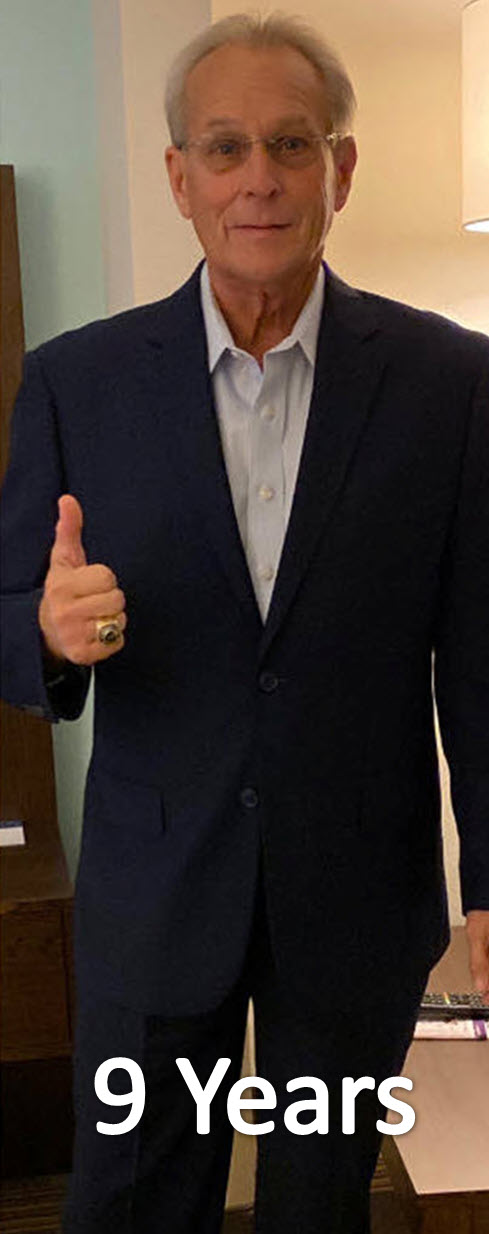 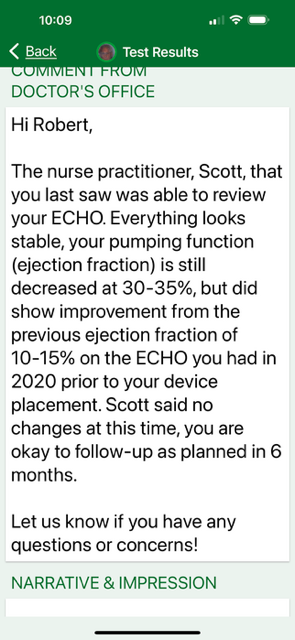 Date 05/05/2022
6 Months
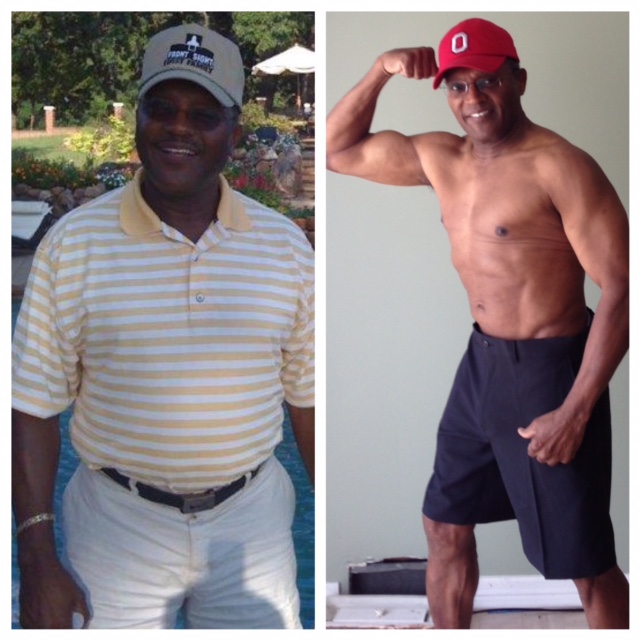 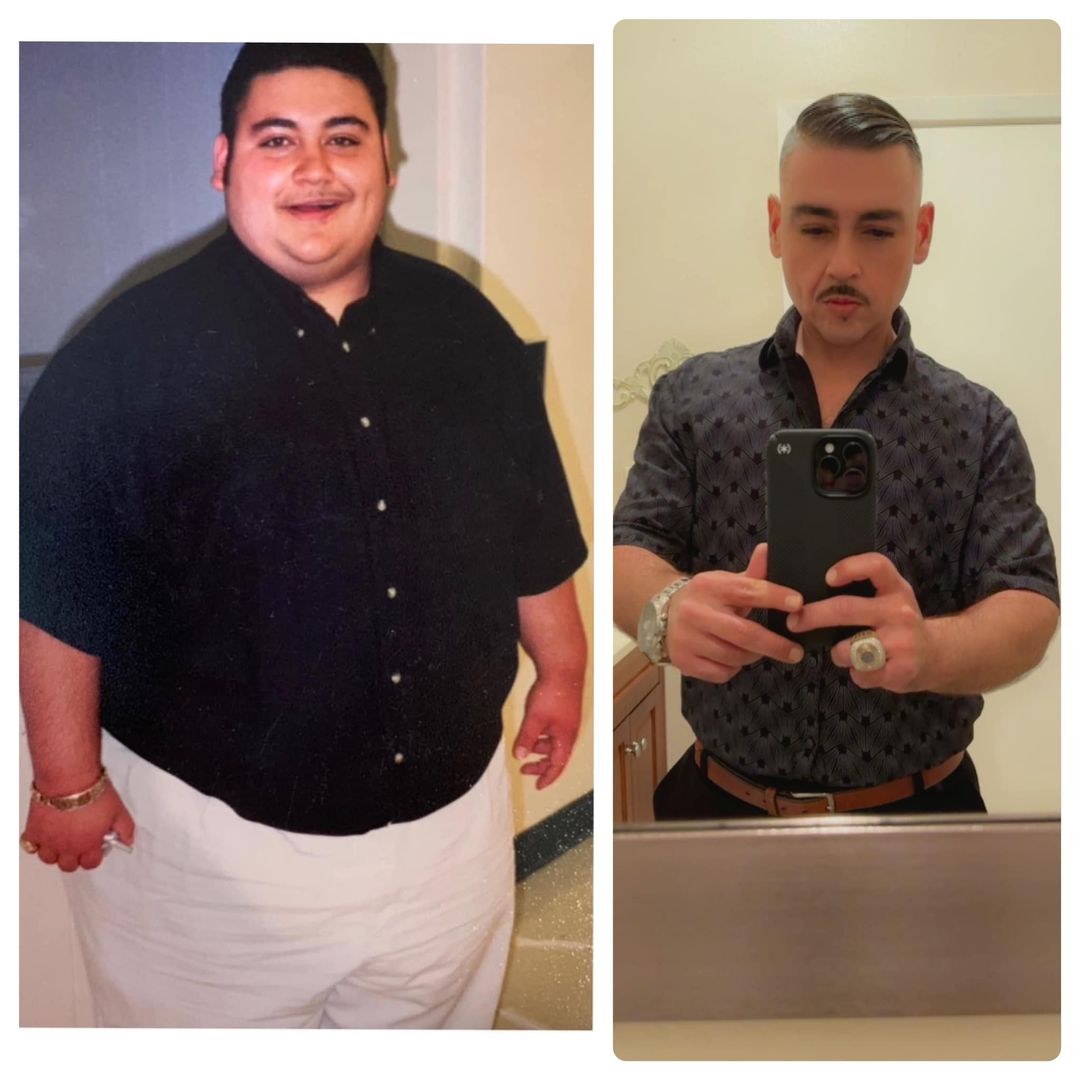 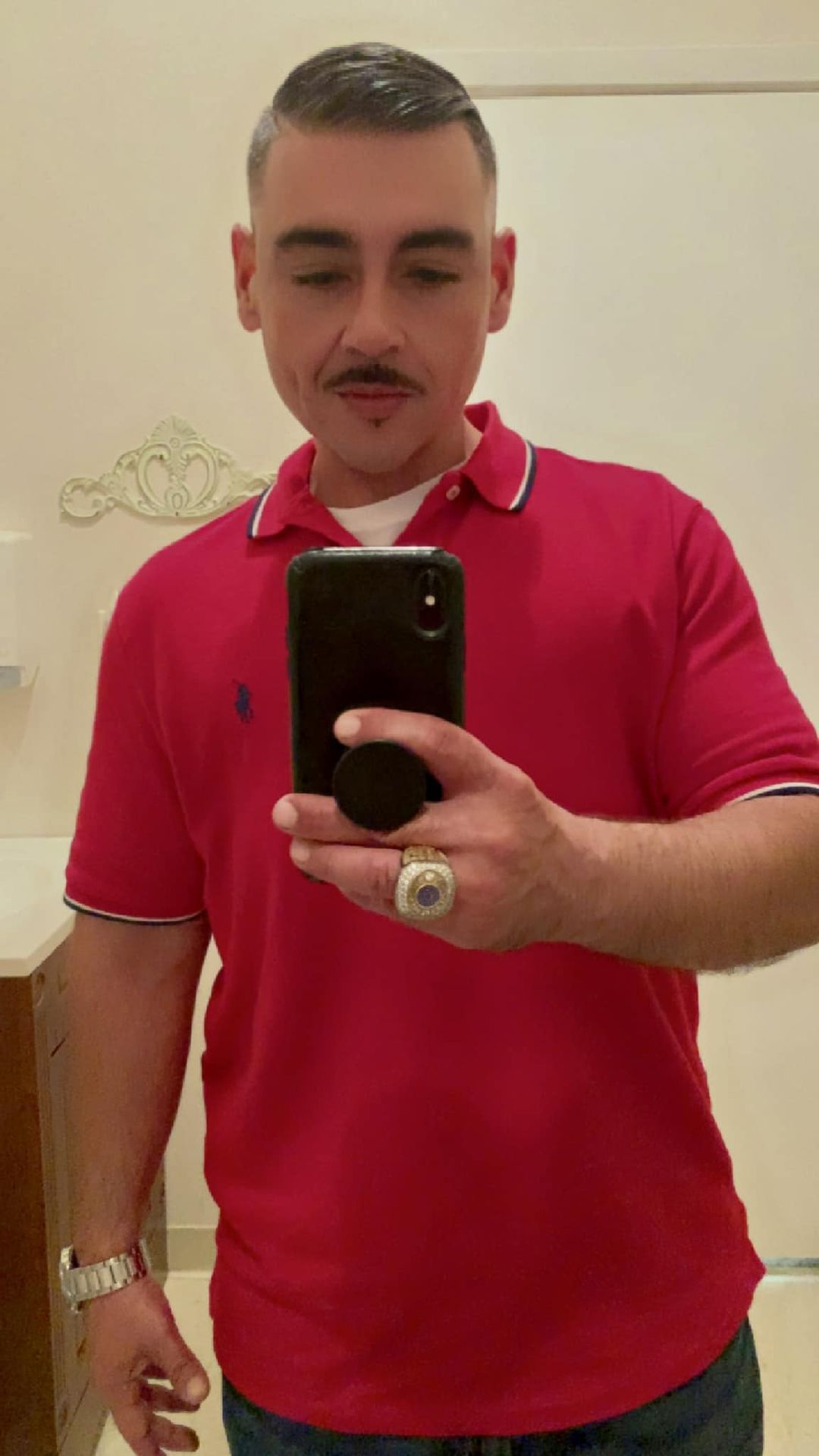 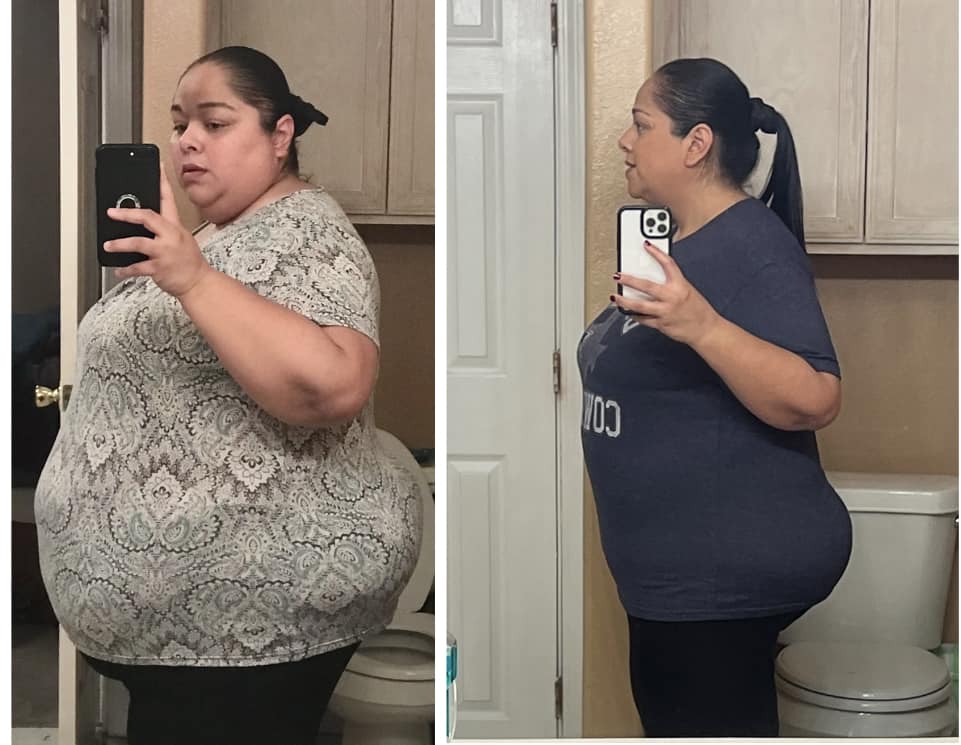